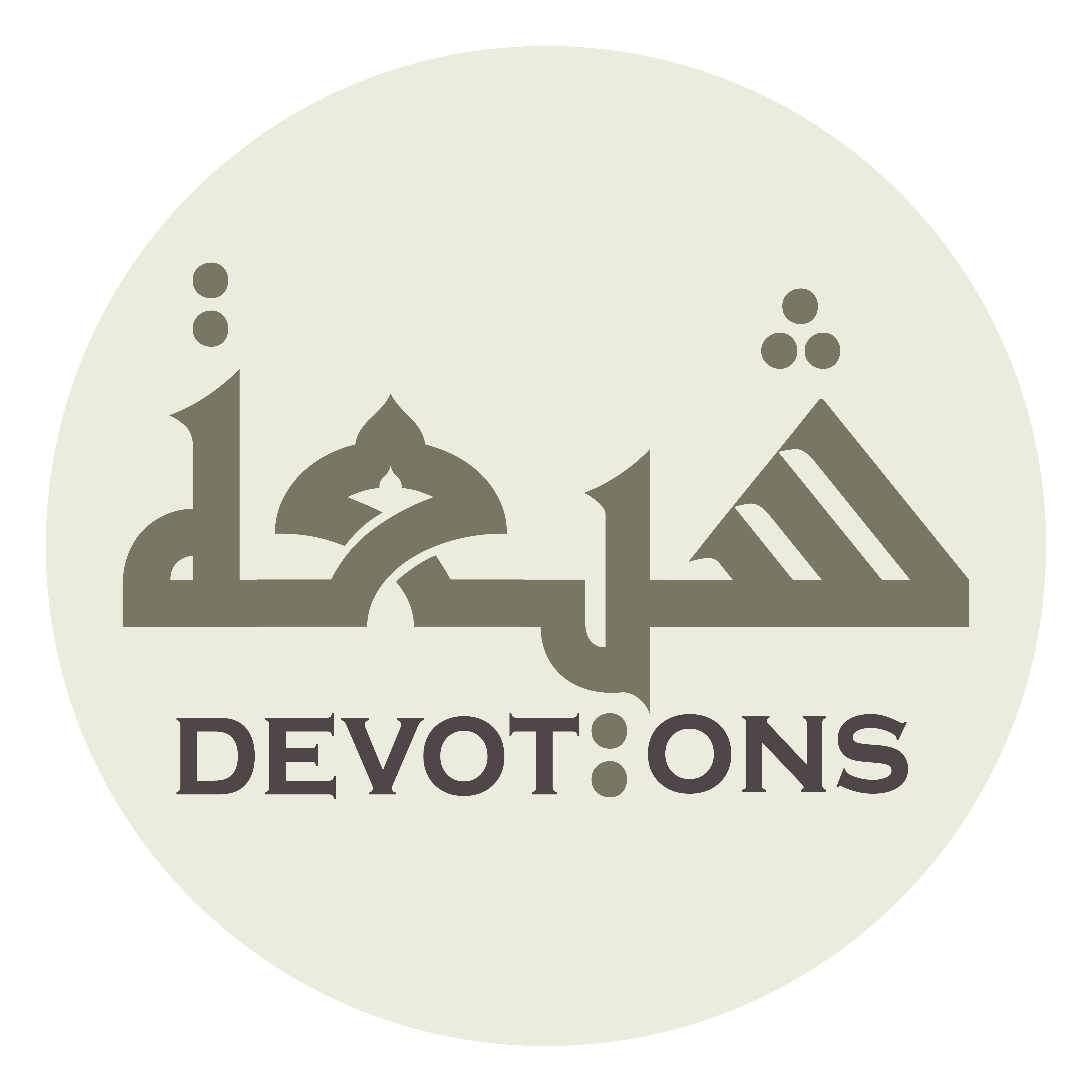 Ziarat Masoomah Qom
اَلسَّلَامُ عَلٰى آدَمَ صِفْوَةِ اللَّهِ
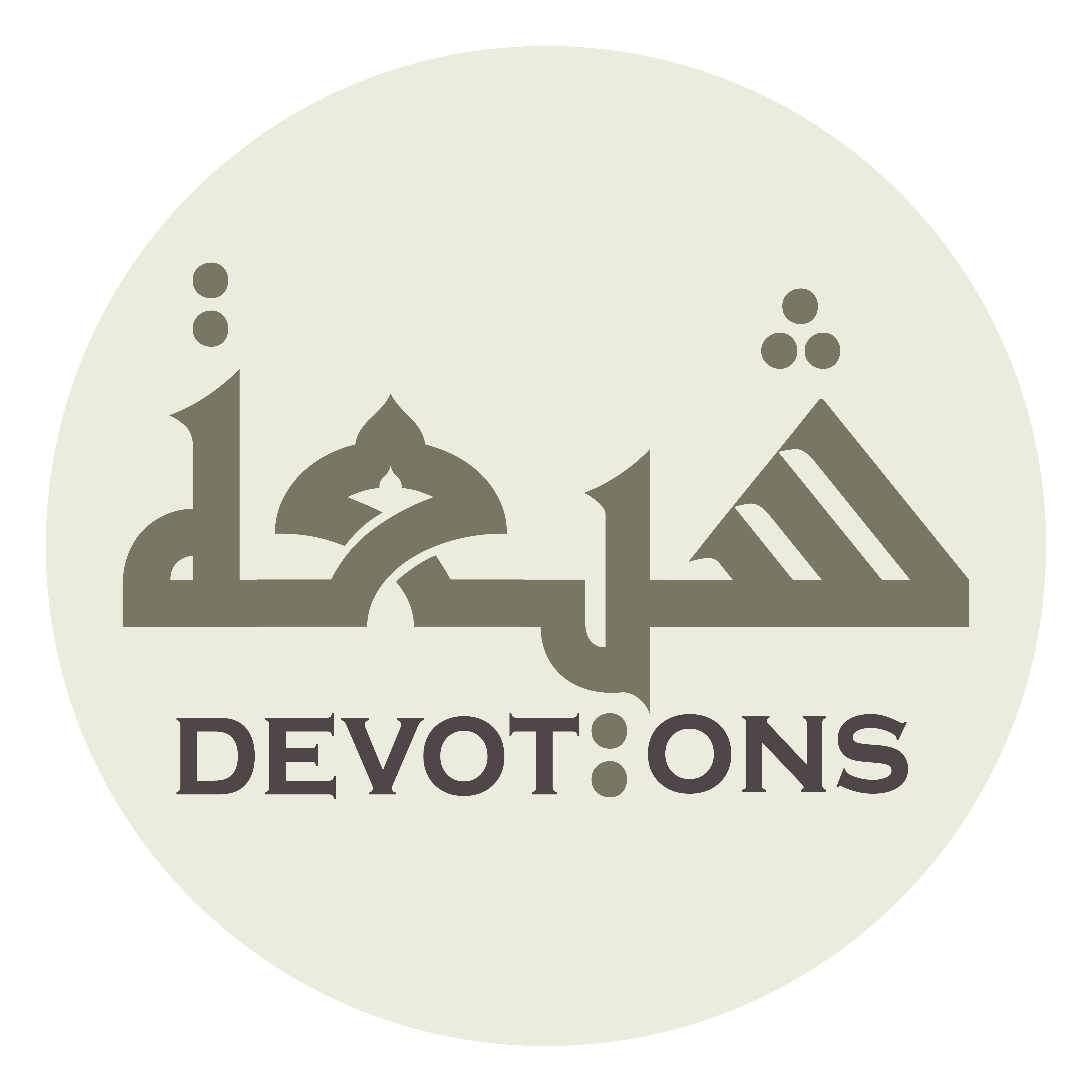 اَلسَّلَامُ عَلٰى آدَمَ صِفْوَةِ اللَّهِ

as salāmu `alā-ādama ṣifwatillāh

Peace be upon Adam the choice of Allah.
Ziarat Masoomah Qom
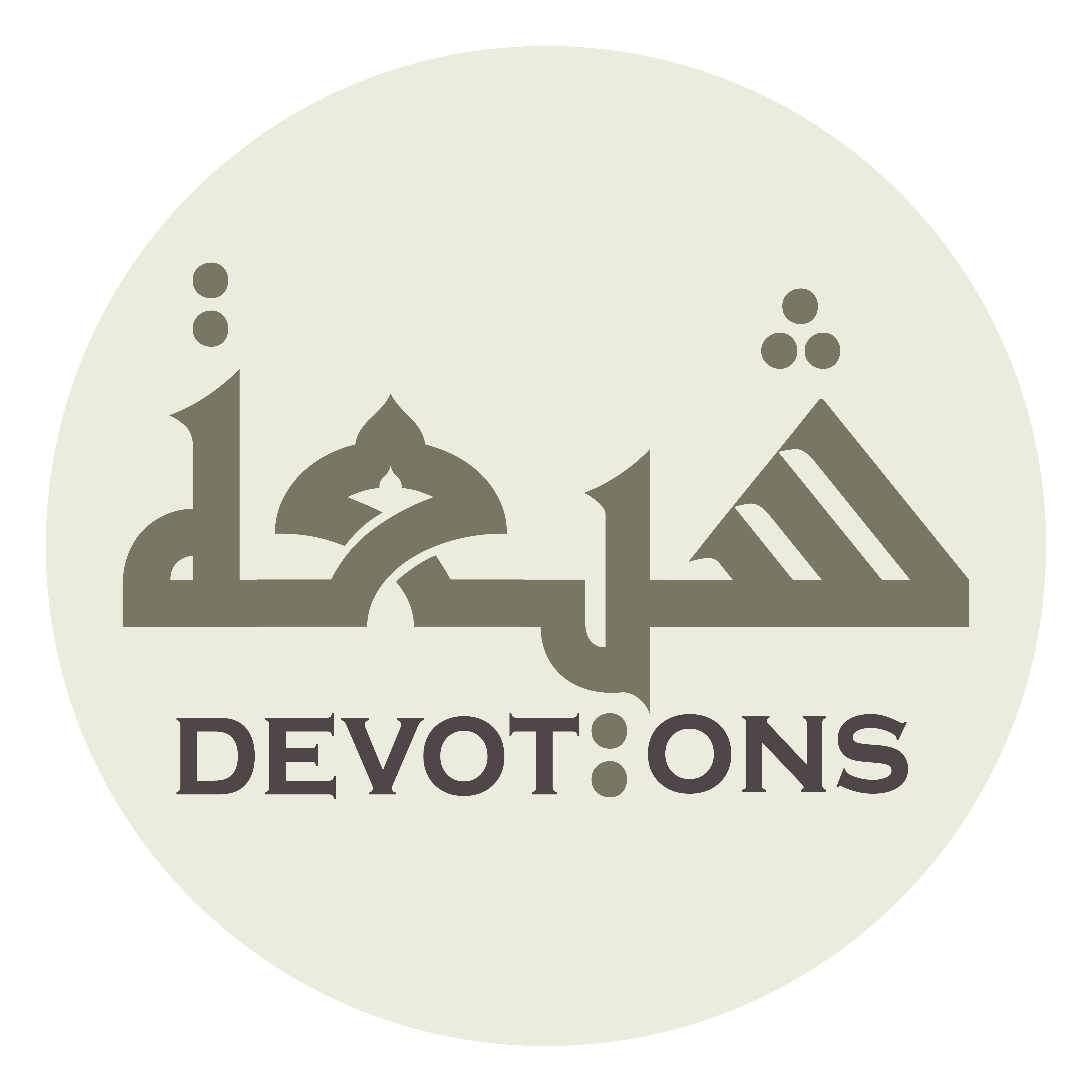 اَلسَّلَامُ عَلٰى نُوحٍ نَبِيِّ اللَّهِ

as salāmu `alā nūḥin nabiyyillāh

Peace be upon Noah the prophet of Allah.
Ziarat Masoomah Qom
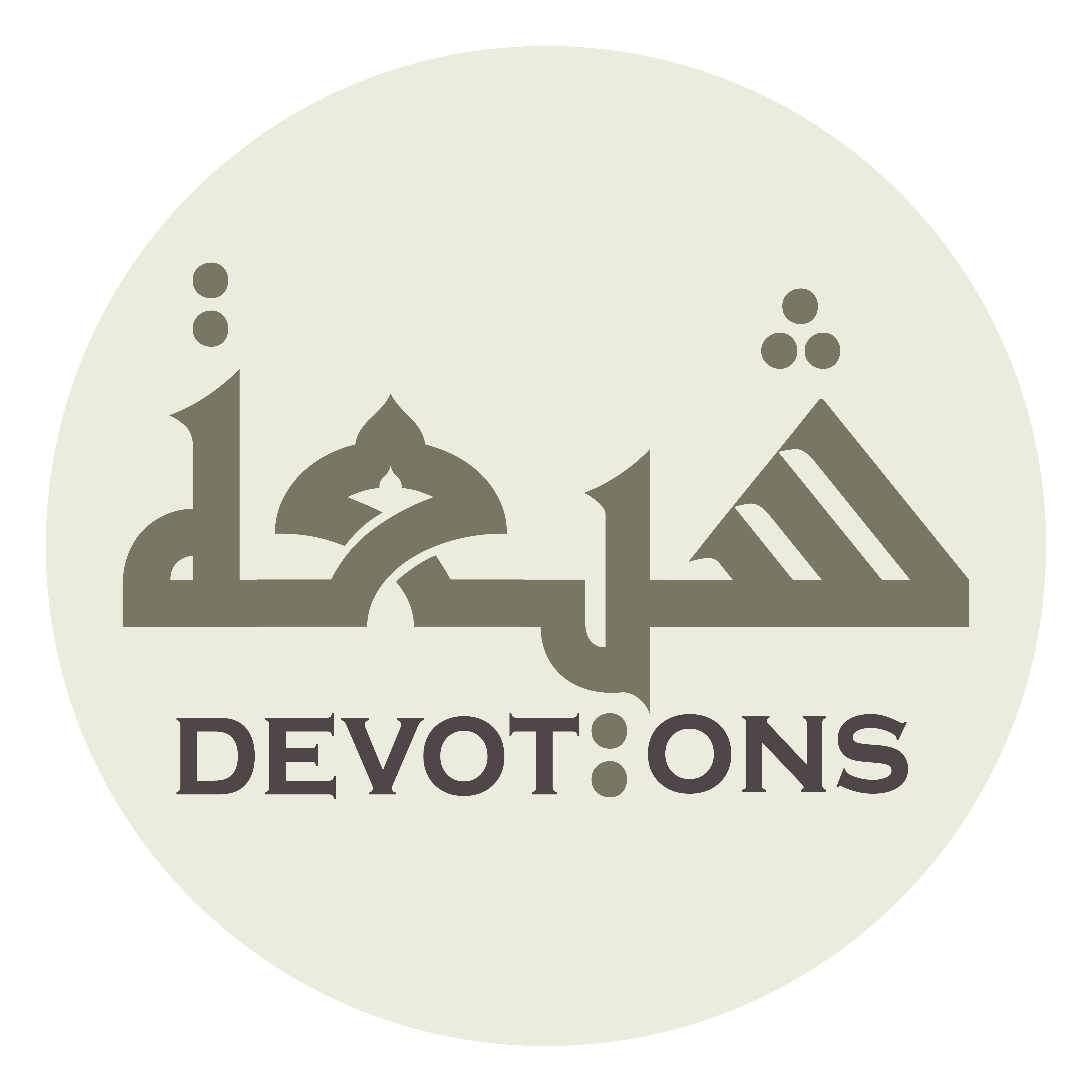 اَلسَّلَامُ عَلَى إِبْرَاهِيمَ خَلِيلِ اللَّهِ

as salāmu `alā ibrāhīma khalīlillāh

Peace be upon Abraham the friend of Allah.
Ziarat Masoomah Qom
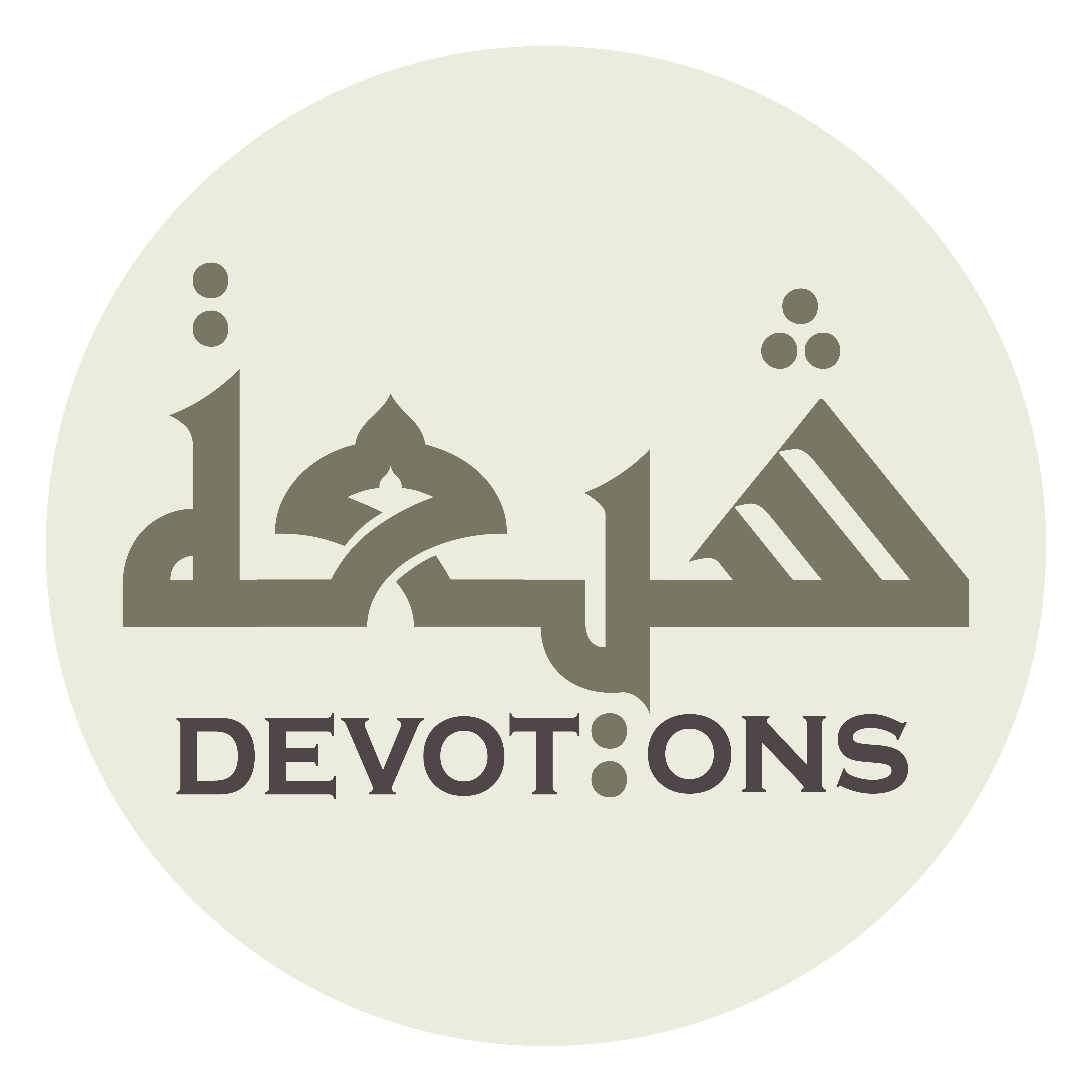 اَلسَّلَامُ عَلٰى مُوْسَىٰ كَلِيمِ اللَّهِ

as salāmu `alā mūsā kalīmillāh

Peace be upon Moses the spoken by Allah.
Ziarat Masoomah Qom
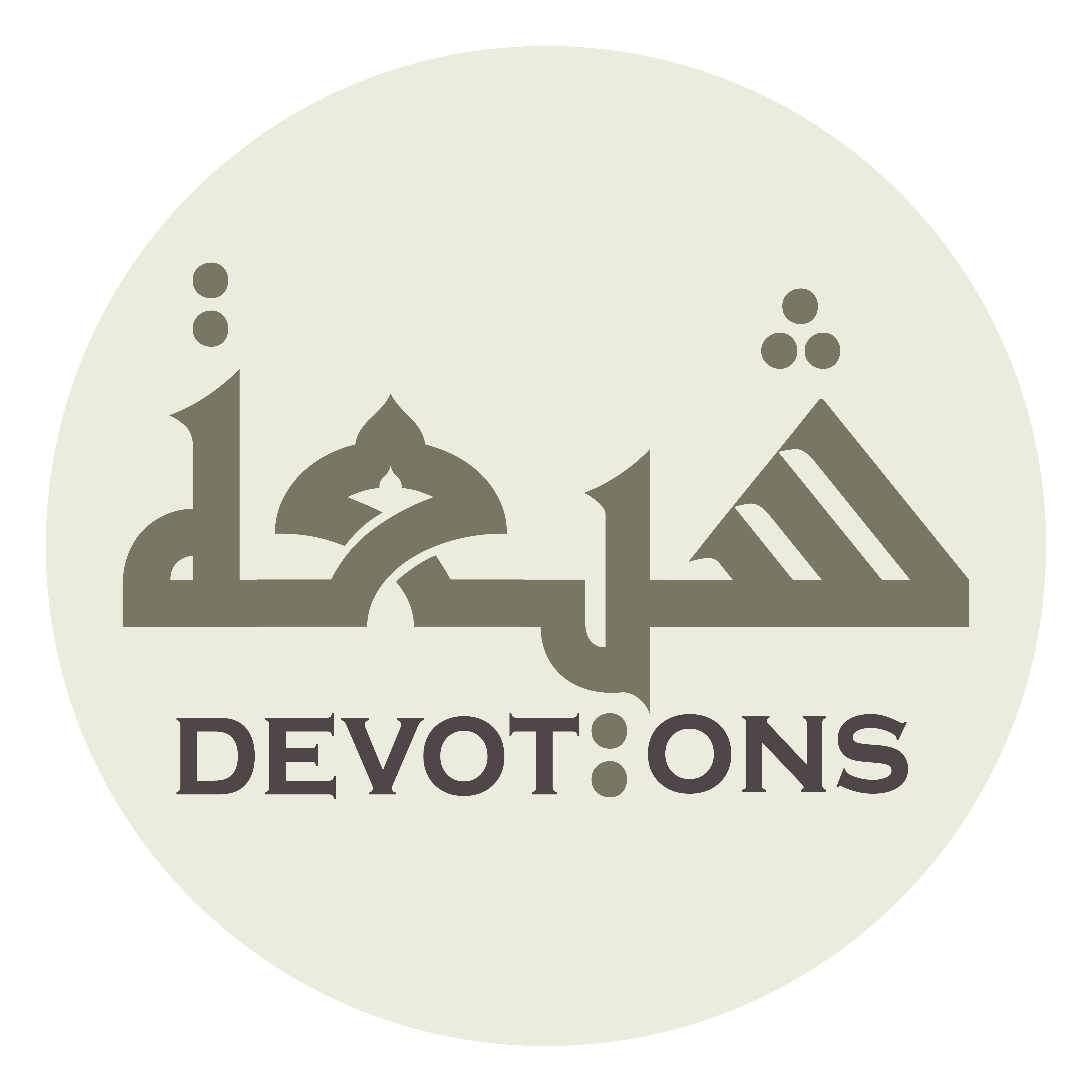 اَلسَّلَامُ عَلٰى عِيسٰى رُوحِ اللَّهِ

as salāmu `alā `īsā rūḥillāh

Peace be upon Jesus the spirit of Allah.
Ziarat Masoomah Qom
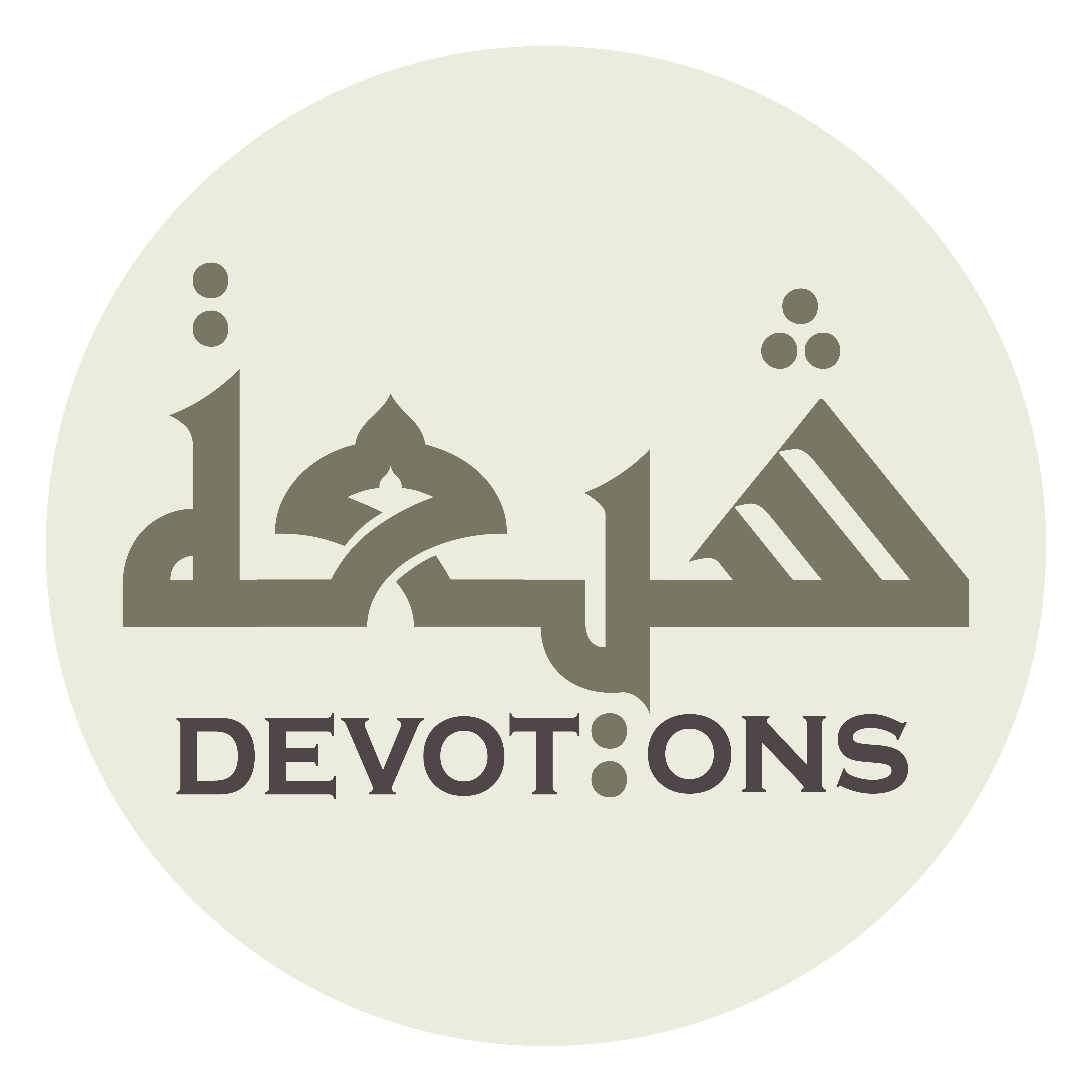 اَلسَّلَامُ عَلَيْكَ يَا رَسُولَ اللَّهِ

as salāmu `alayka yā rasūlallāh

Peace be upon you, O Allah’s Messenger.
Ziarat Masoomah Qom
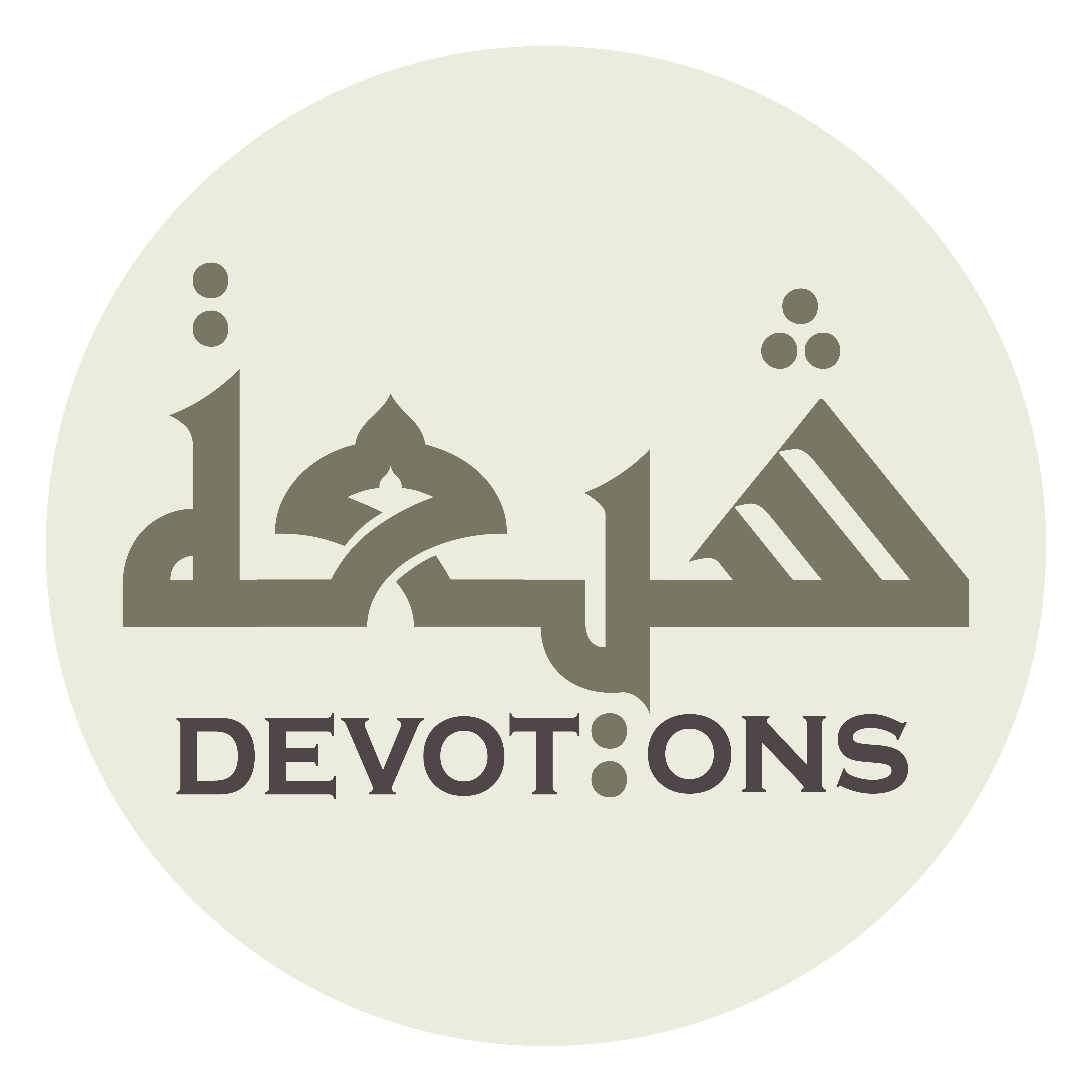 اَلسَّلَامُ عَلَيْكَ يَا خَيْرَ خَلْقِ اللَّهِ

as salāmu `alayka yā khayra khalqillāh

Peace be upon you, O Allah’s best creature.
Ziarat Masoomah Qom
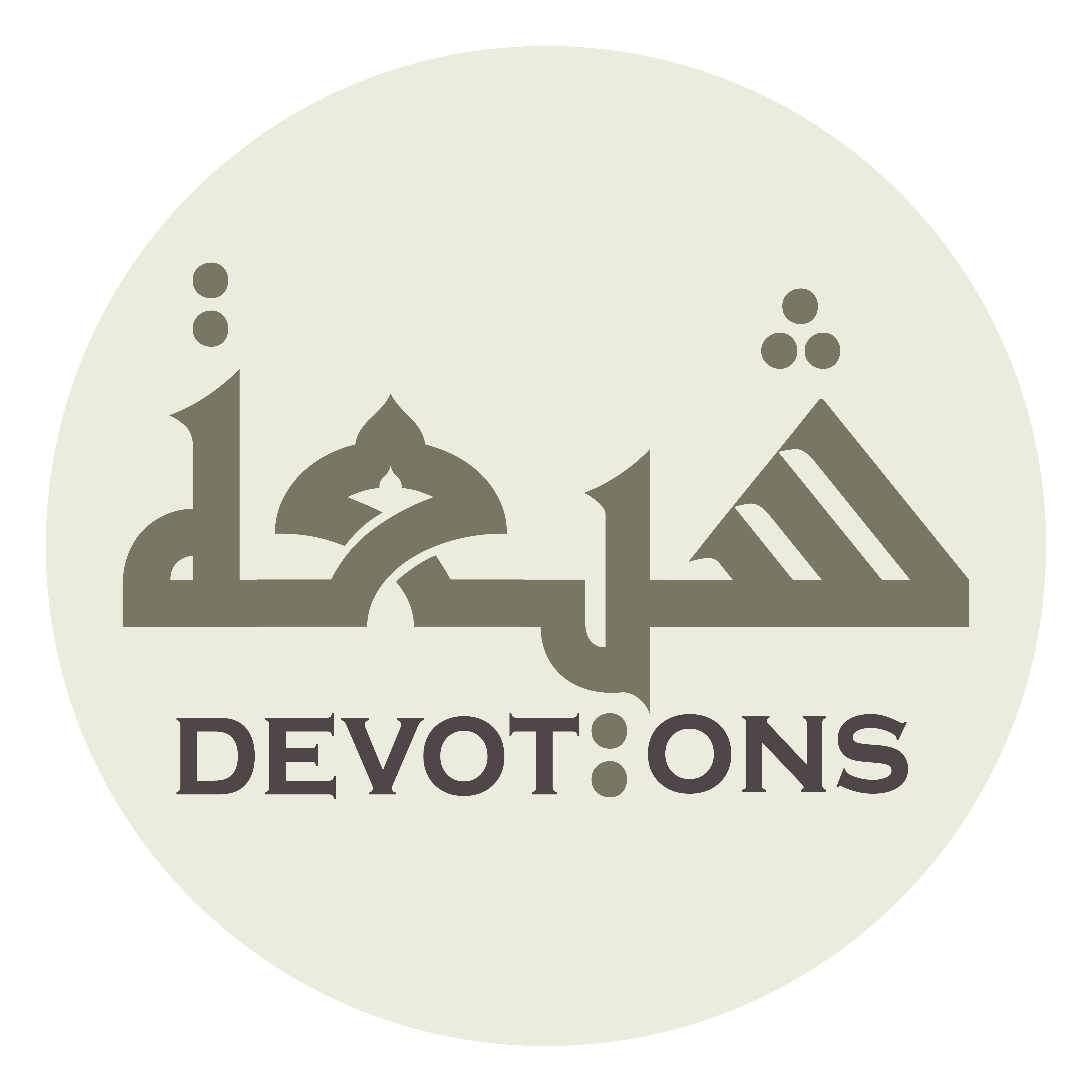 اَلسَّلَامُ عَلَيْكَ يَا صَفِيَّ اللَّهِ

as salāmu `alayka yā ṣafiyyallāh

Peace be upon you, O elite of Allah.
Ziarat Masoomah Qom
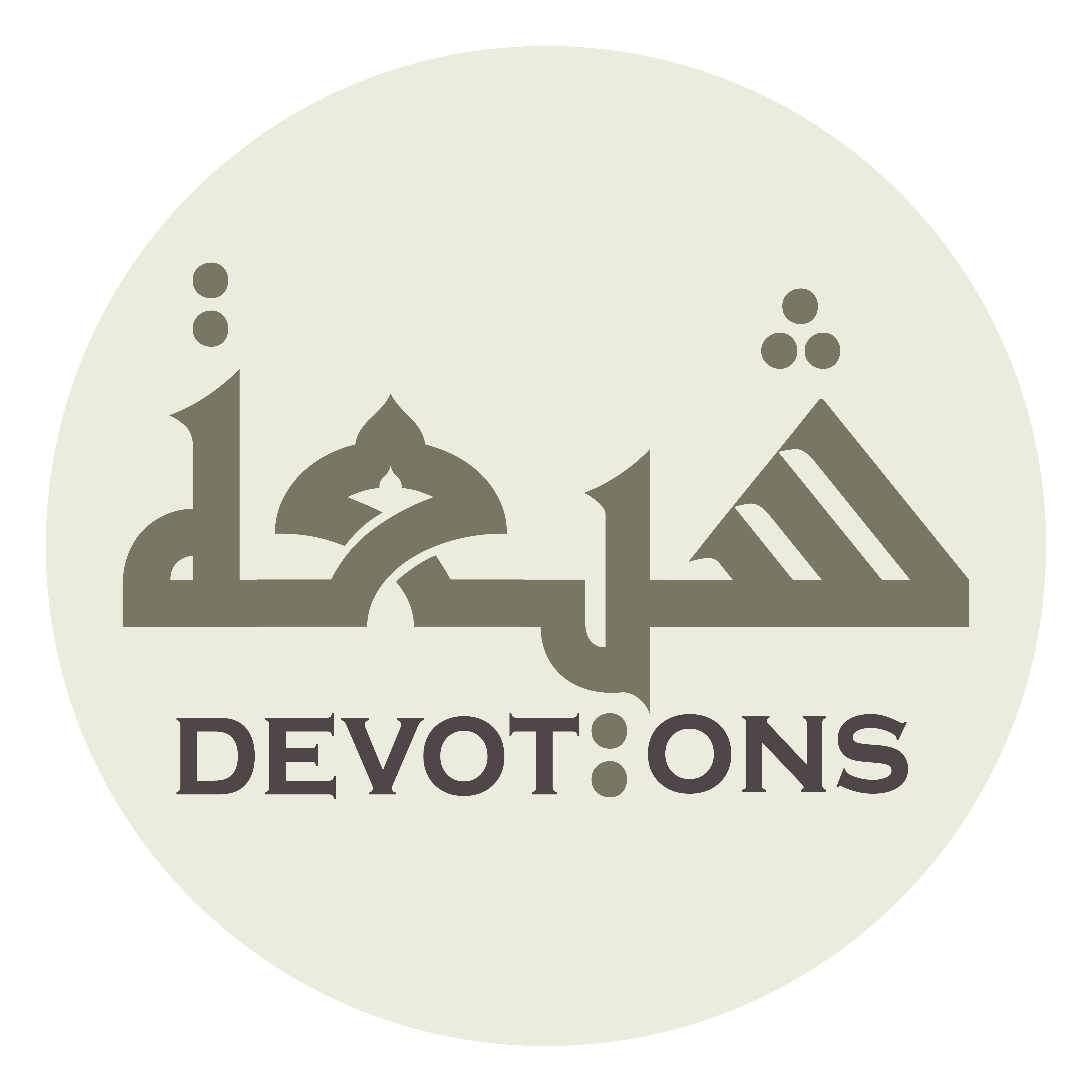 اَلسَّلَامُ عَلَيْكَ يَا مُحَمَّدَ بْنَ عَبْدِ اللَّهِ

as salāmu `alayka yā muḥammadabna `abdillāh

Peace be upon you, O Muhammad the son of `Abdullah
Ziarat Masoomah Qom
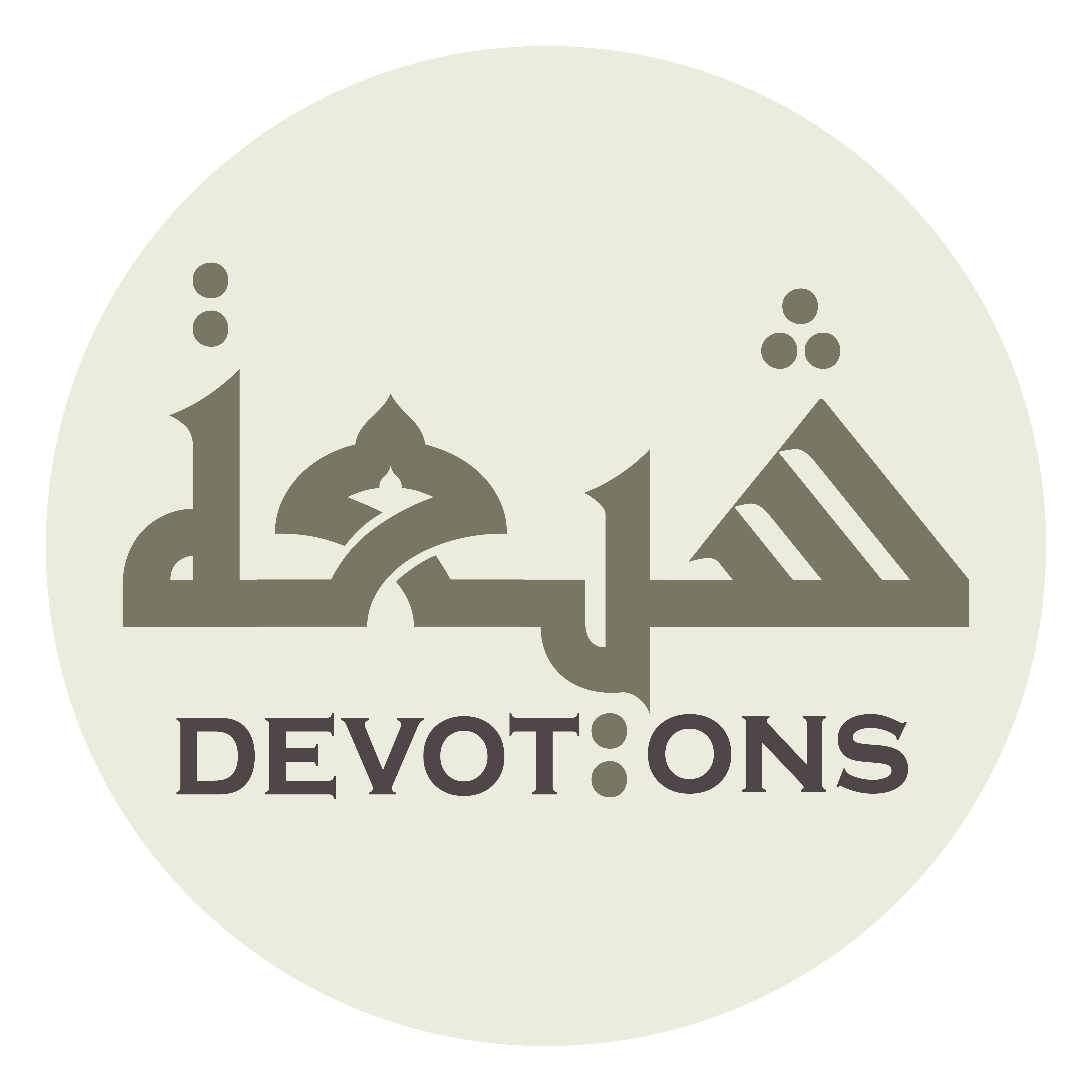 خَاتَمِ النَّبِيِّينَ

khātamin nabiyyīn

and the seal of the Prophets.
Ziarat Masoomah Qom
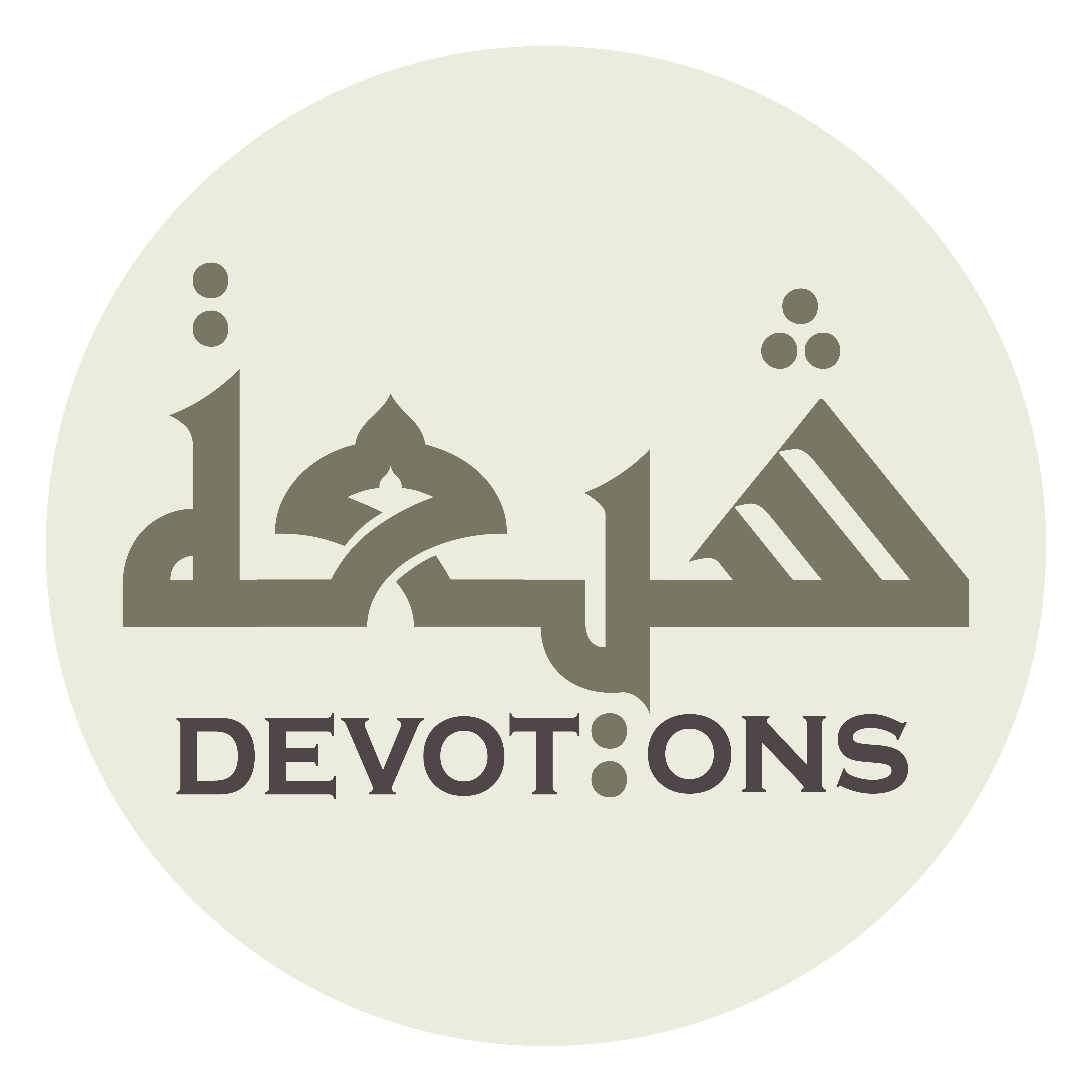 اَلسَّلَامُ عَلَيْكَ يَا أَمِيرَ الْمُؤْمِنِيْنَ

as salāmu `alayka yā amīral mu-minīn

Peace be upon you, O Commander of the Faithful
Ziarat Masoomah Qom
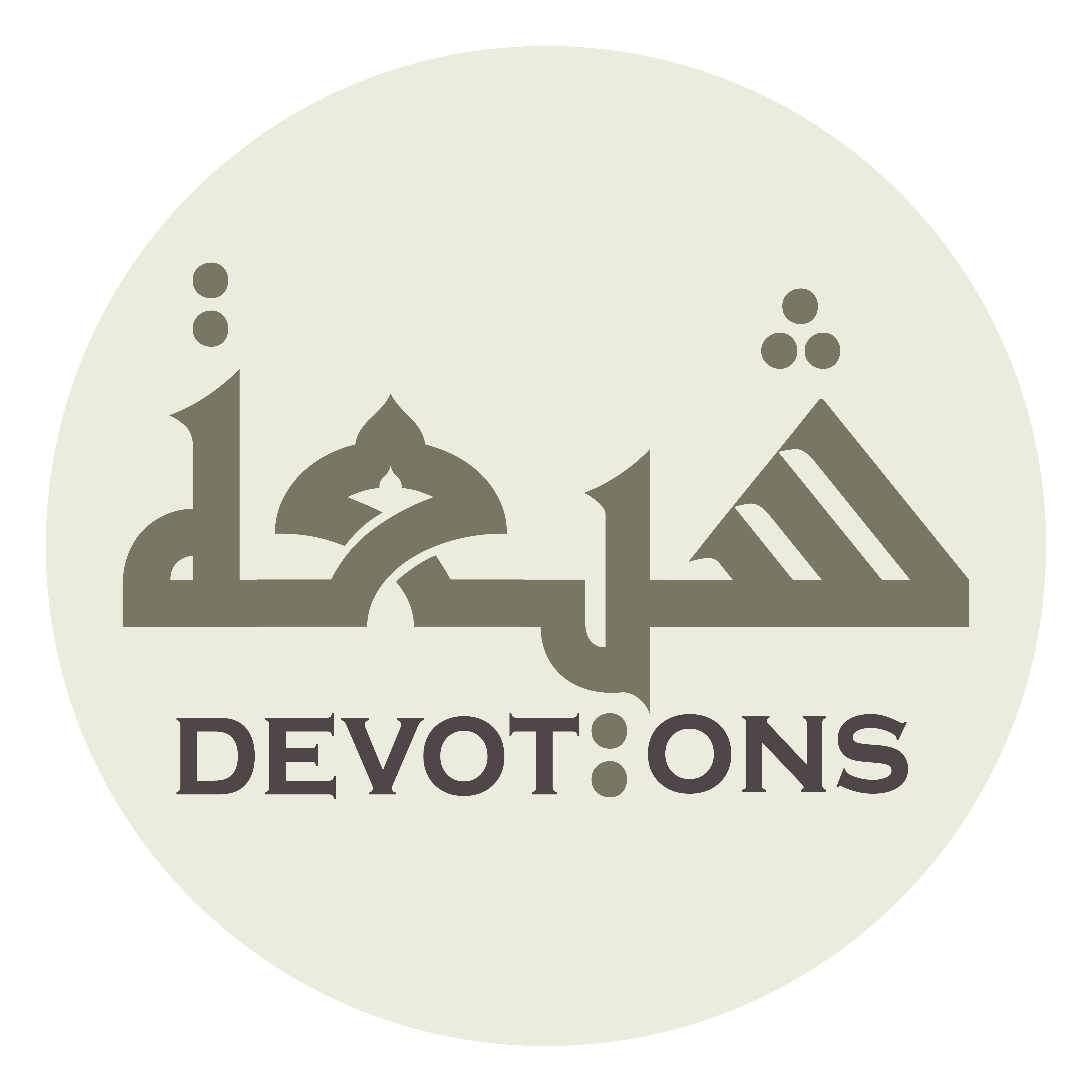 عَلِيَّ بْنَ أَبِيْ طَالِبٍ

`aliyyabna abī ṭālib

`Ali the son of Abu-Talib
Ziarat Masoomah Qom
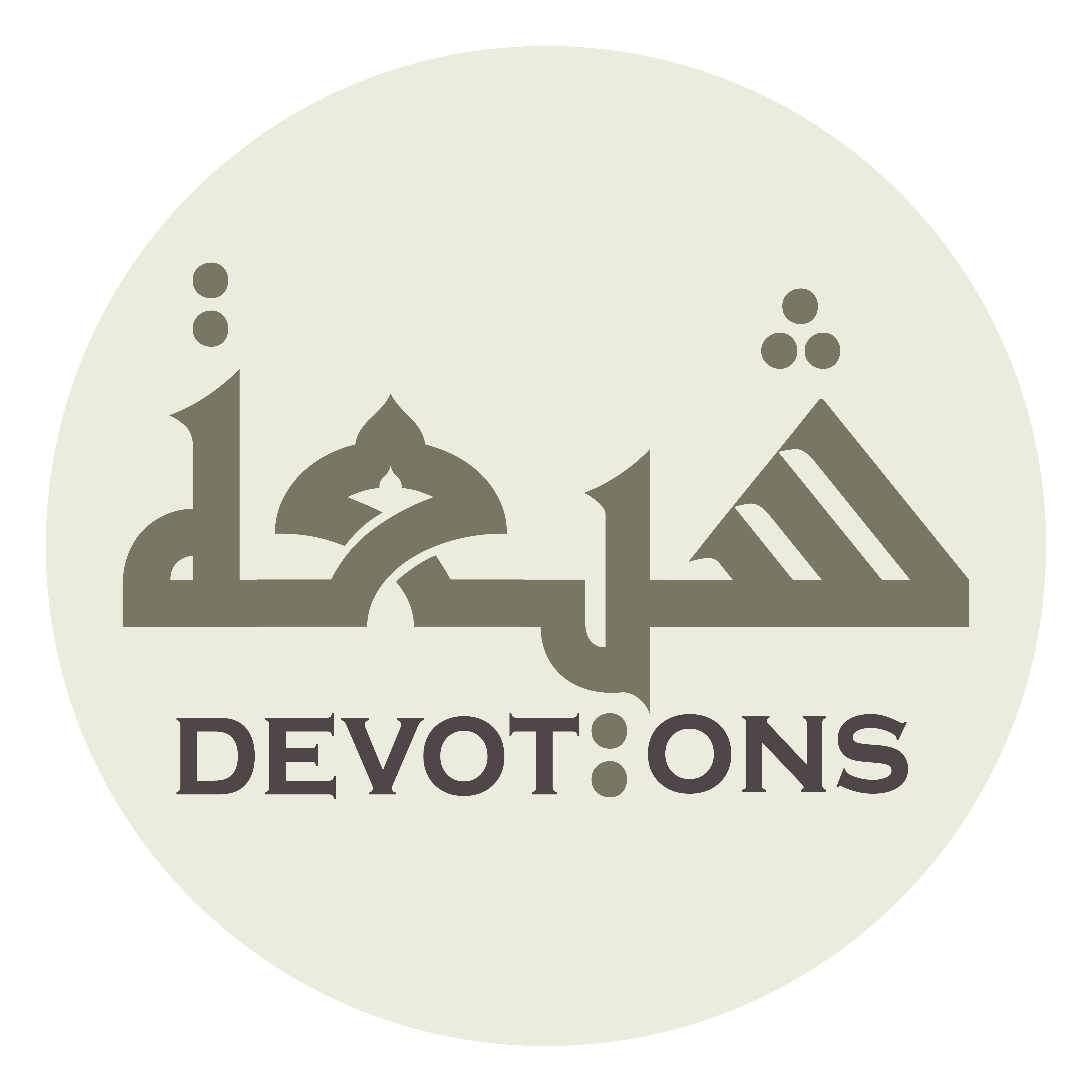 وَصِيَّ رَسُولِ اللَّهِ

waṣiyya rasūlillāh

and the successor of Allah’s Messenger.
Ziarat Masoomah Qom
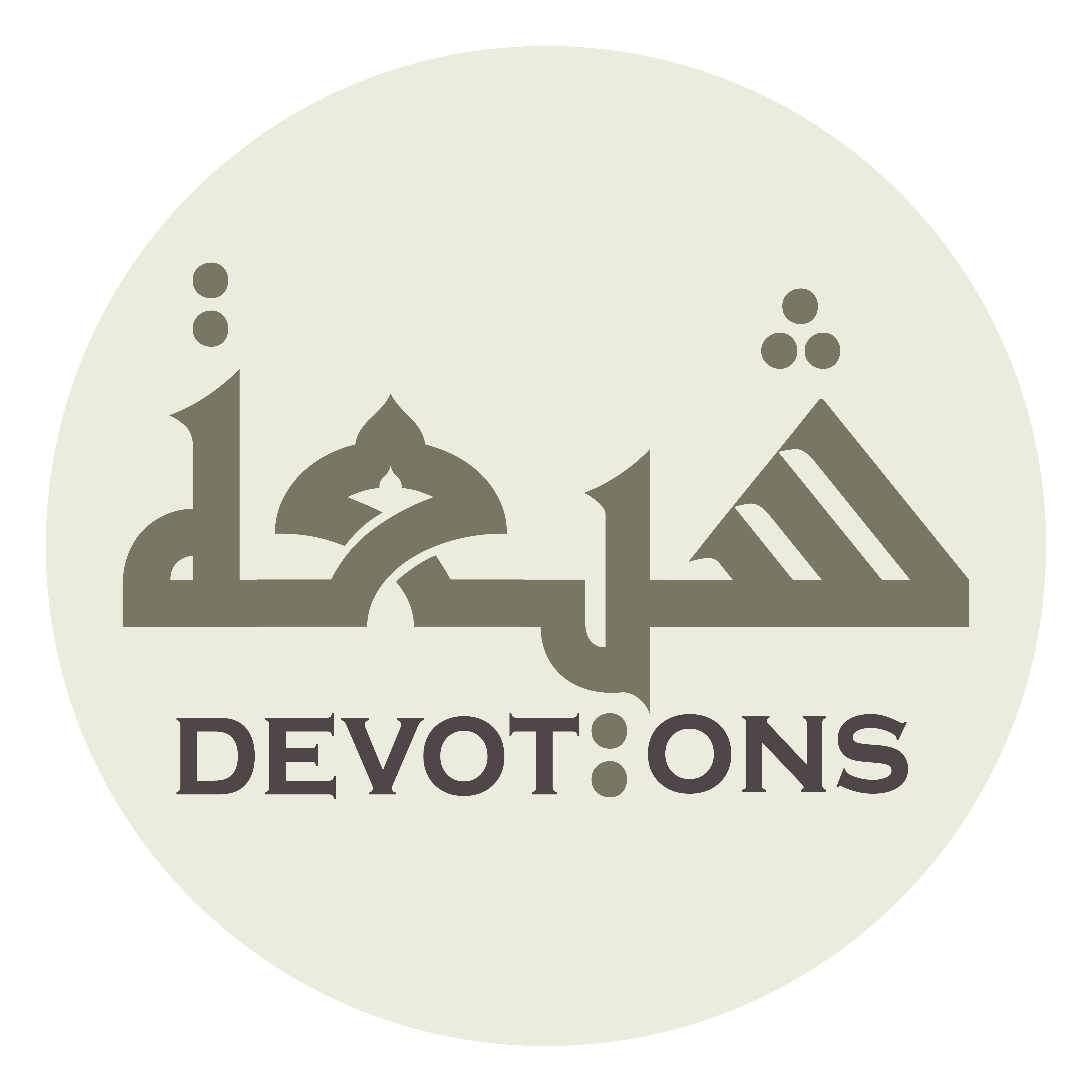 اَلسَّلَامُ عَلَيْكِ يَا فَاطِمَةُ

as salāmu `alayki yā fāṭimah

Peace be upon you, O Fatimah
Ziarat Masoomah Qom
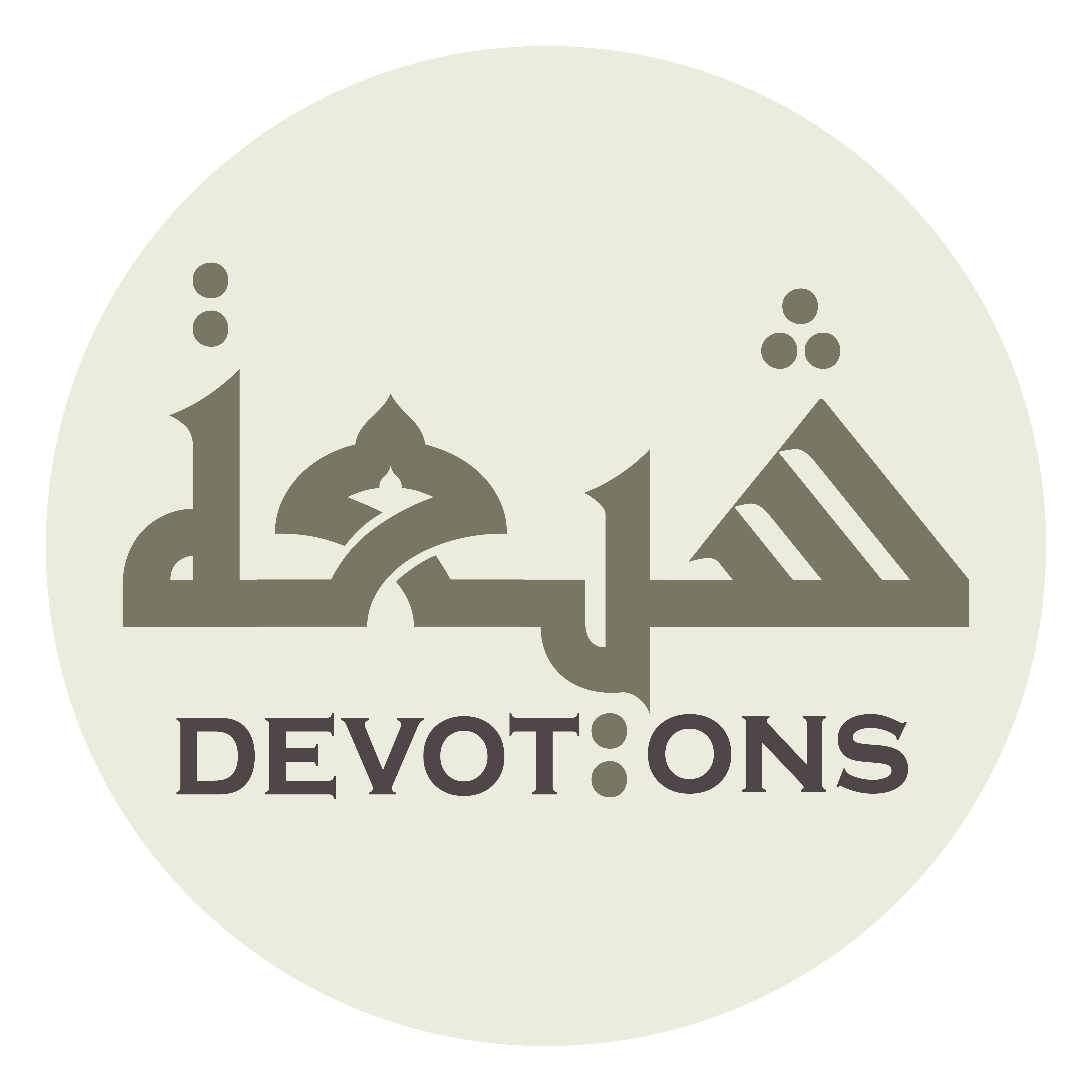 سَيِّدَةَ نِسَاءِ الْعَالَمِيْنَ

sayyidata nisā-il `ālamīn

the doyenne of the women of the worlds.
Ziarat Masoomah Qom
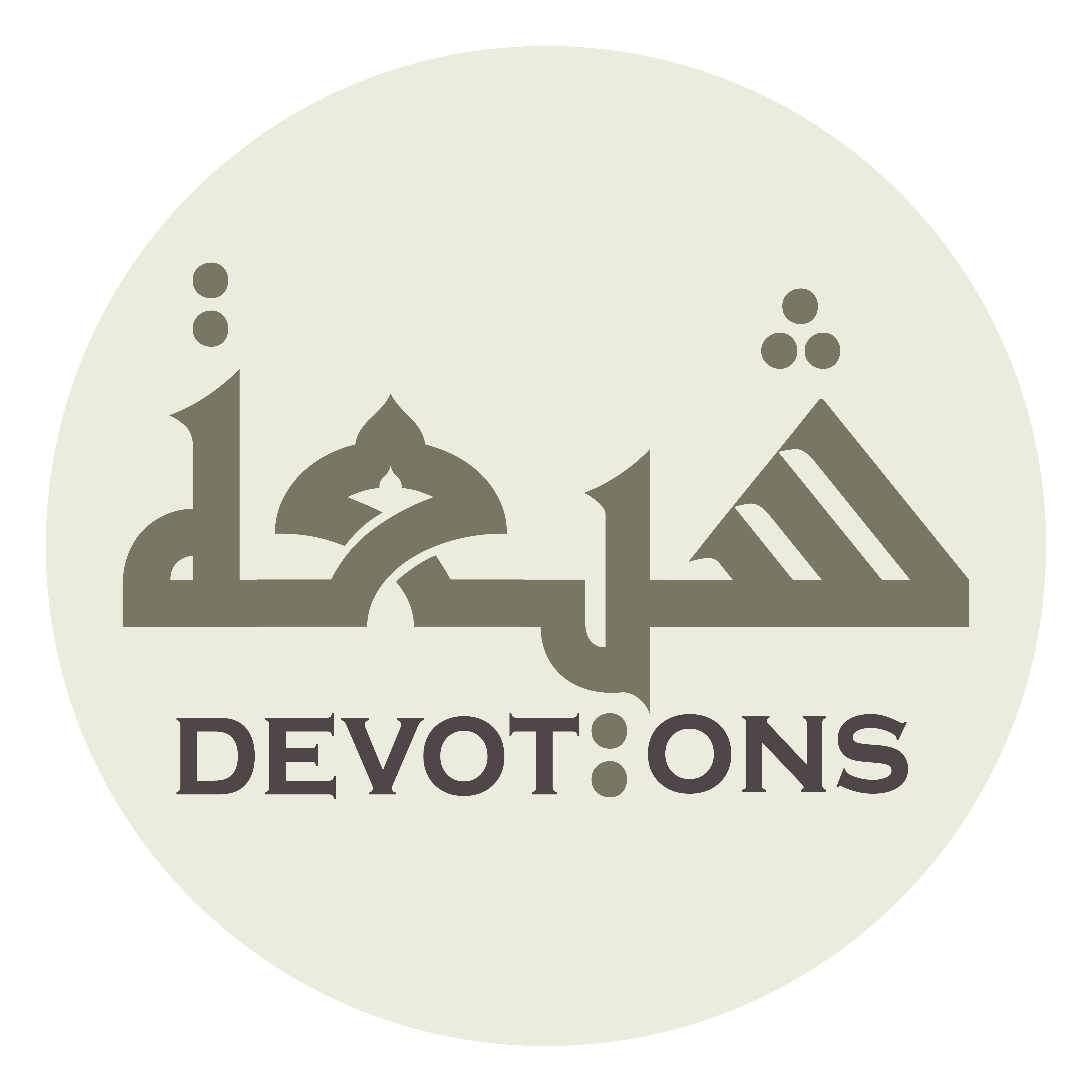 اَلسَّلَامُ عَلَيْكُمَا يَا سِبْطَيْ نَبِيِّ الرَّحْمَةِ

as salāmu `alaykumā yā sibṭay nabiyyir raḥmah

Peace be upon both of you, O grandsons of the Mercy
Ziarat Masoomah Qom
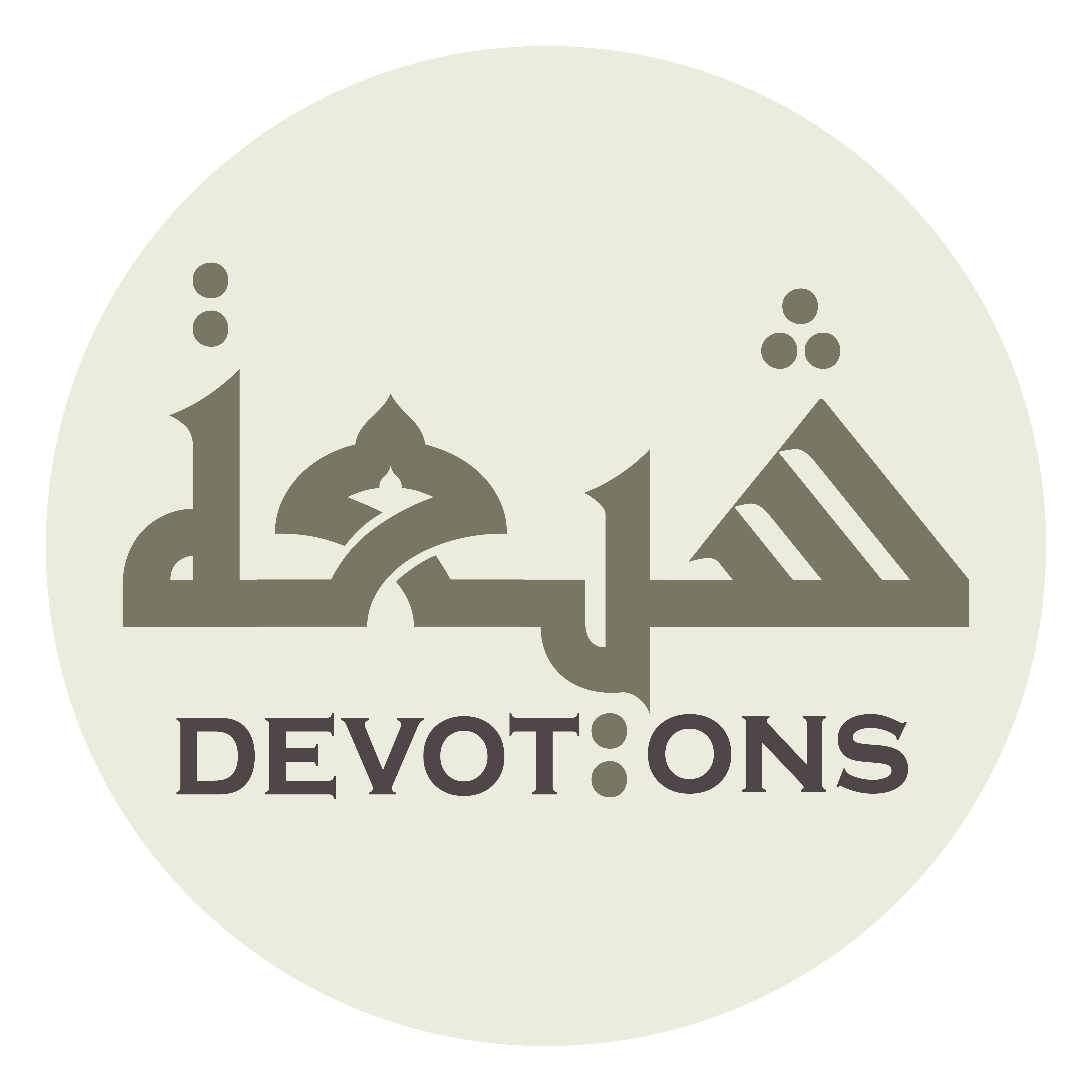 وَسَيِّدَيْ شَبَابِ أَهْلِ الْجَّنَةِ

wasayyiday shabābi ahlil jjanah

and two chiefs of the youth of Paradise.
Ziarat Masoomah Qom
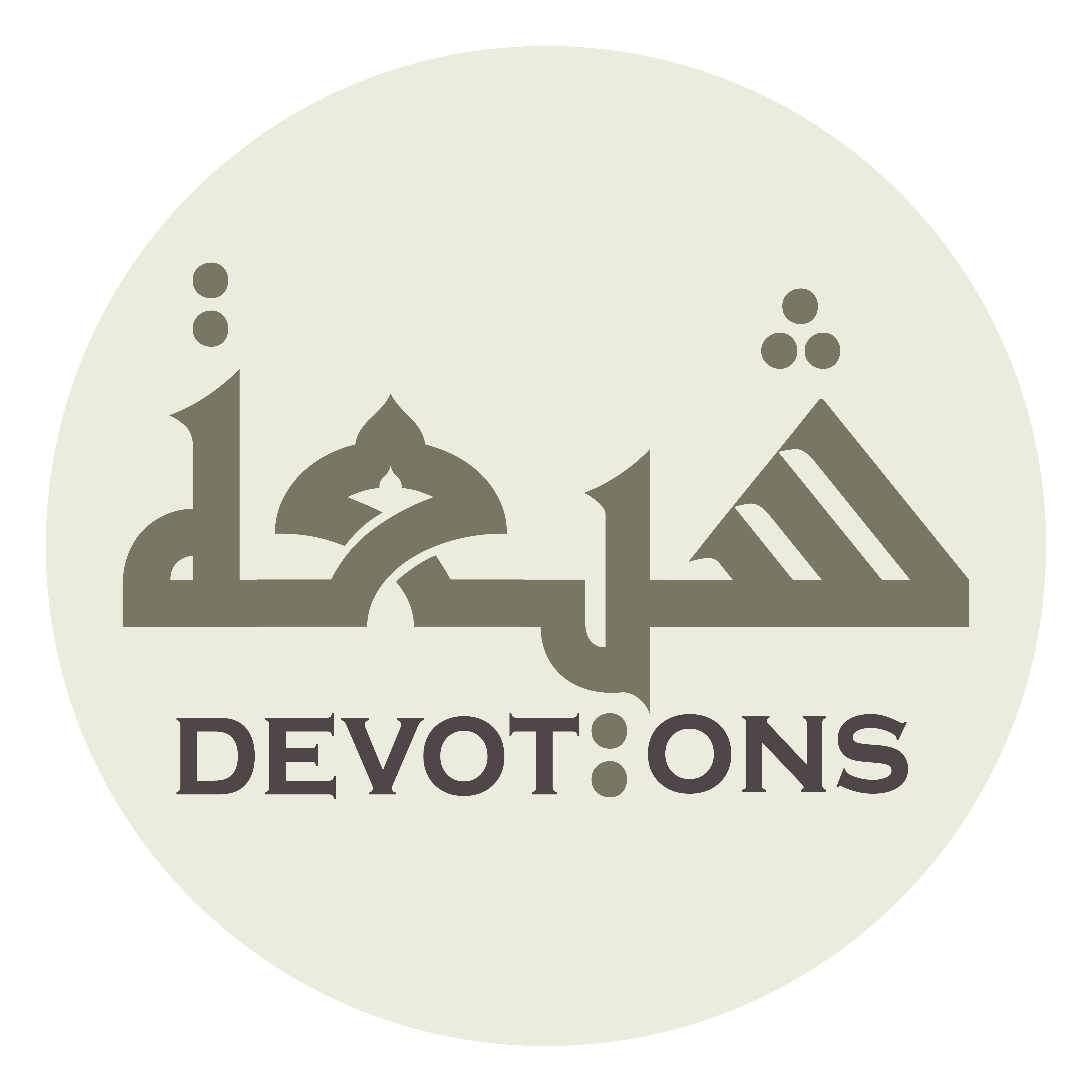 اَلسَّلَامُ عَلَيْكَ يَا عَلِيَّ بْنَ الْحُسَيْنِ

as salāmu `alayka yā `aliyyabnal ḥusayn

Peace be upon you, O `Ali the son of al-Husayn,
Ziarat Masoomah Qom
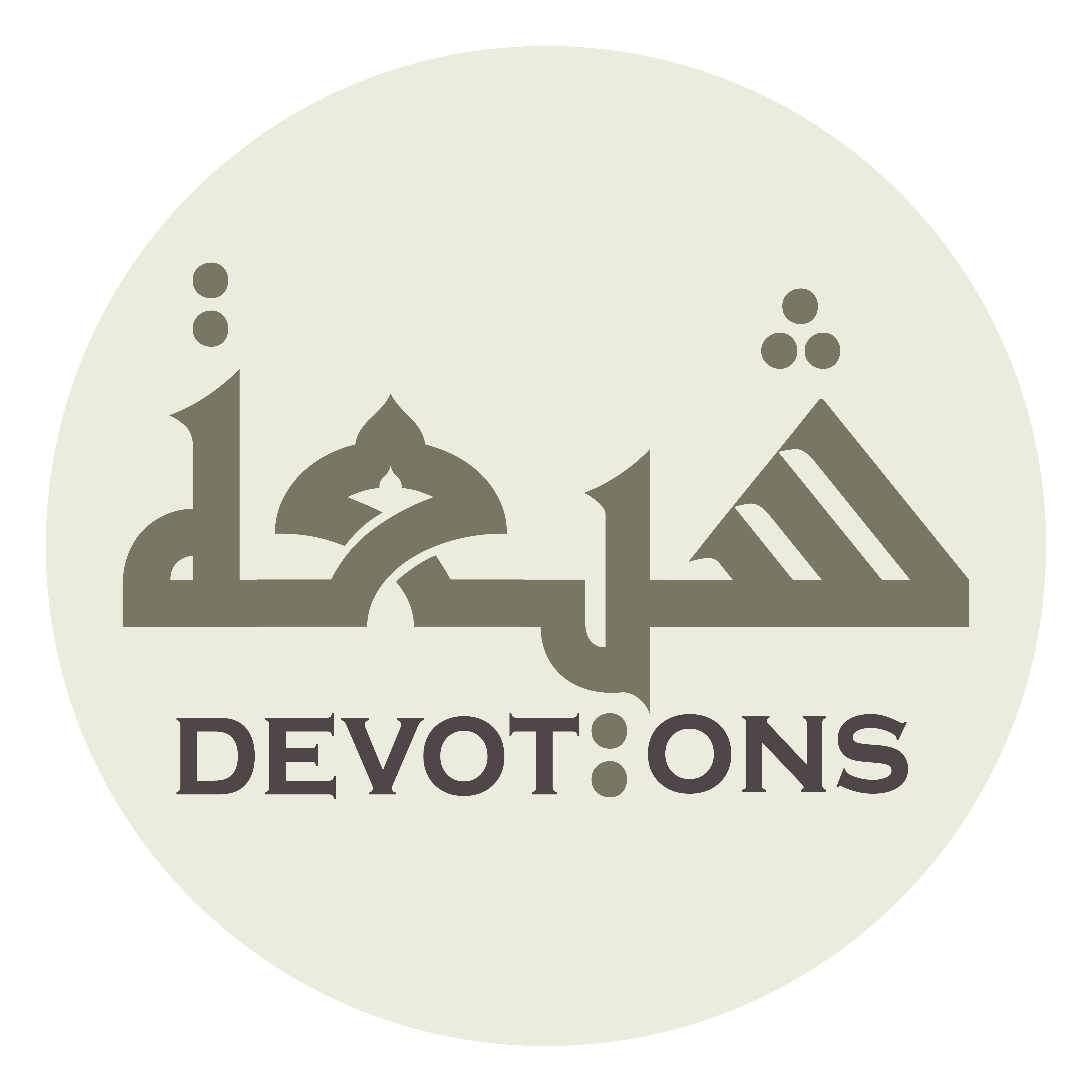 سَيِّدَ الْعَابِدِيْنَ وَقُرَّةَ عَيْنِ النَّاظِرِينَ

sayyidal `ābidīna waqurrata `aynin nāẓirīn

the chief of the worshippers and the delight of the eye of all seers.
Ziarat Masoomah Qom
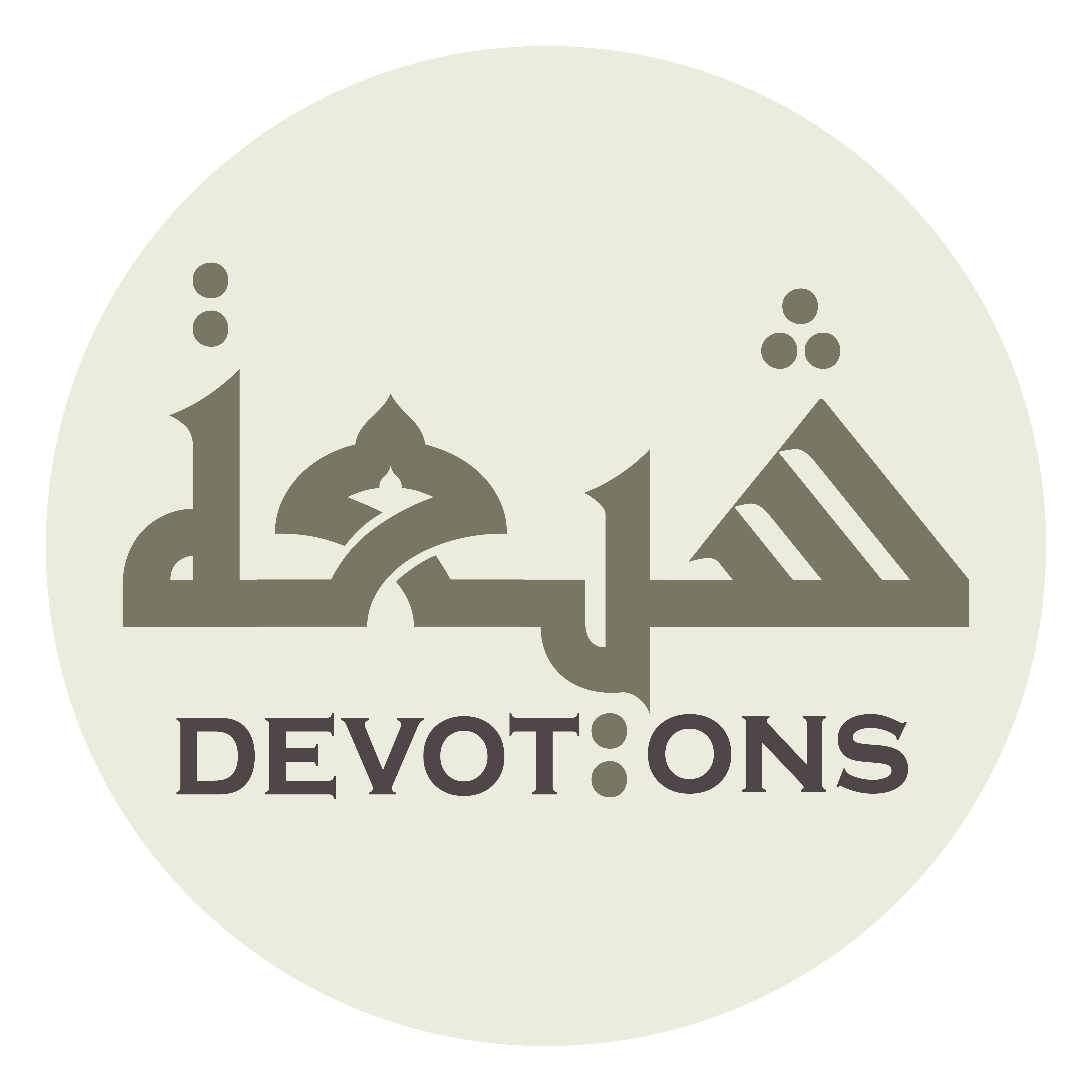 اَلسَّلَامُ عَلَيْكَ يَا مُحَمَّدَ بْنَ عَلِيٍّ

as salāmu `alayka yā muḥammadabna `aliyy

Peace be upon you, O Muhammad the son of `Ali,
Ziarat Masoomah Qom
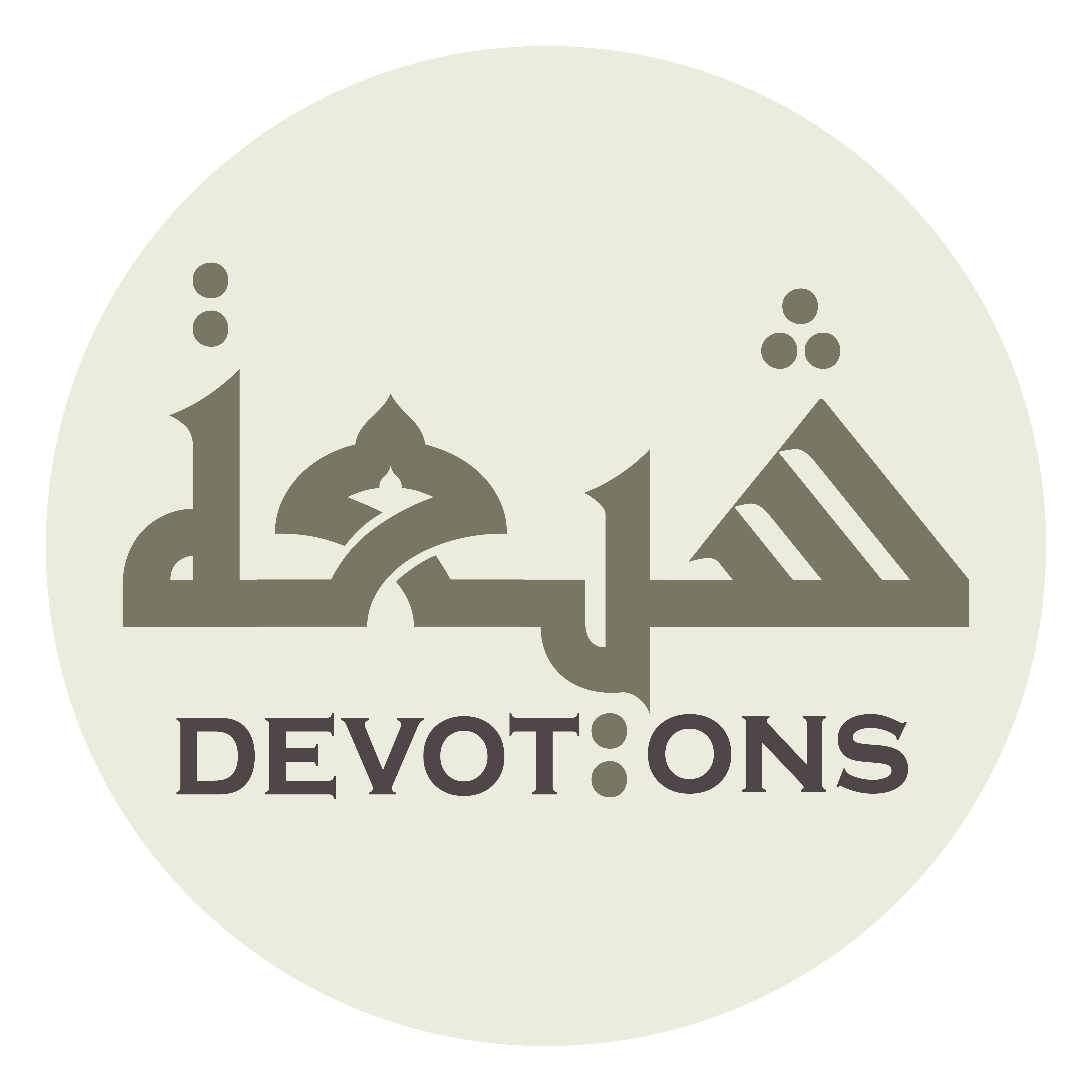 بَاقِرَ الْعِلْمِ بَعْدَ النَّبِيِّ

bāqiral `ilmi ba`dan nabiyy

the splitter of knowledge after the Prophet.
Ziarat Masoomah Qom
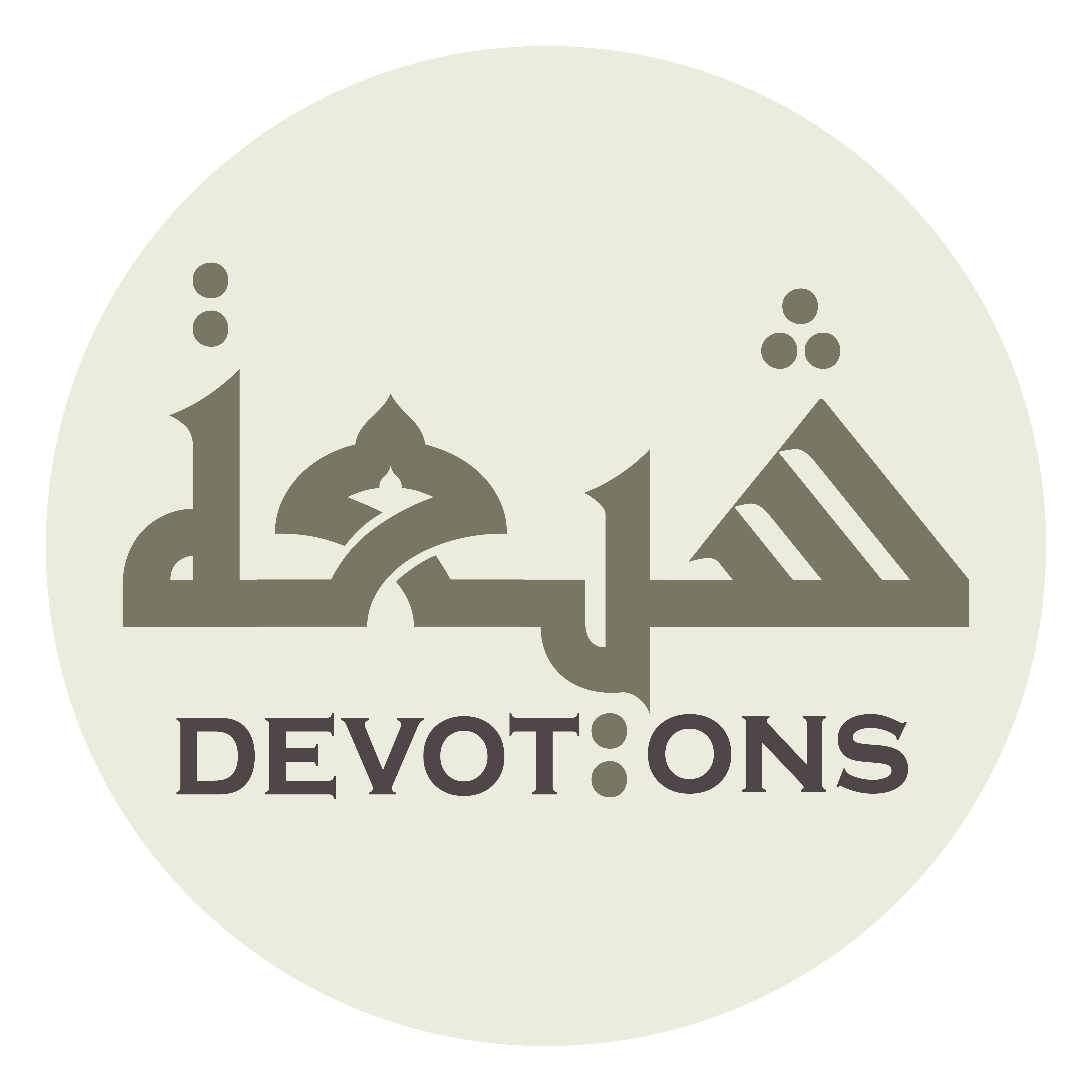 اَلسَّلَامُ عَلَيْكَ يَا جَعْفَرَ بْنَ مُحَمَّدٍ

as salāmu `alayka yā ja`farabna muḥammad

Peace be upon you, O Ja`far the son of Muhammad,
Ziarat Masoomah Qom
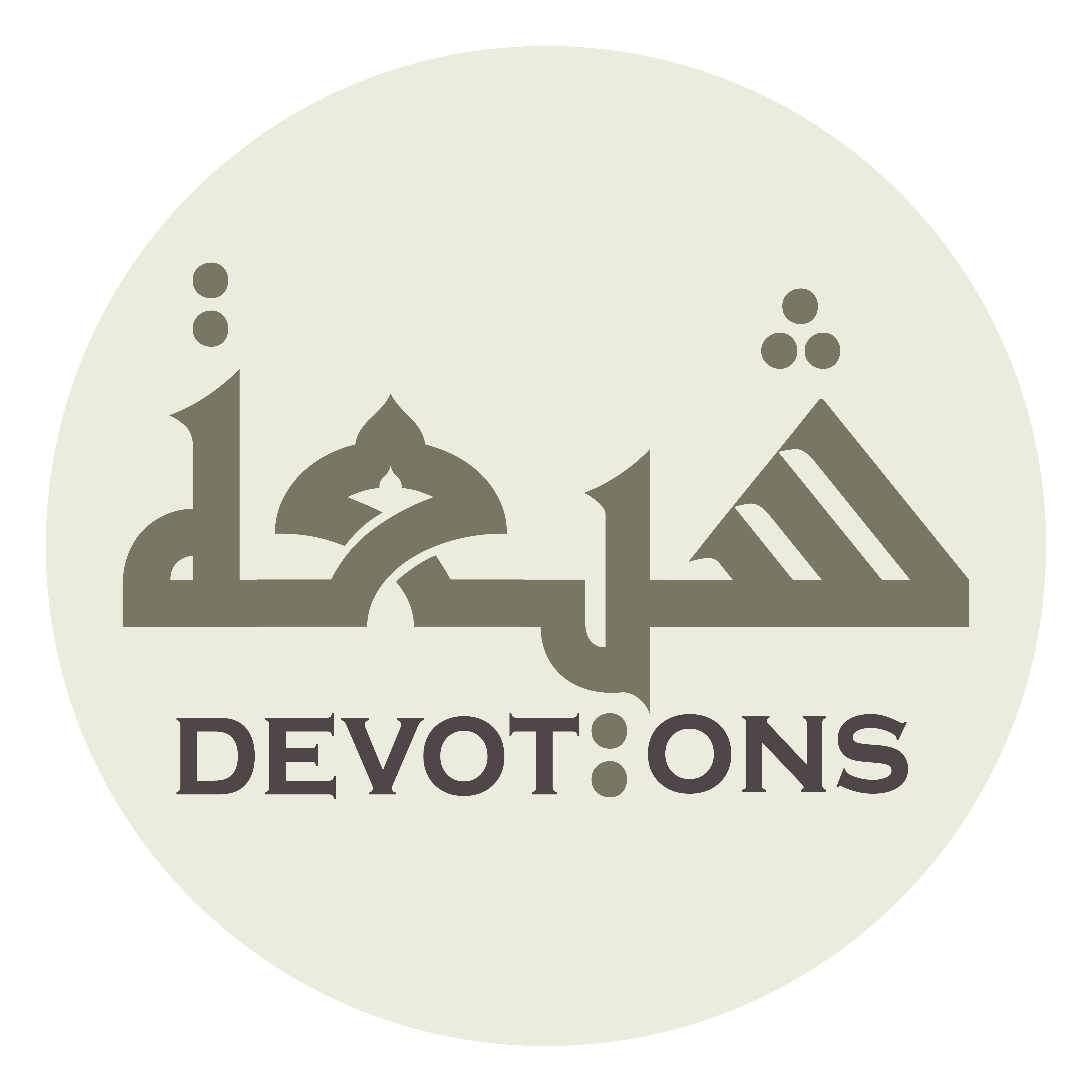 اَلصَّادِقَ الْبَارَّ الْأَمِيْنَ

aṣ ṣādiqal bārral amīn

the veracious, dutiful, and honest.
Ziarat Masoomah Qom
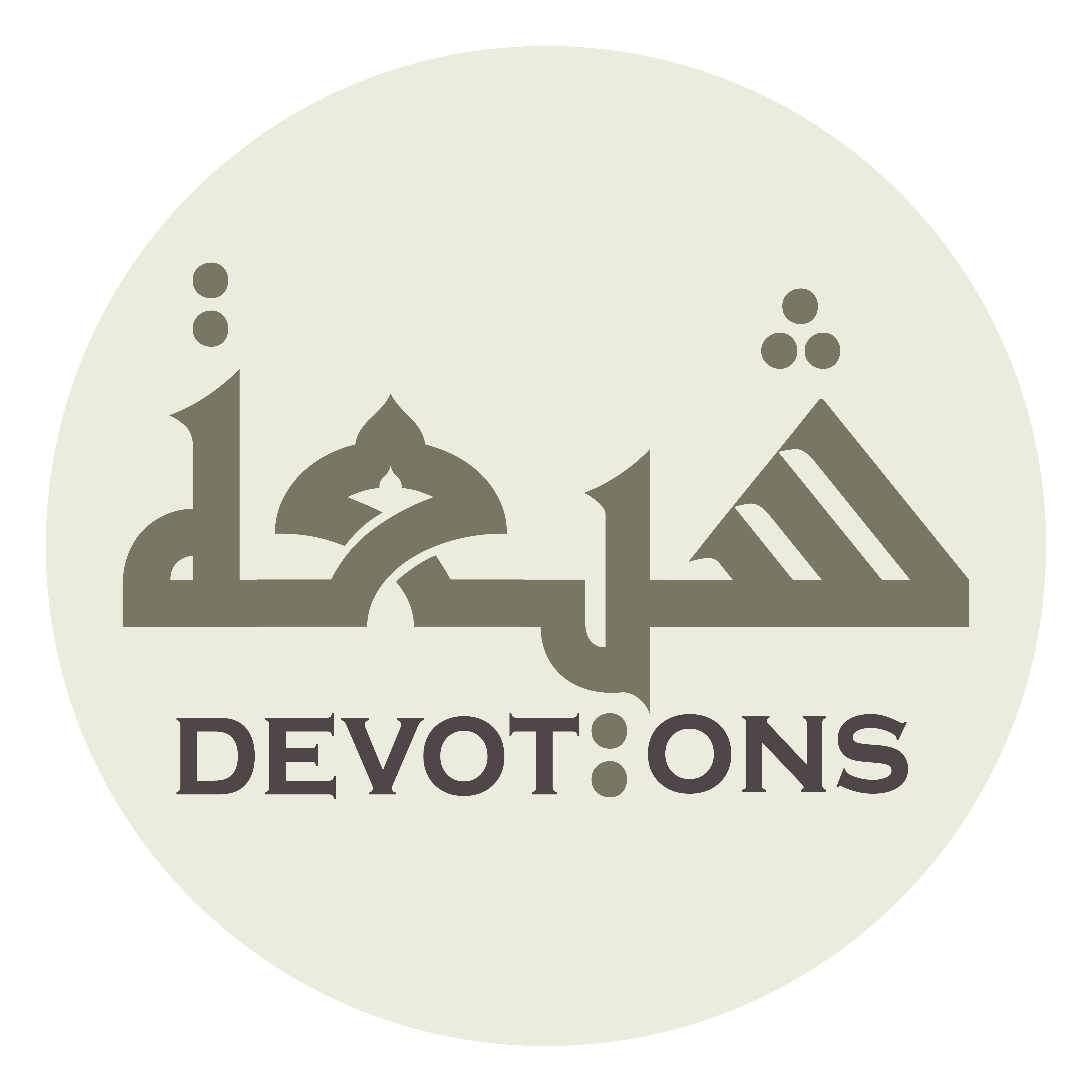 اَلسَّلَامُ عَلَيْكَ يَا مُوْسَى بْنَ جَعْفَرٍ

as salāmu `alayka yā mūsabna ja`far

Peace be upon you, O Musa the son of Ja`far,
Ziarat Masoomah Qom
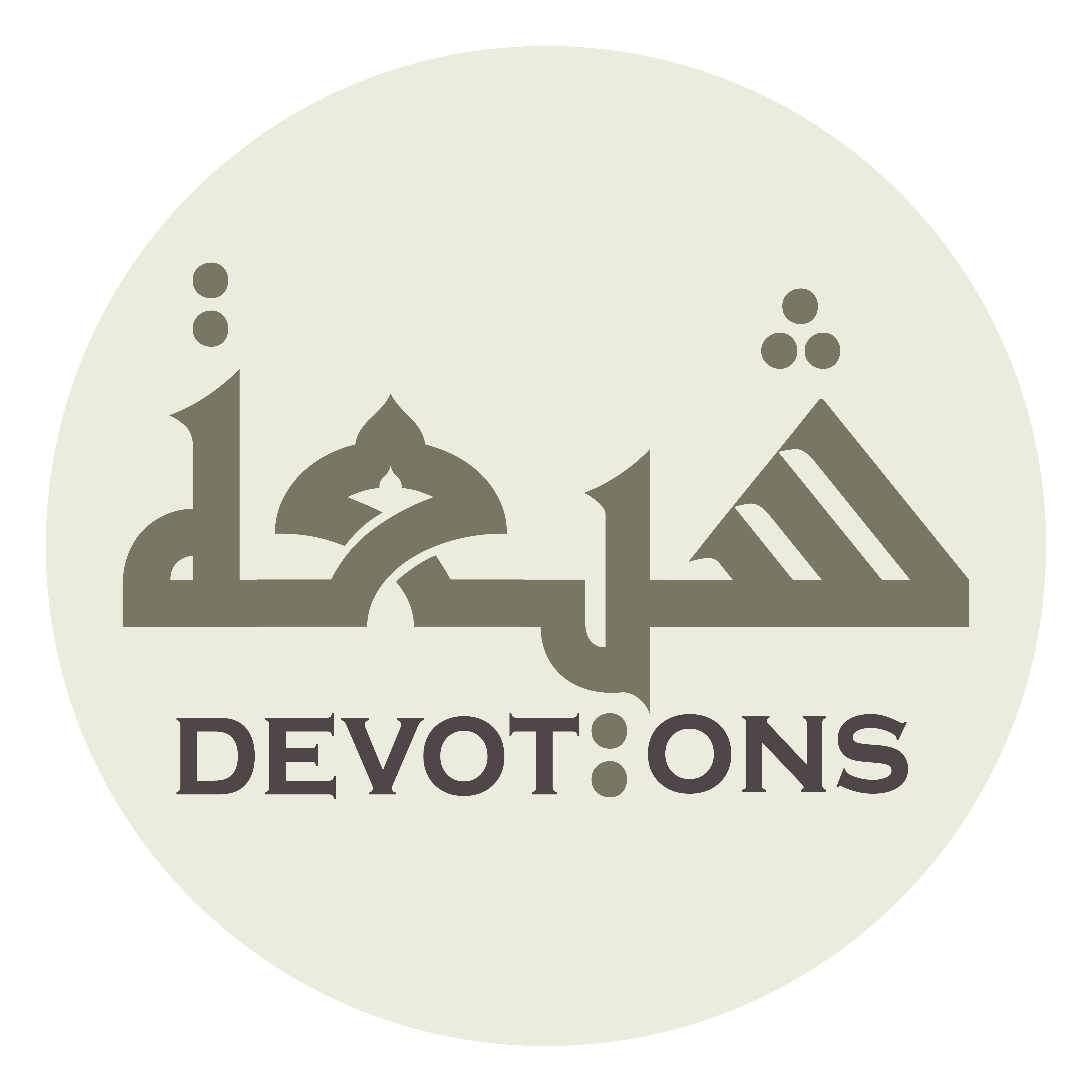 اَلطَّاهِرَ الطُّهْرِ

aṭ ṭāhiraṭ ṭuhr

the immaculate and ever-pure.
Ziarat Masoomah Qom
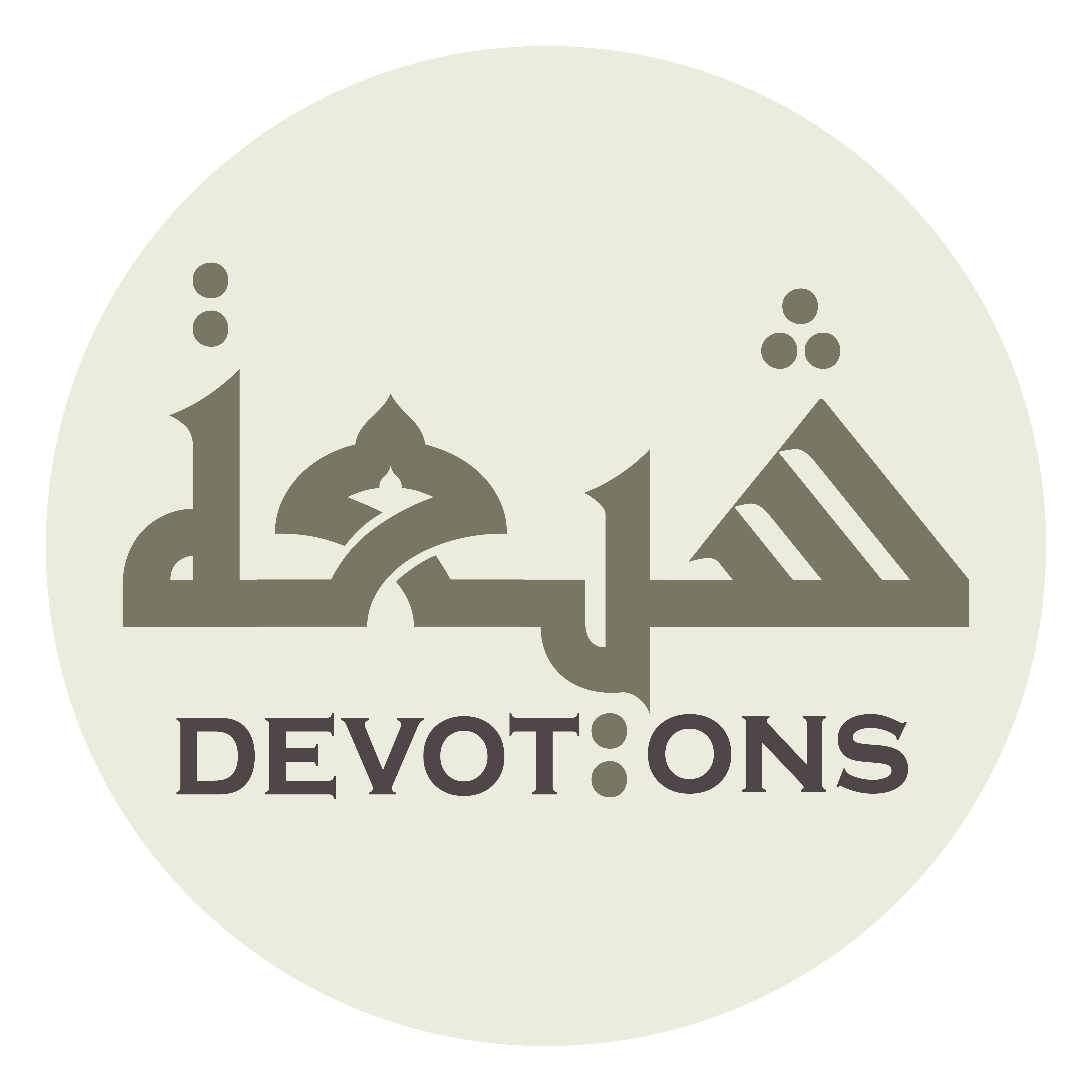 اَلسَّلَامُ عَلَيْكَ يَا عَلِيَّ بْنَ مُوْسَى

as salāmu `alayka yā `aliyyabna mūsā

Peace be upon you, O `Ali the son of Musa,
Ziarat Masoomah Qom
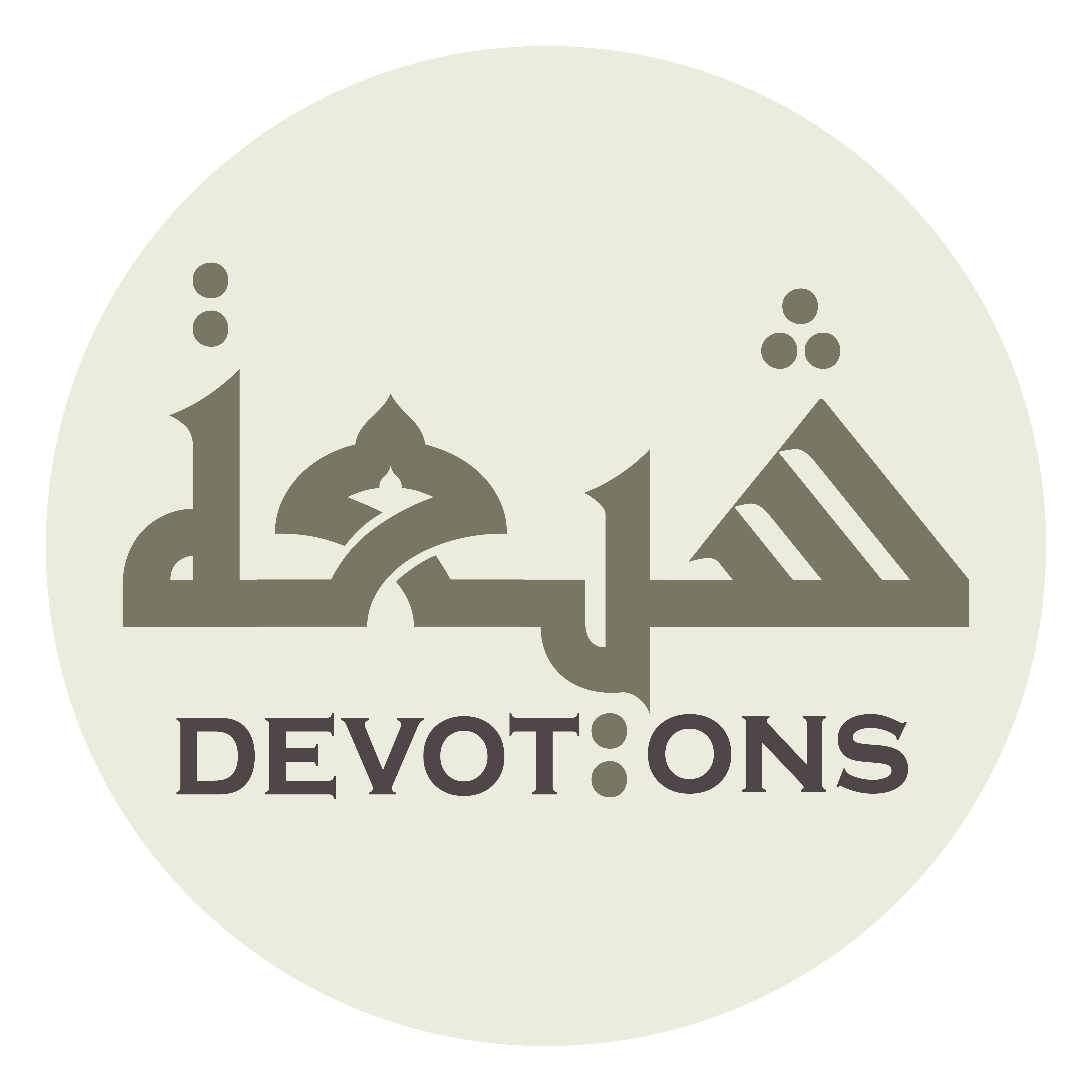 اَلرِّضَا الْمُرْتَضىٰ

ar riḍal mur-taḍā

the well-pleased and well-contented.
Ziarat Masoomah Qom
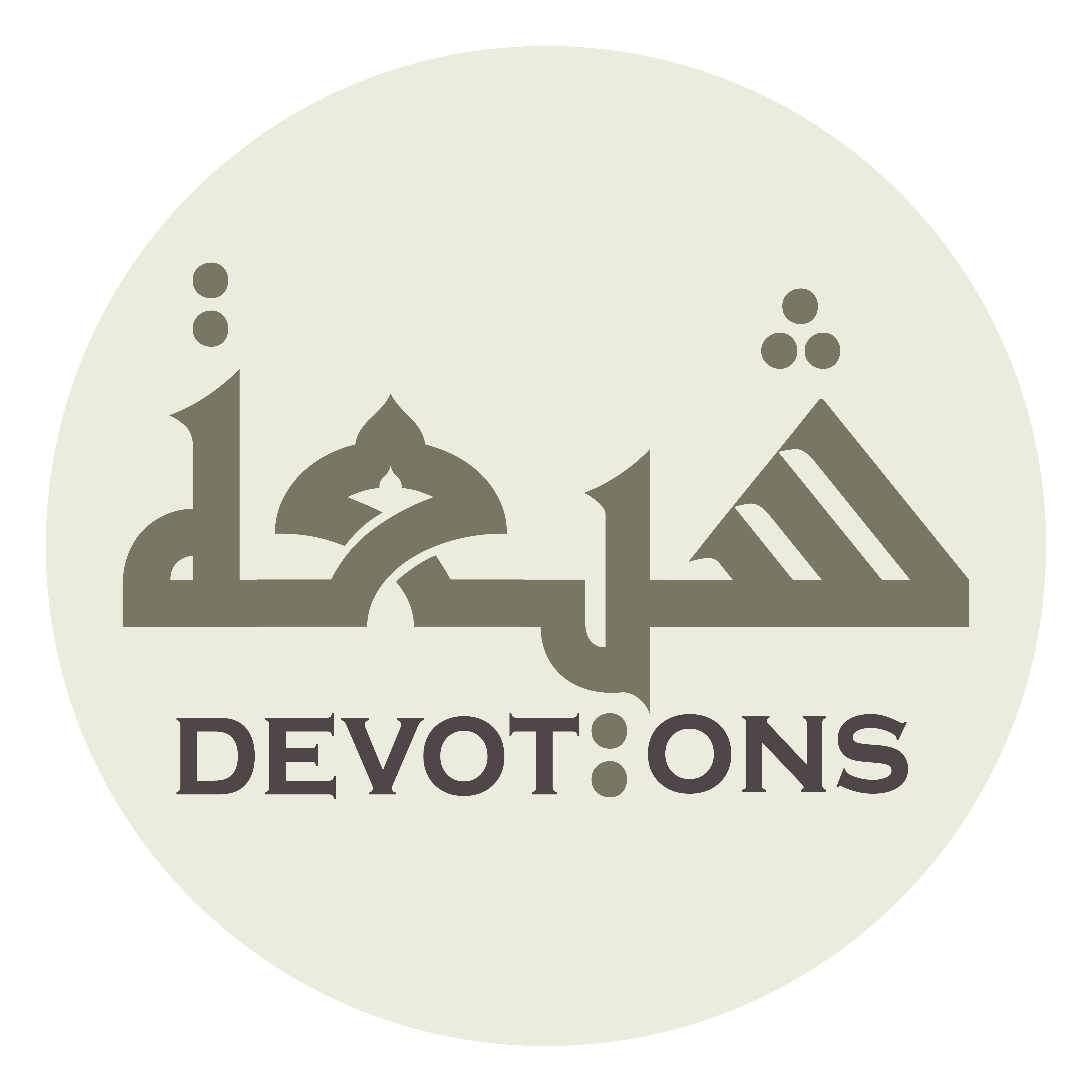 اَلسَّلَامُ عَلَيْكَ يَا مُحَمَّدَ بْنَ عَلِيٍّ التَّقِيَّ

as salāmu `alayka yā muḥammadabna `aliyyinit taqiyy

Peace be upon you, O Muhammad the son of `Ali, the pious.
Ziarat Masoomah Qom
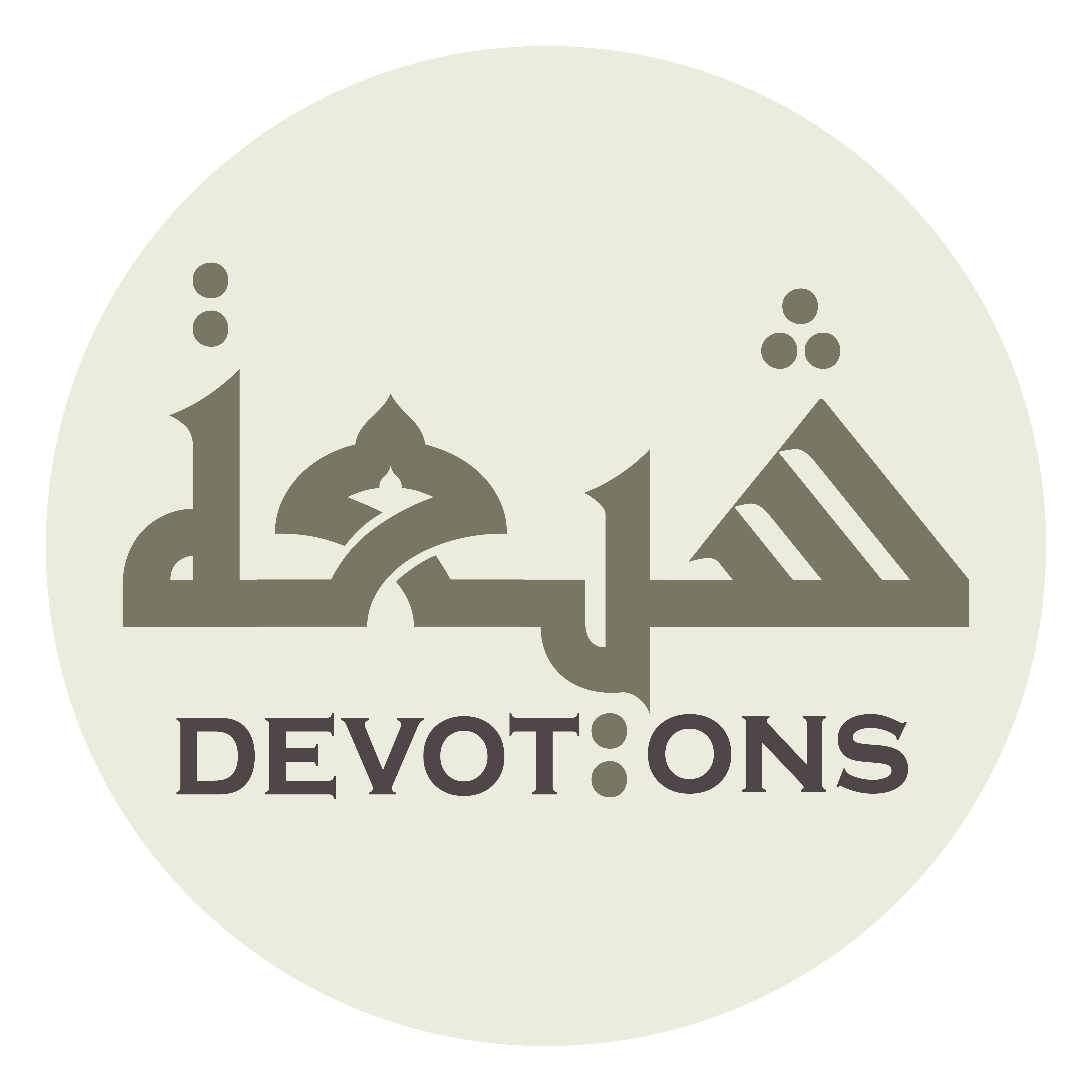 اَلسَّلَامُ عَلَيْكَ يَا عَلِيَّ بْنَ مُحَمَّدٍ

as salāmu `alayka yā `aliyyabna muḥammad

Peace be upon you, O `Ali the son of Muhammad,
Ziarat Masoomah Qom
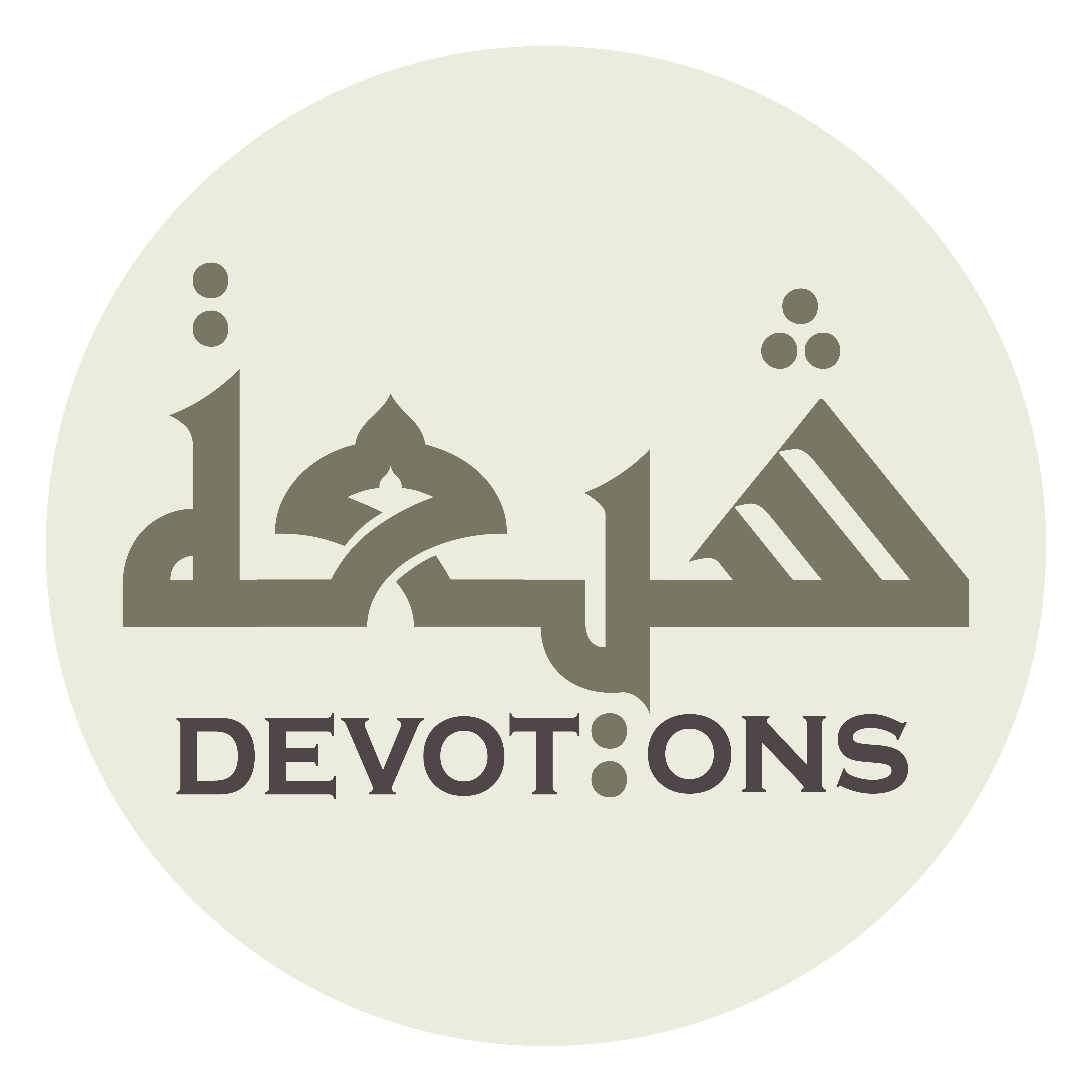 اَلنَّقِيَّ النَّاصِحَ الْأَمِيْنَ

an naqiyyan nāṣiḥal amīn

the immaculate, sincere, and honest.
Ziarat Masoomah Qom
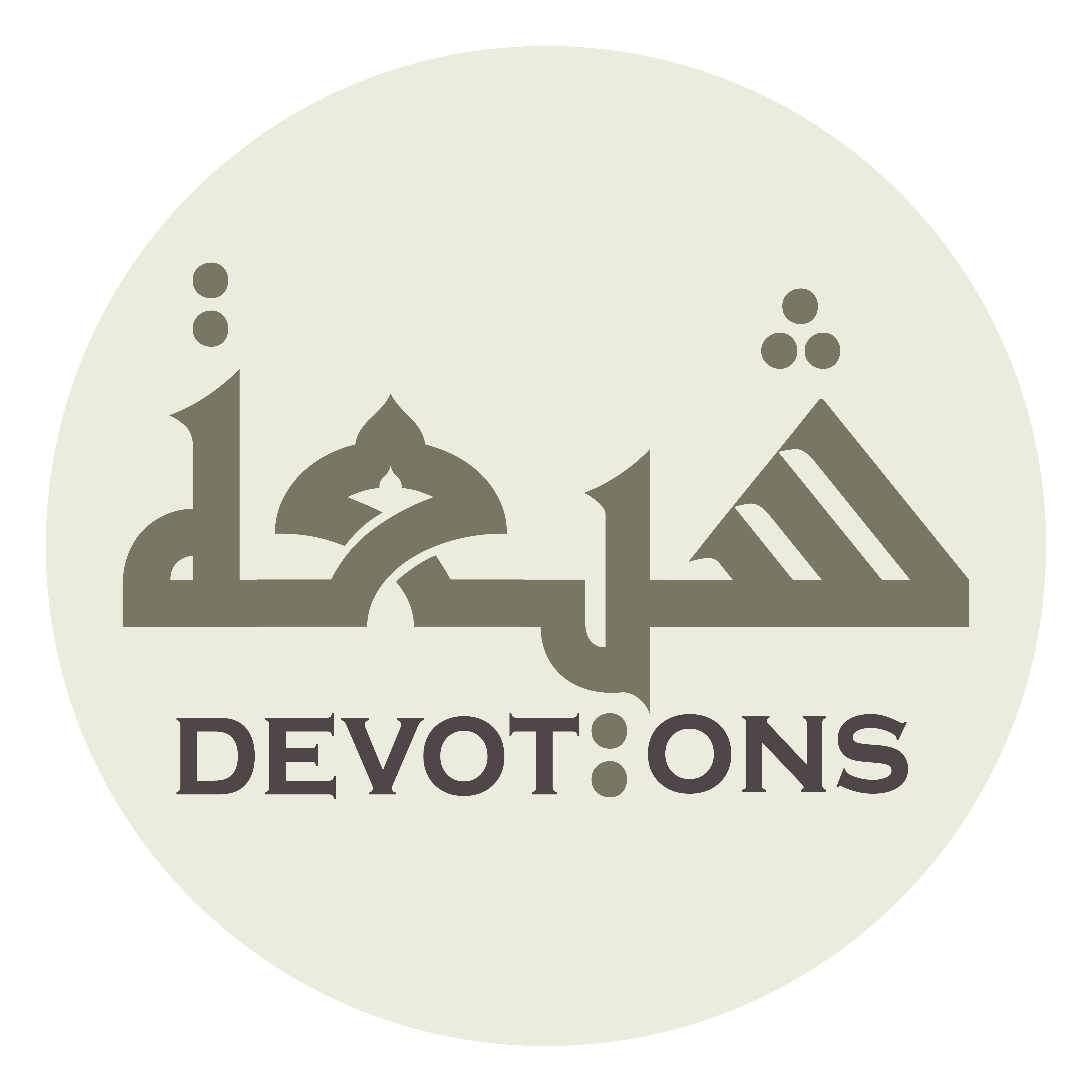 اَلسَّلَامُ عَلَيْكَ يَا حَسَنَ بْنَ عَلِيٍّ

as salāmu `alayka yā ḥasanabna `aliyy

Peace be upon you, O Hasan the son of `Ali.
Ziarat Masoomah Qom
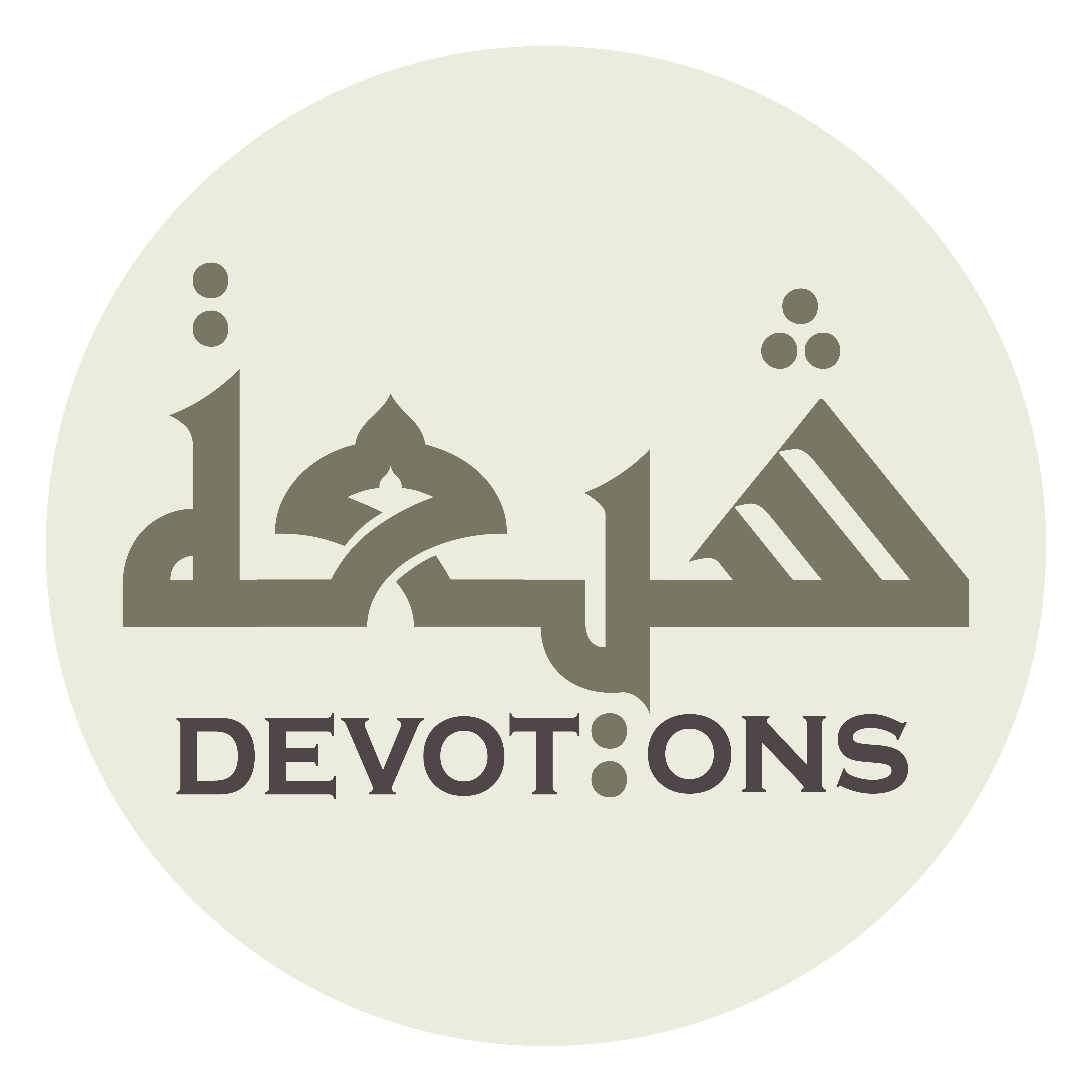 اَلسَّلَامُ عَلَى الْوَصِيِّ مِنْ بَعْدِهِ

as salāmu `alal waṣiyyi min ba`dih

Peace be upon the next successor.
Ziarat Masoomah Qom
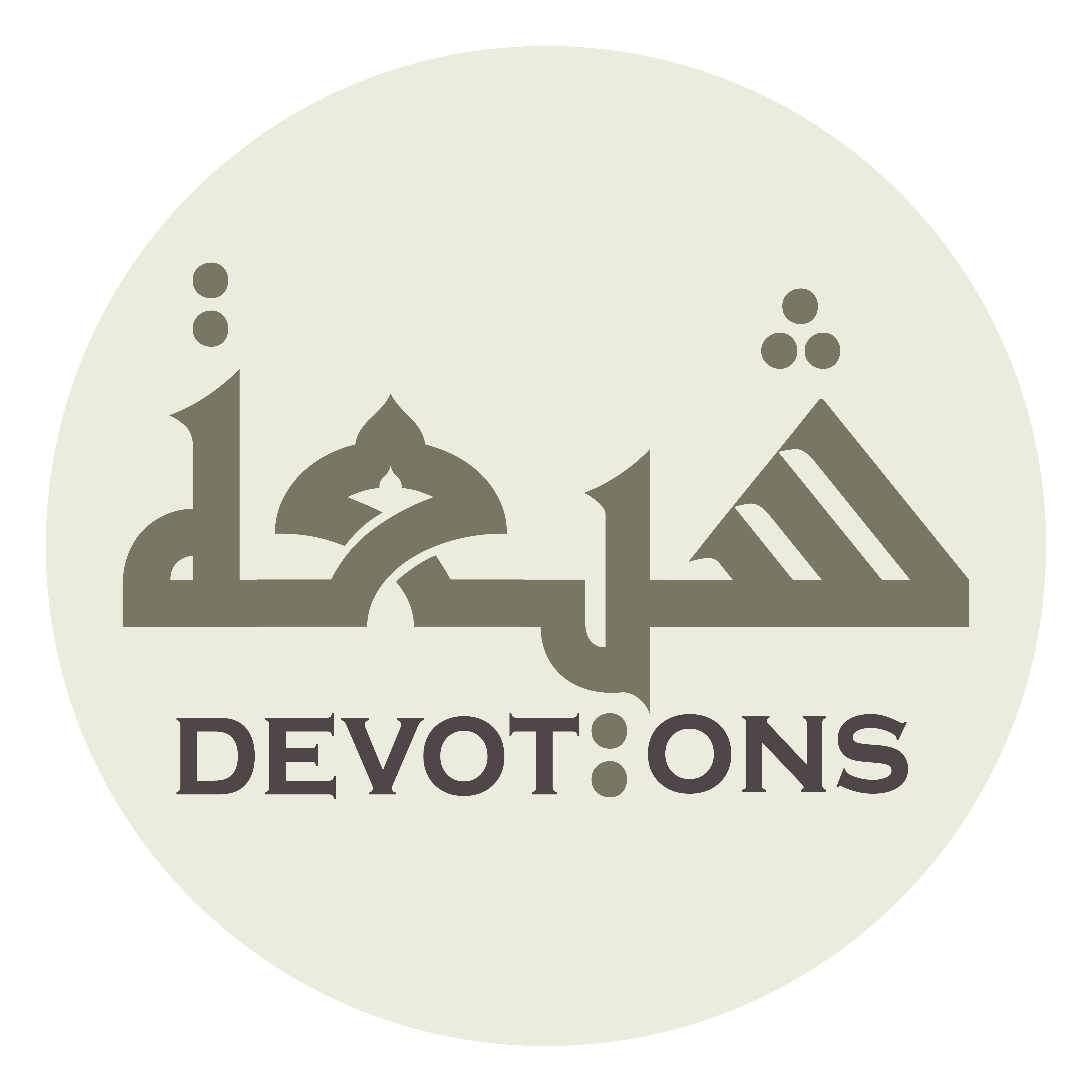 اَللّٰهُمَّ صَلِّ عَلٰى نُوْرِكَ وَسِرَاجِكَ

allāhumma ṣalli `alā nūrika wasirājik

O Allah, send blessings upon Your light, Your lantern,
Ziarat Masoomah Qom
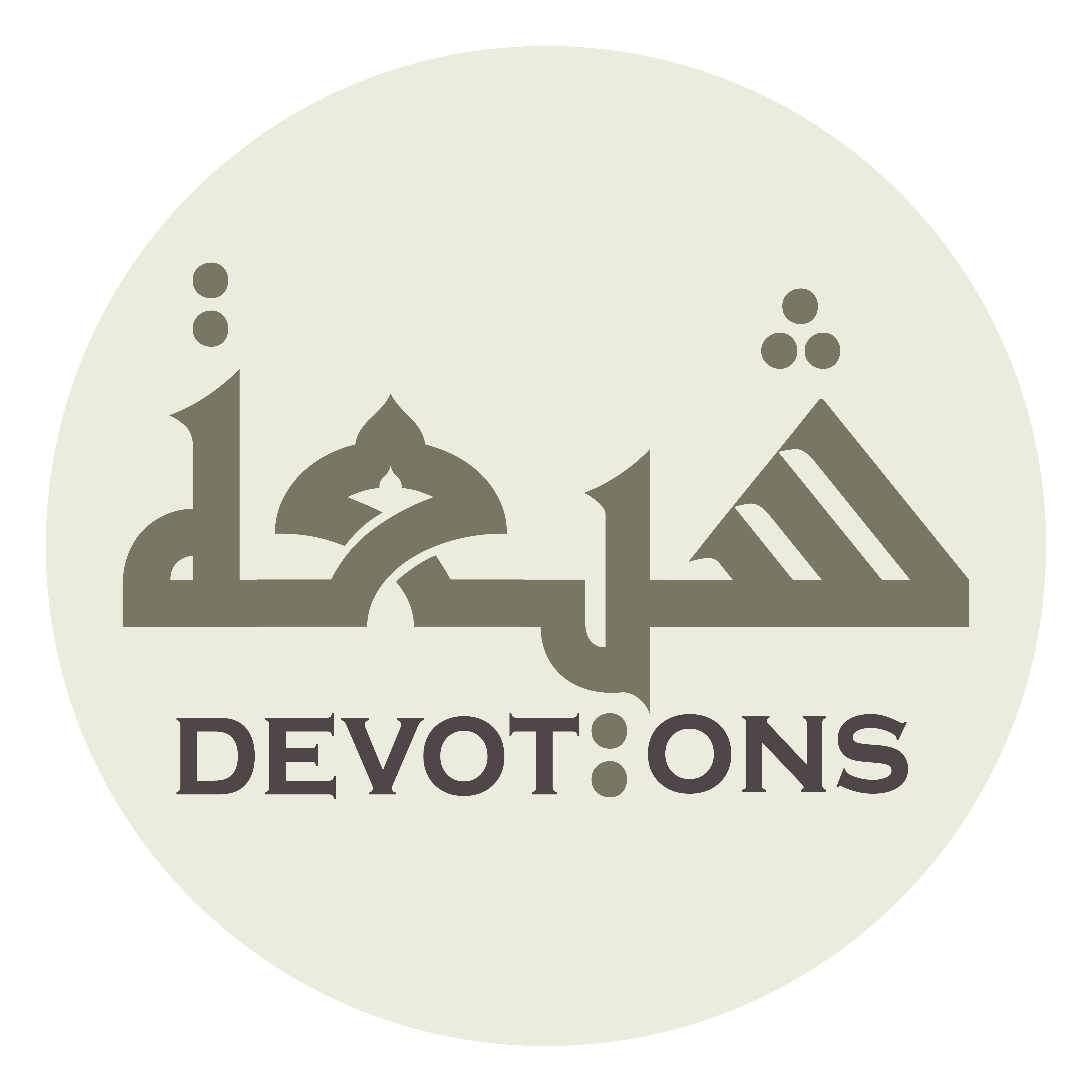 وَوَلِيِّ وَلِيِّكَ

wawaliyyi waliyyik

the representative of Your representative,
Ziarat Masoomah Qom
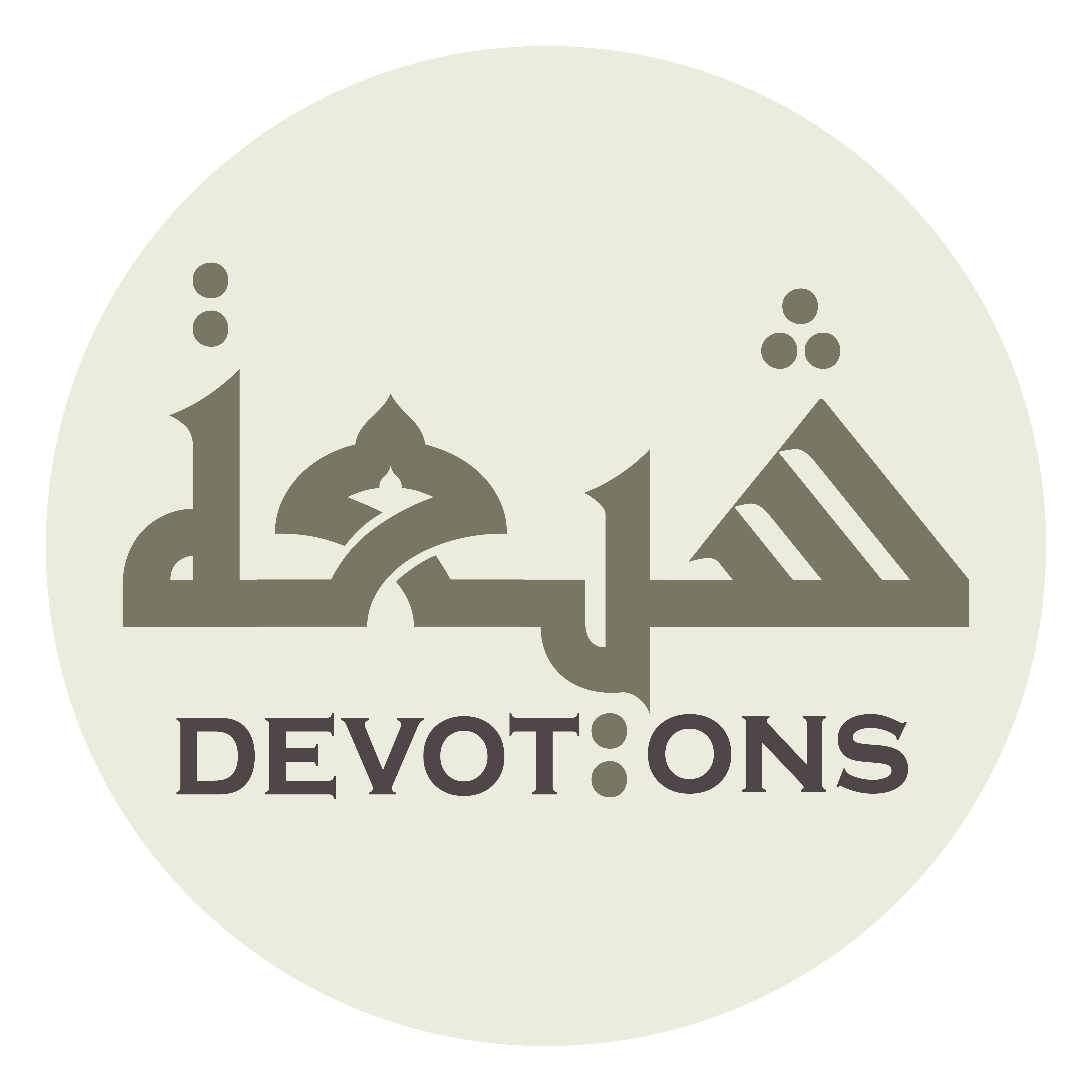 وَوَصِيِّ وَصِيِّكَ

wawaṣiyyi waṣiyyik

the successor of Your successor,
Ziarat Masoomah Qom
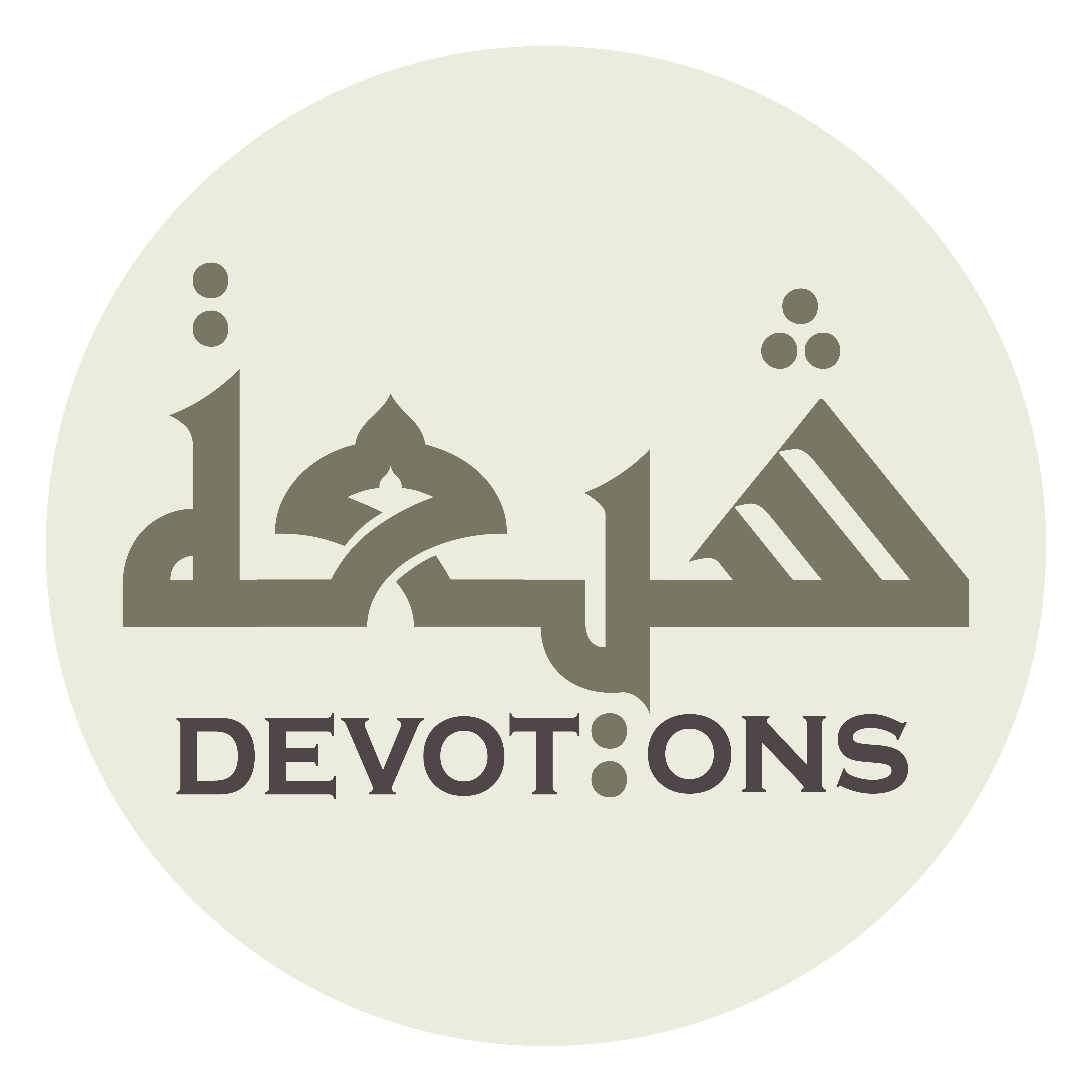 وَحُجَّتِكَ عَلٰى خَلْقِكَ

waḥujjatika `alā khalqik

and the argument of You against Your creatures.
Ziarat Masoomah Qom
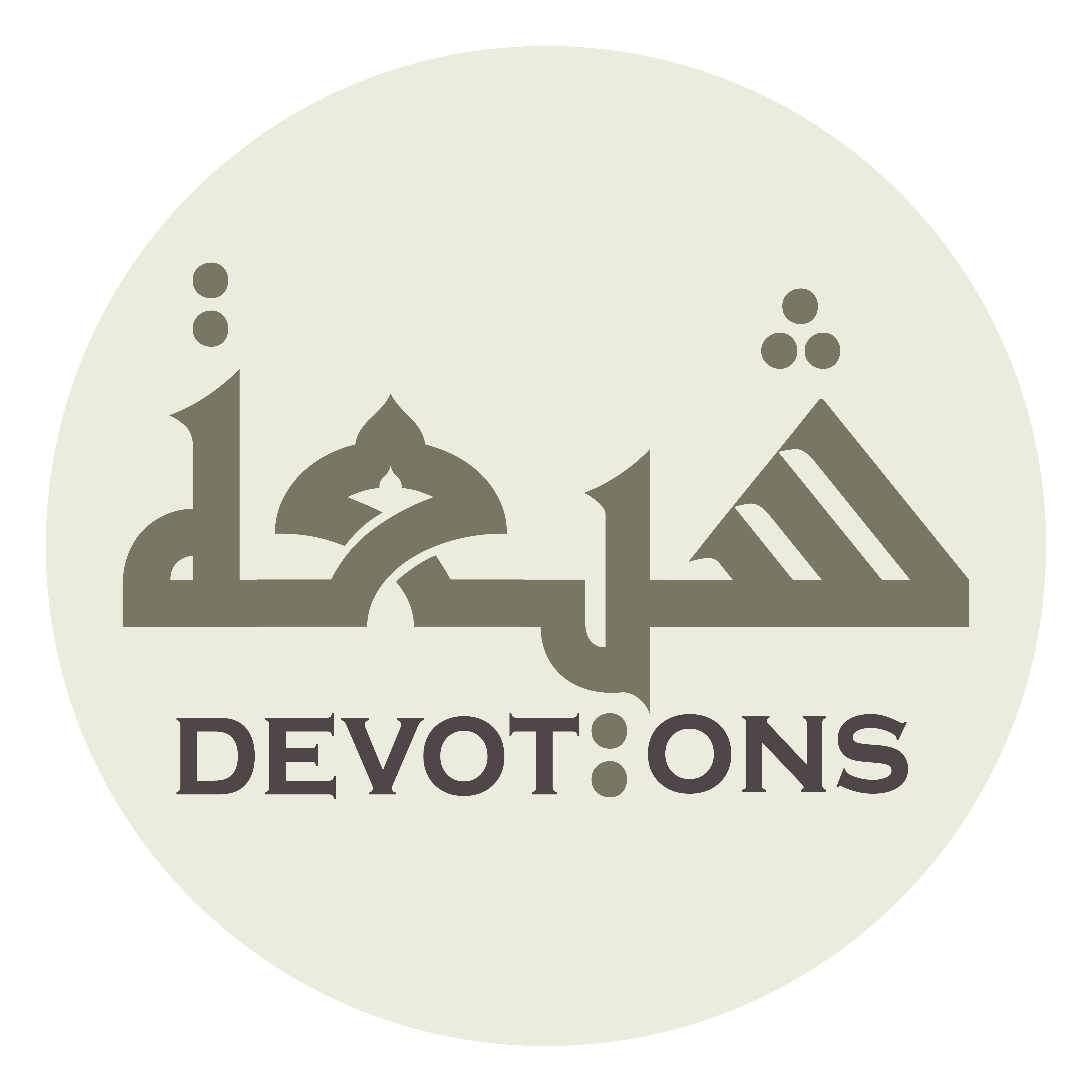 اَلسَّلَامُ عَلَيْكِ يَا بِنْتَ رَسُولِ اللَّهِ

as salāmu `alayki yā binta rasūlillāh

Peace be upon you, O daughter of Allah’s Messenger.
Ziarat Masoomah Qom
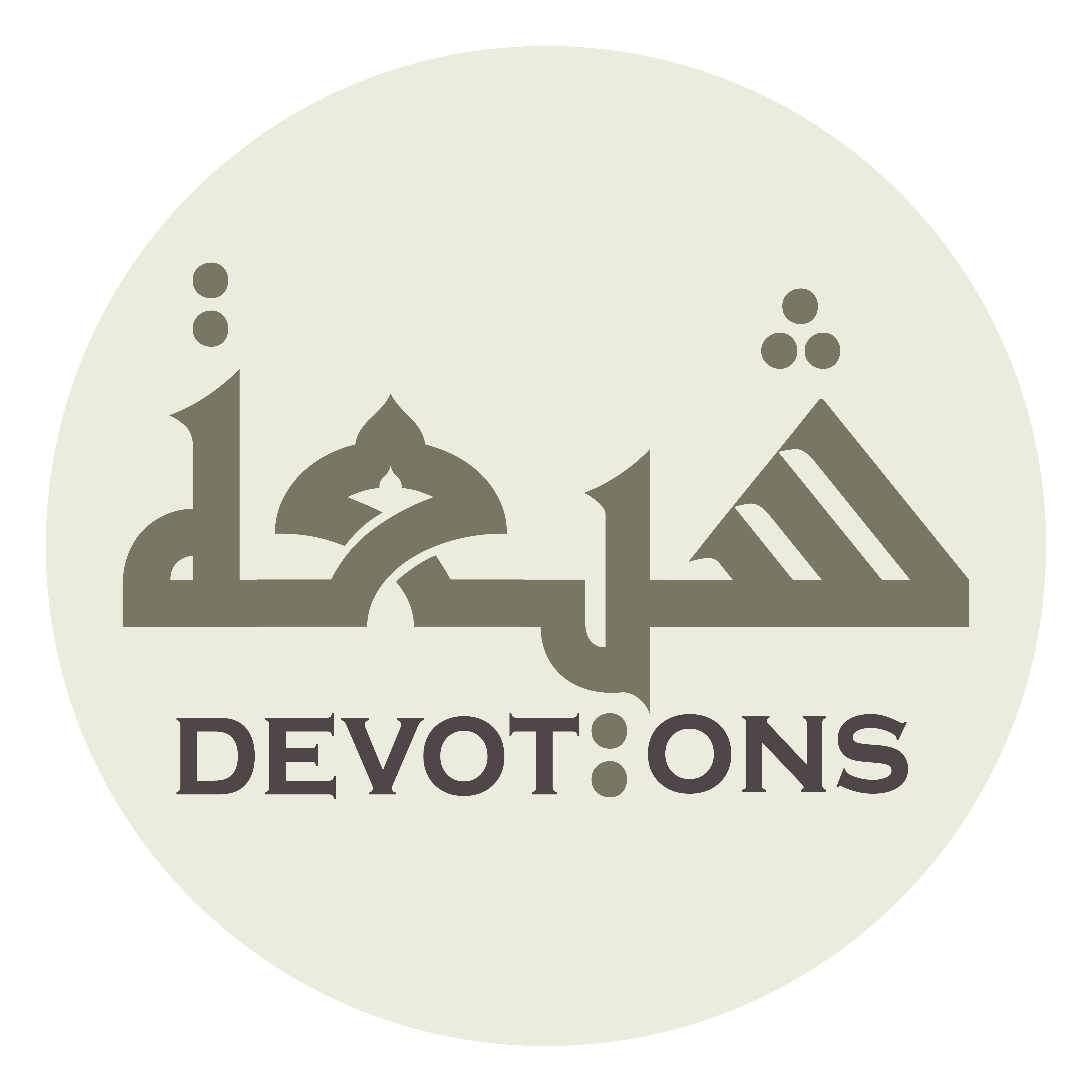 اَلسَّلَامُ عَلَيْكِ يَا بِنْتَ فَاطِمَةَ وَخَدِيجَةَ

as salāmu `alayki yā binta fāṭimata wakhadījah

Peace be upon you, O daughter of Fatimah and Khadijah.
Ziarat Masoomah Qom
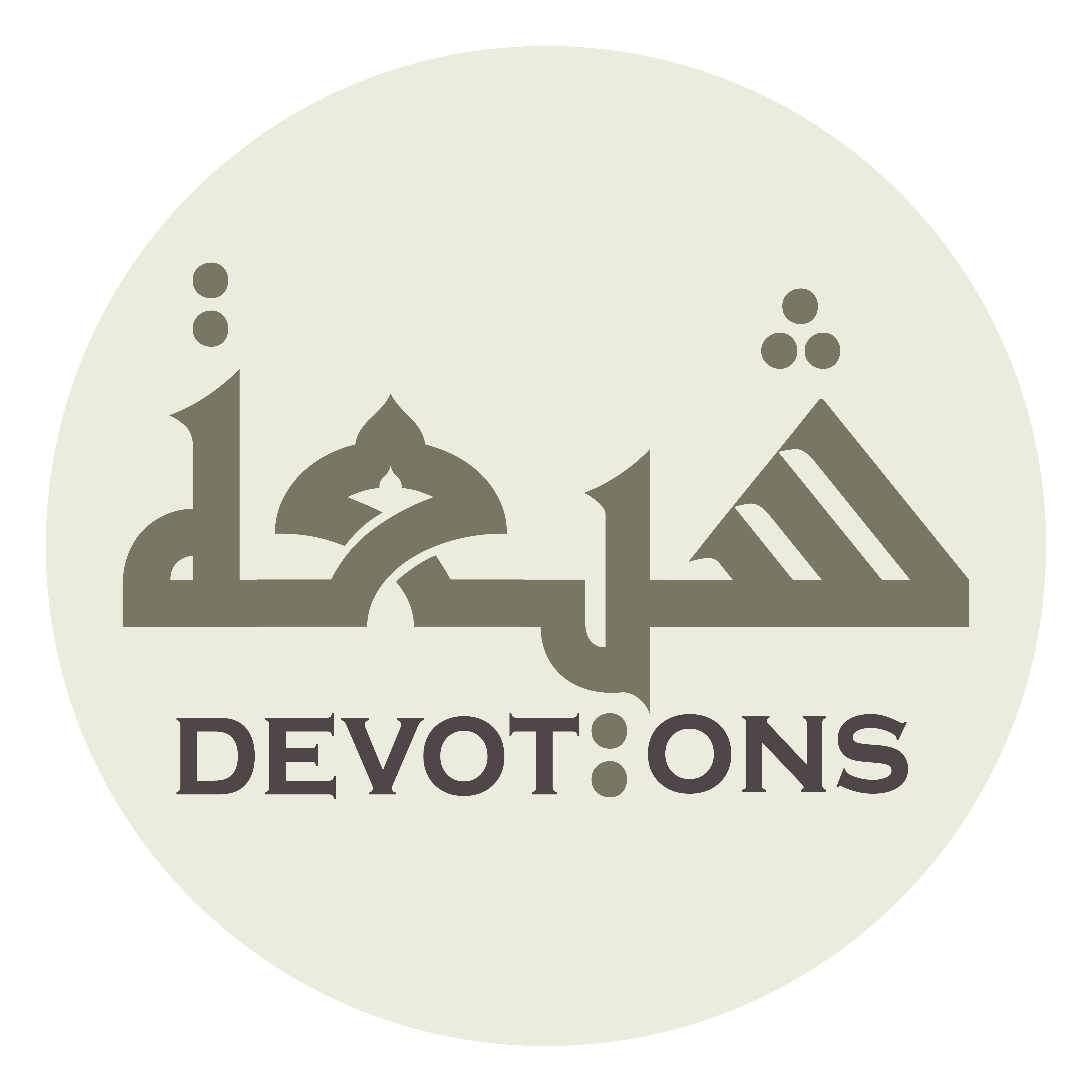 اَلسَّلَامُ عَلَيْكِ يَا بِنْتَ أَمِيرِ الْمُؤْمِنِيْنَ

as salāmu `alayki yā binta amīril mu-minīn

Peace be upon you, O daughter of the Commander of the Faithful.
Ziarat Masoomah Qom
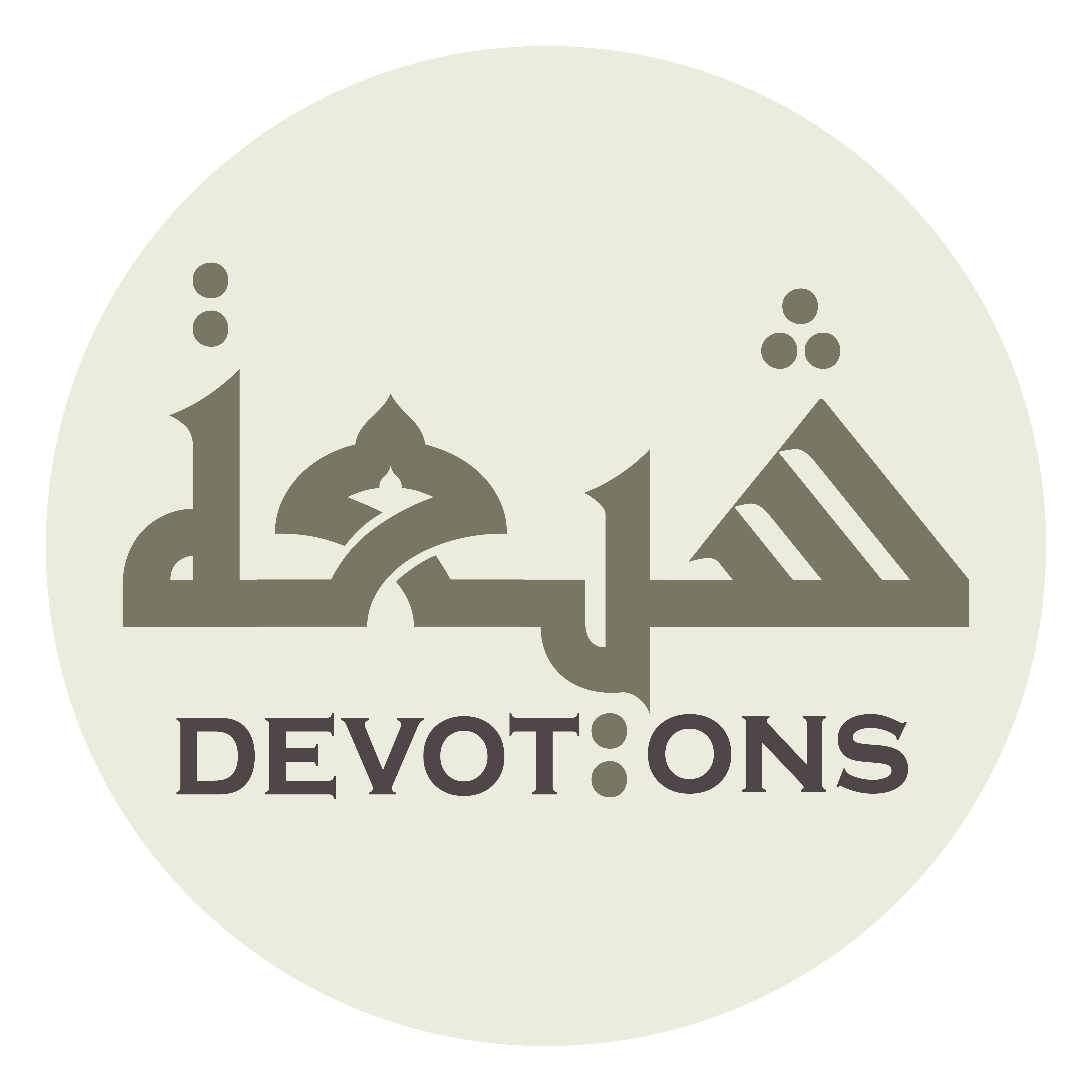 اَلسَّلَامُ عَلَيْكِ يَا بِنْتَ الْحَسَنِ وَالْحُسَيْنِ

as salāmu `alayki yā bintal ḥasani walḥusayn

Peace be upon you, O daughter of al-Hasan and al-Husayn.
Ziarat Masoomah Qom
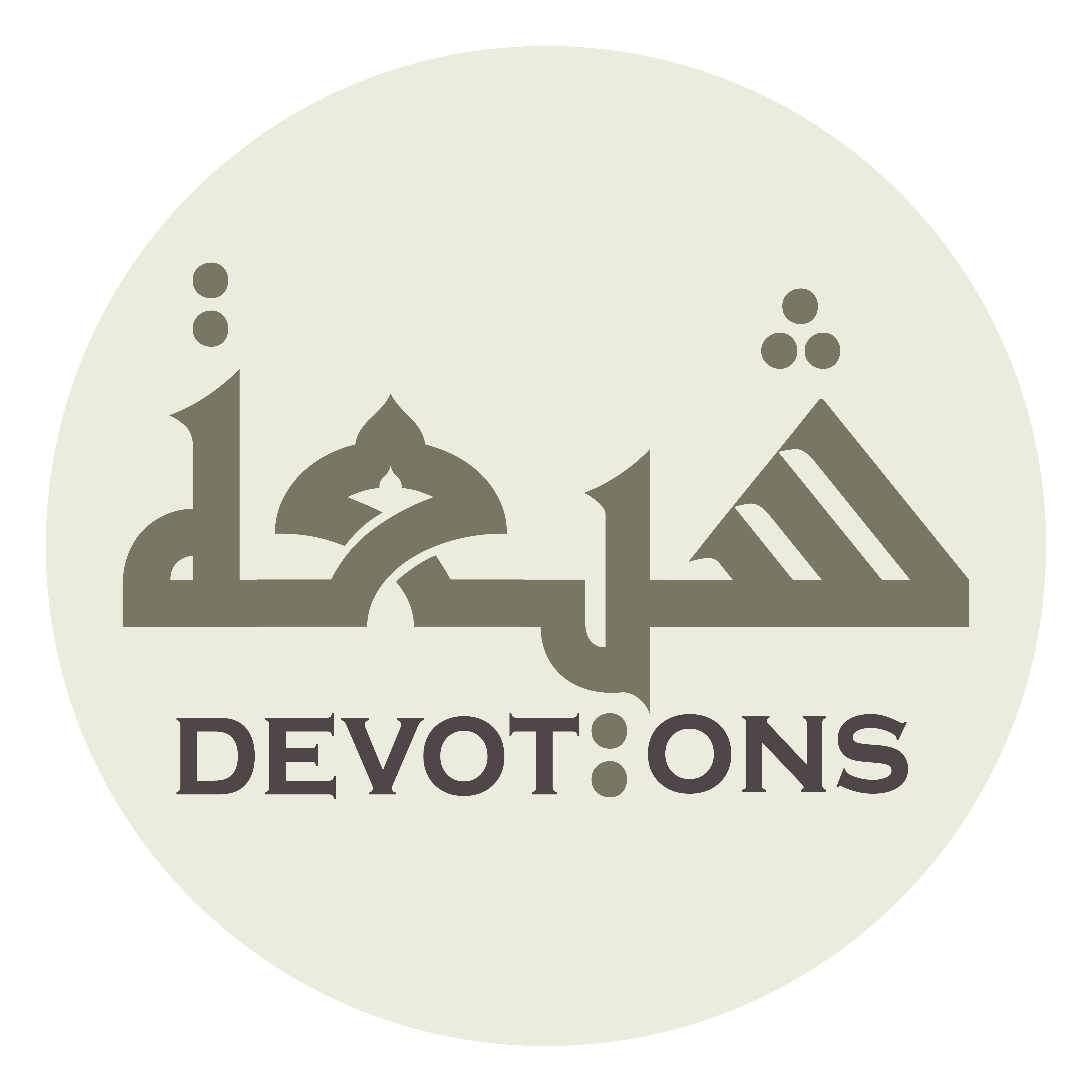 اَلسَّلَامُ عَلَيْكِ يَا بِنْتَ وَلِيِّ اللَّهِ

as salāmu `alayki yā binta waliyyillāh

Peace be upon you, O daughter of Allah’s representative.
Ziarat Masoomah Qom
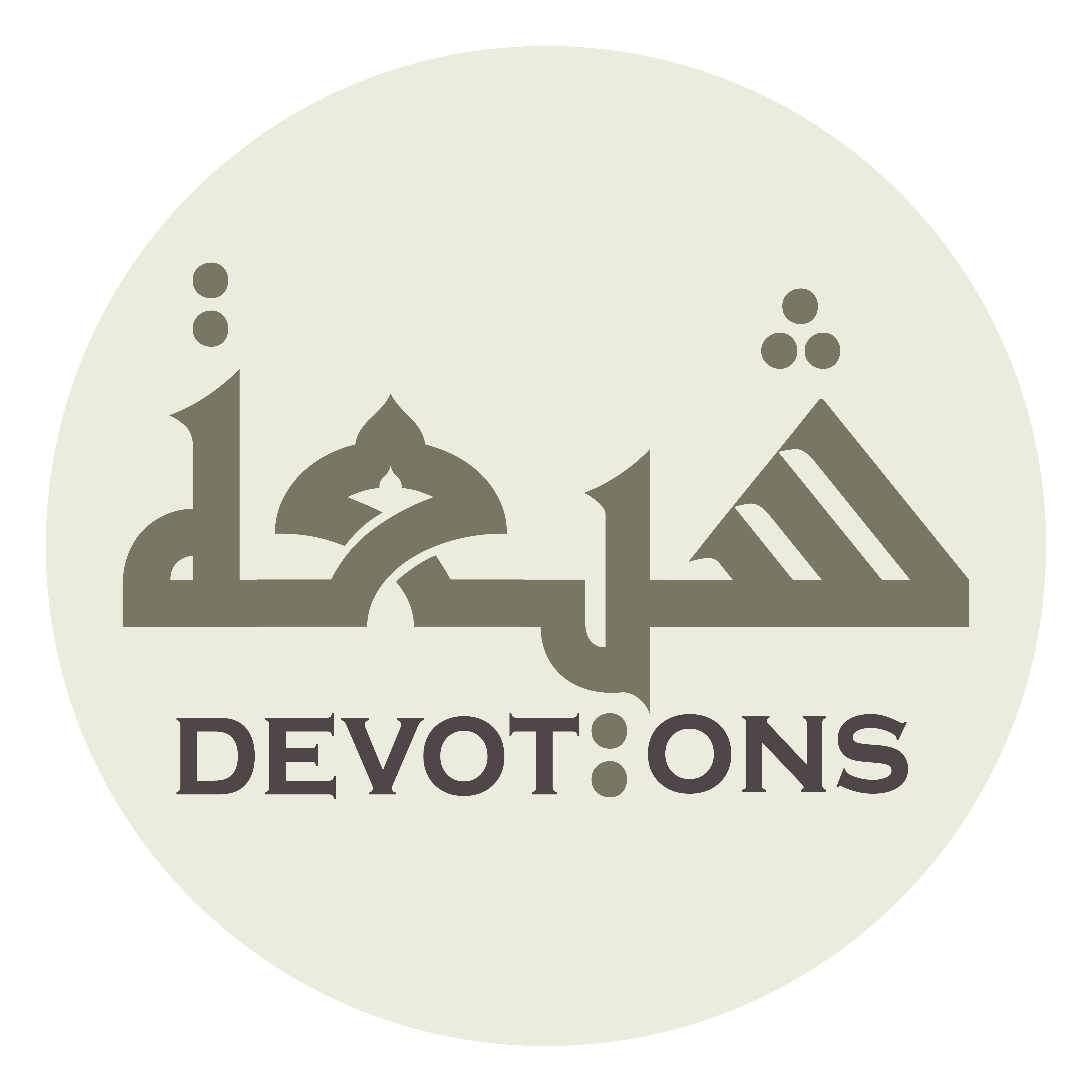 اَلسَّلَامُ عَلَيْكِ يَا أُخْتَ وَلِيِّ اللَّهِ

as salāmu `alayki yā ukhta waliyyillāh

Peace be upon you, O sister of Allah’s representative.
Ziarat Masoomah Qom
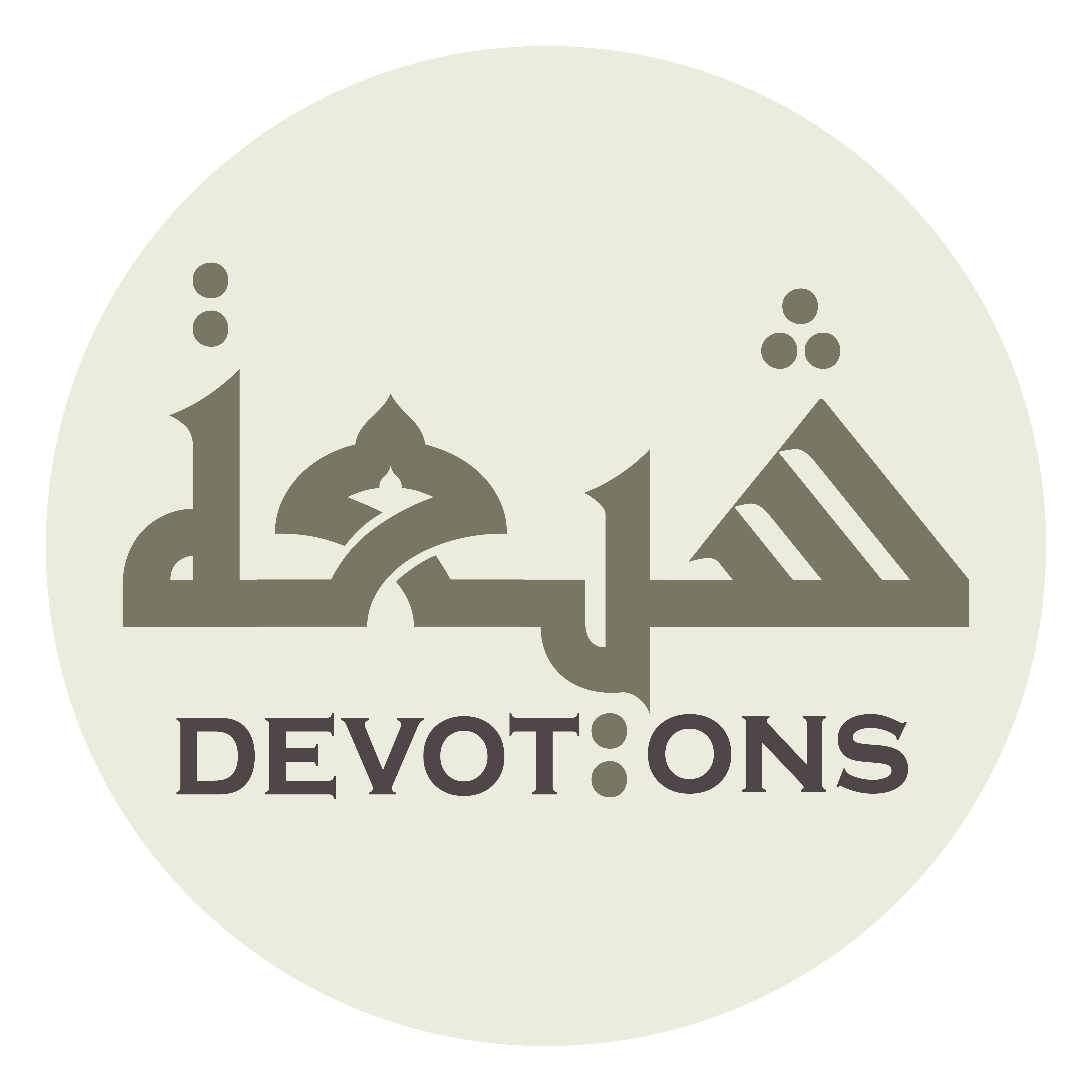 اَلسَّلَامُ عَلَيْكِ يَا عَمَّةَ وَلِيِّ اللَّهِ

as salāmu `alayki yā `ammata waliyyillāh

Peace be upon you, O paternal aunt of Allah’s representative.
Ziarat Masoomah Qom
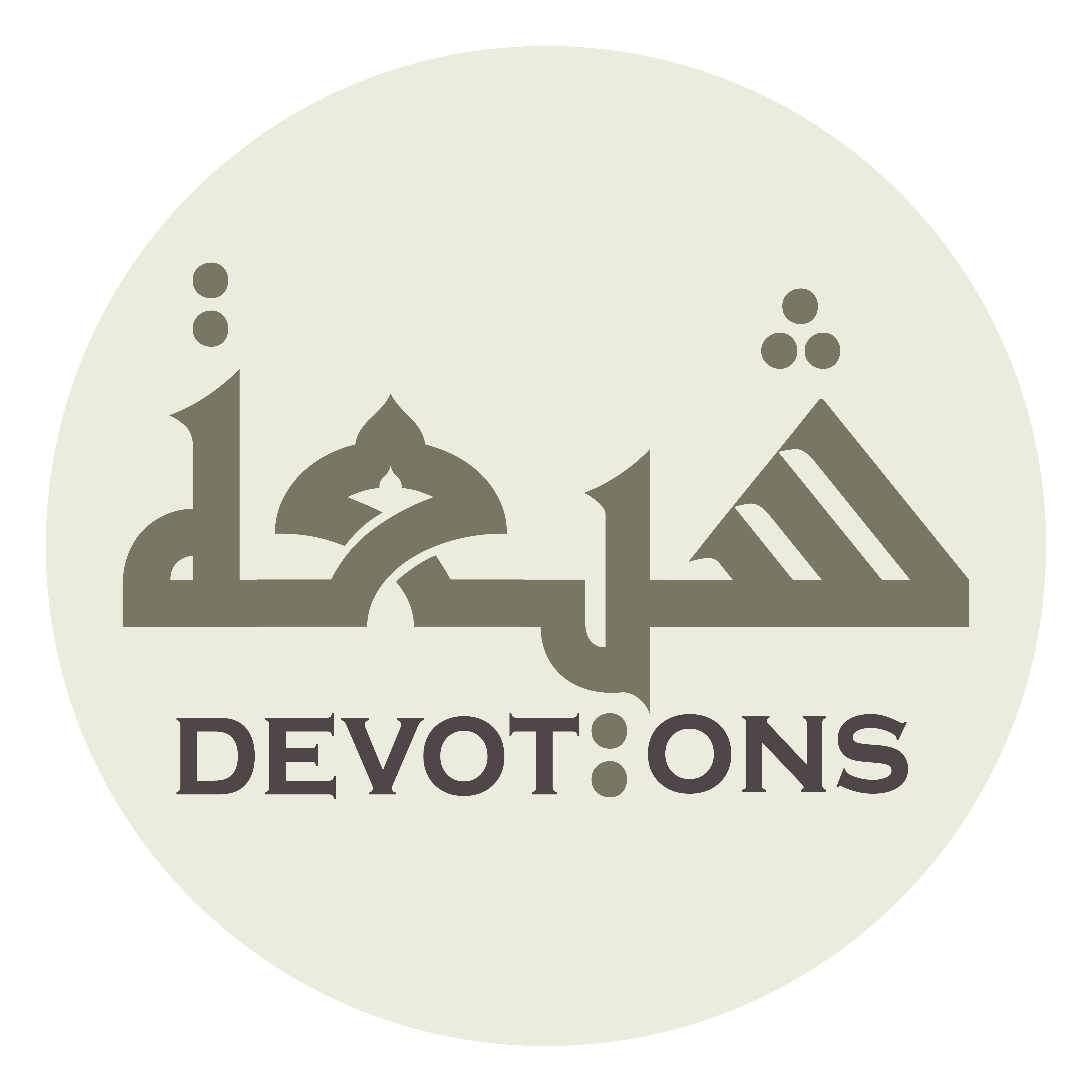 اَلسَّلَامُ عَلَيْكِ يَا بِنْتَ مُوْسَى بْنِ جَعْفَرٍ

as salāmu `alayki yā binta mūsabni ja`far

Peace be upon you, O daughter of Musa the son of Ja`far.
Ziarat Masoomah Qom
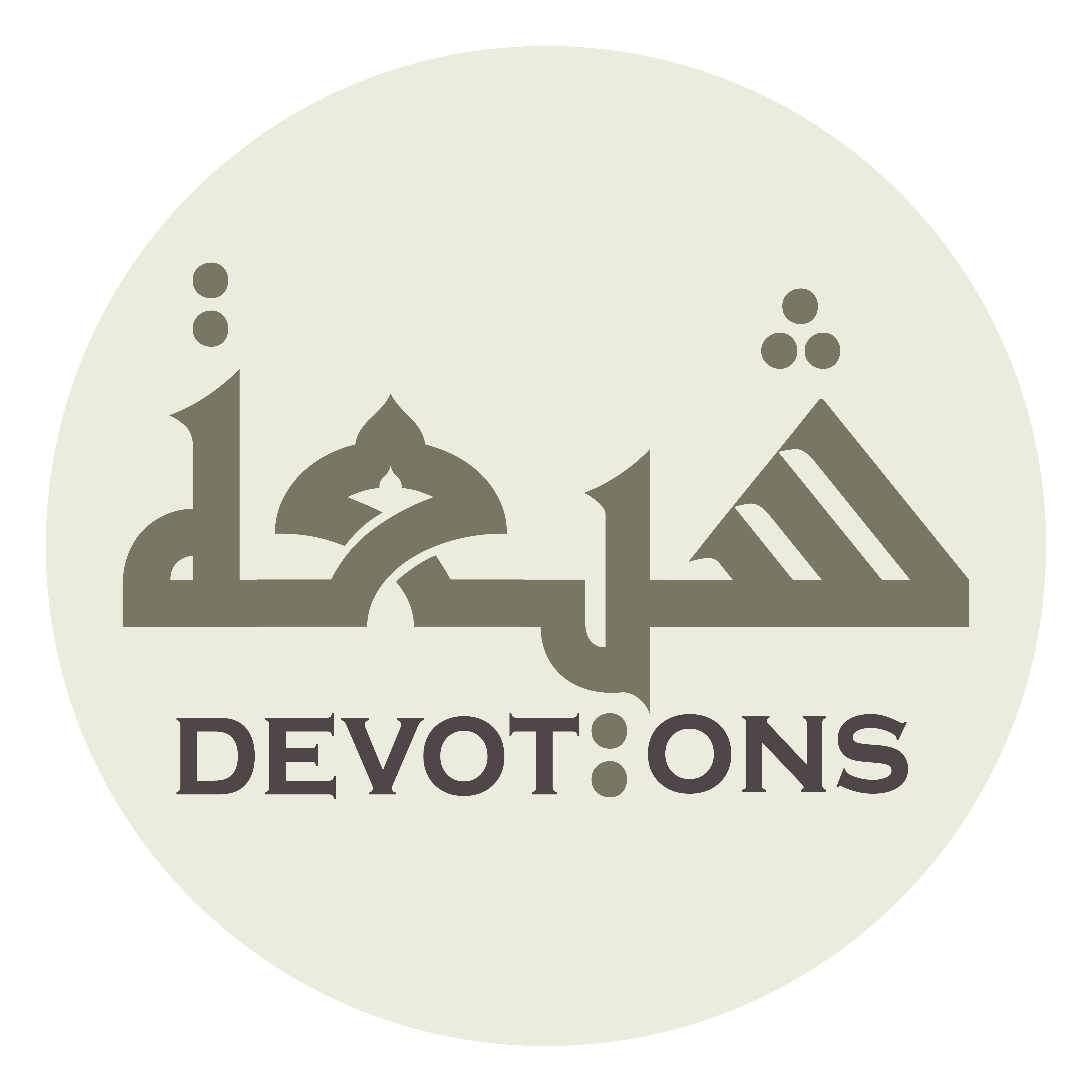 وَرَحْمَةُ اللَّهِ وَبَرَكَاتُهُ

waraḥmatullāhi wabarakātuh

Allah’s mercy and blessings, too, be upon you.
Ziarat Masoomah Qom
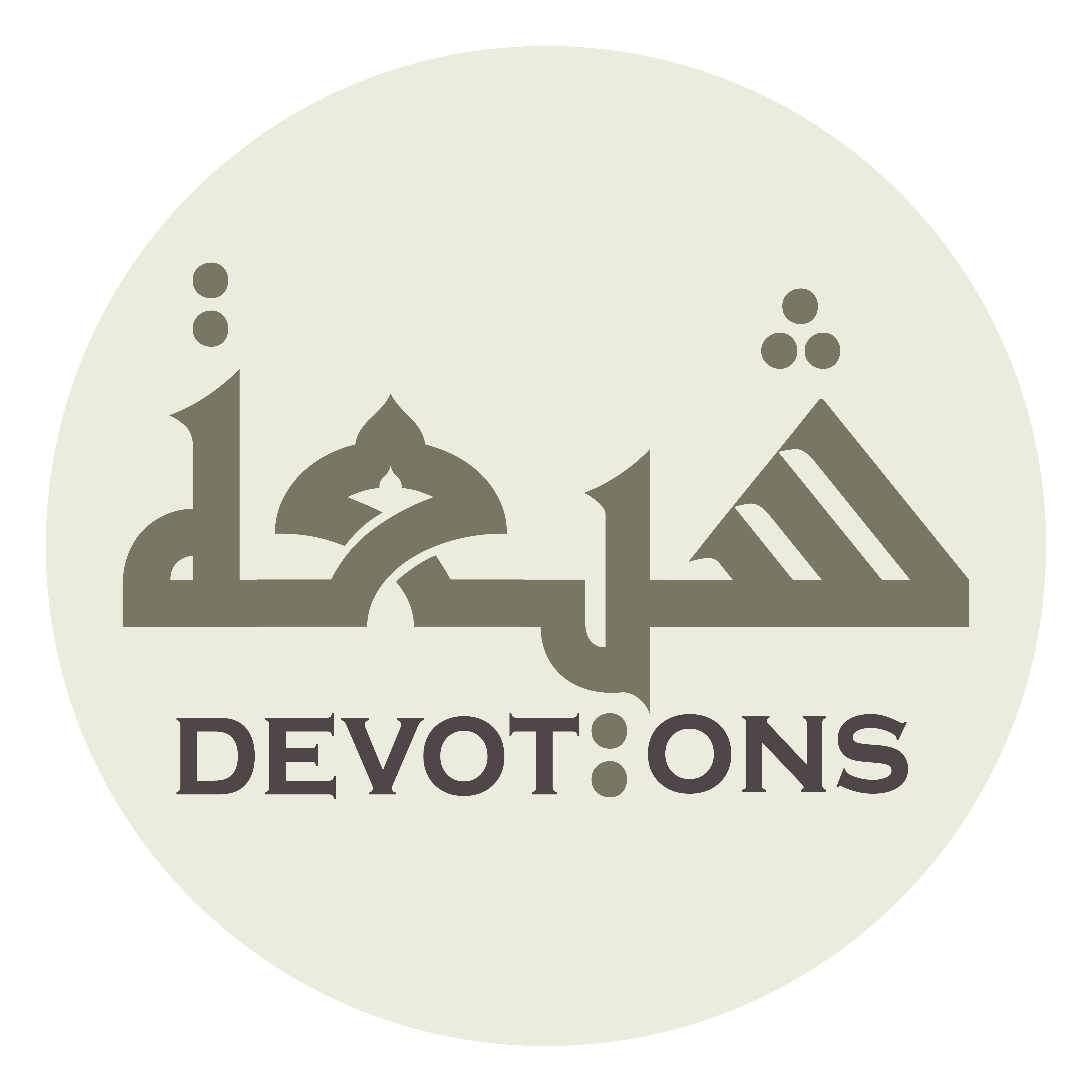 اَلسَّلَامُ عَلَيْكِ

as salāmu `alayk

Peace be upon you.
Ziarat Masoomah Qom
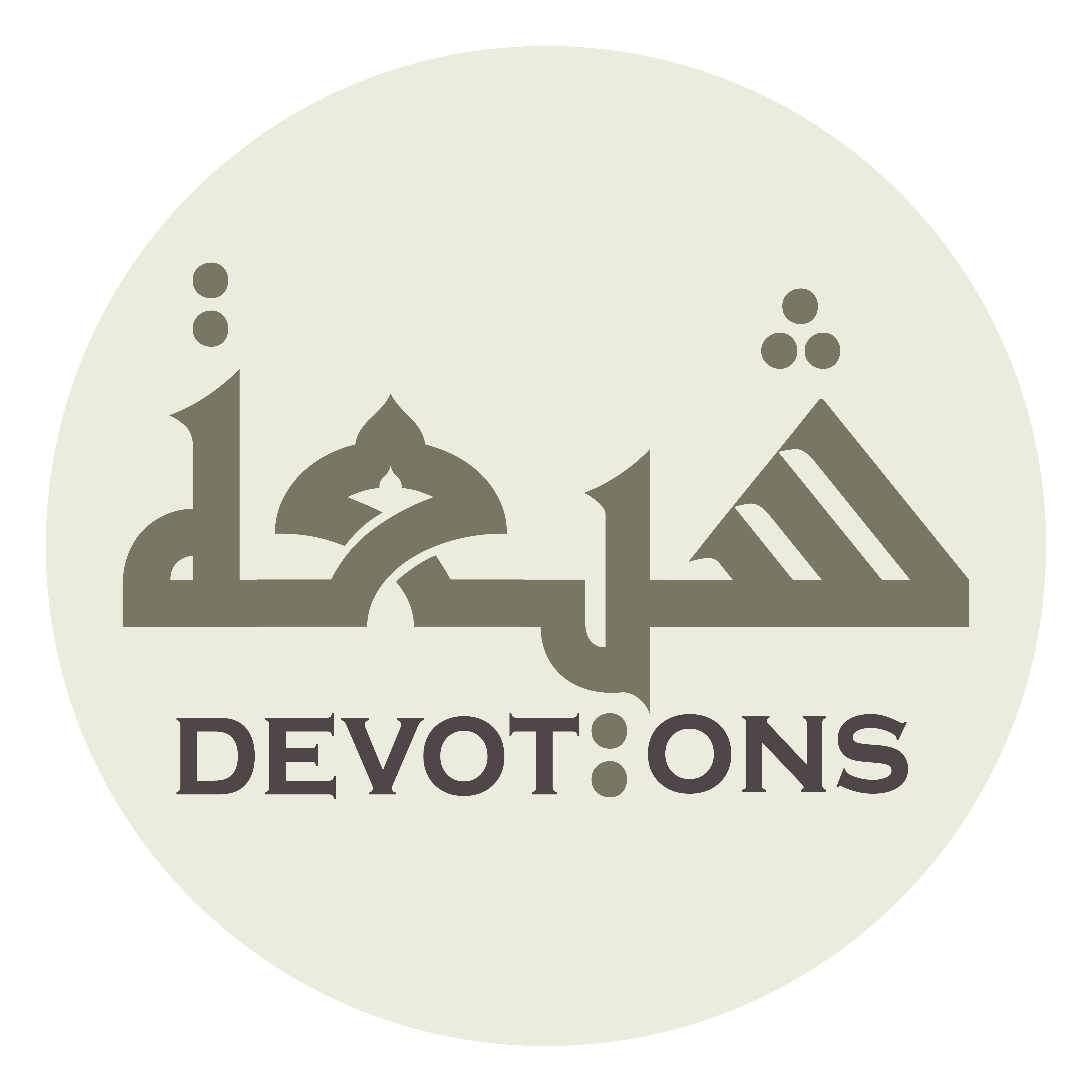 عَرَّفَ اللَّهُ بَيْنَنَا وَبَيْنَكُمْ فِيْ الْجَنَّةِ

`arrafallāhu baynanā wabaynakum fil jannah

May Allah introduce us to you all in Paradise,
Ziarat Masoomah Qom
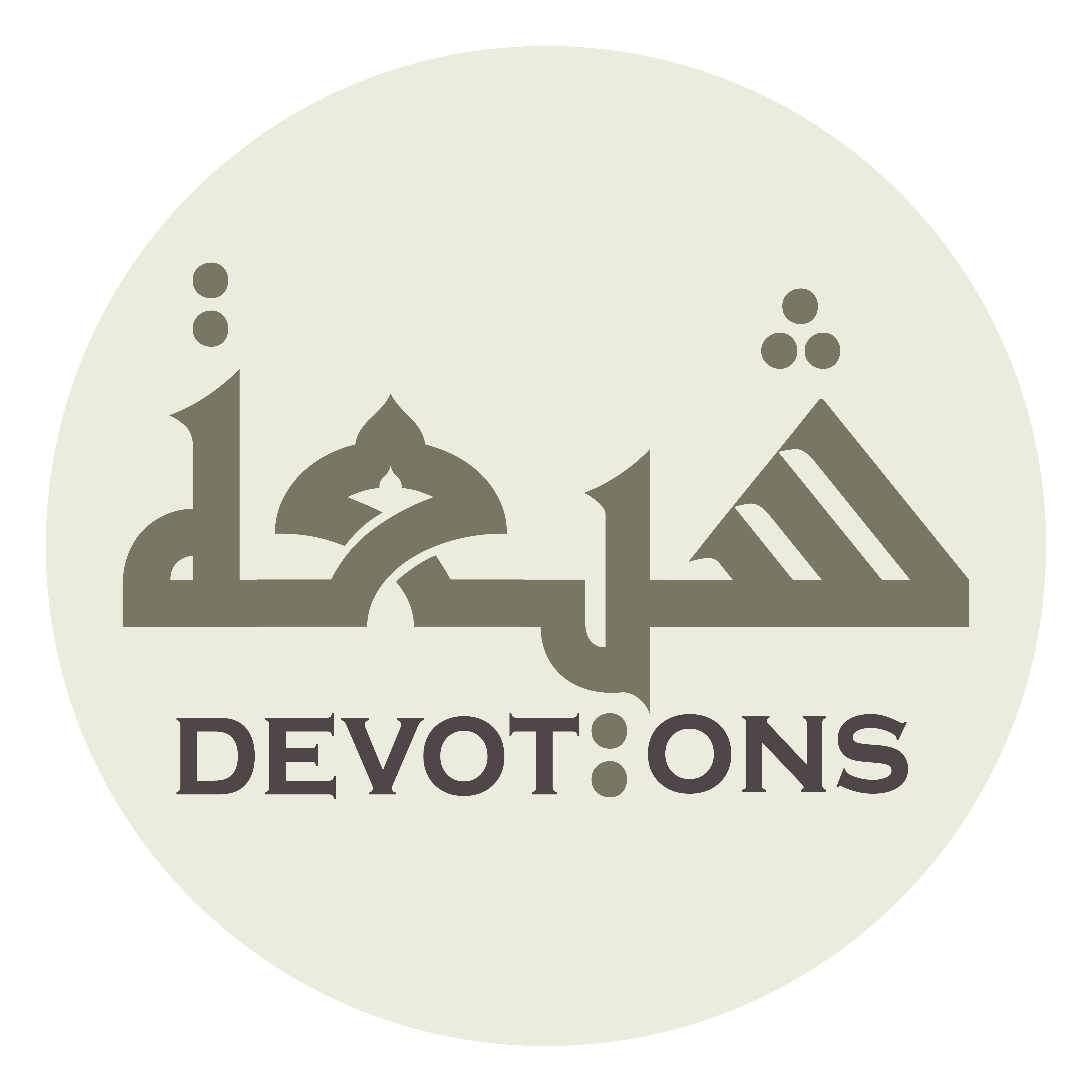 وَحَشَرَنَا فِيْ زُمْرَتِكُمْ

waḥasharanā fī zumratikum

include us with your group,
Ziarat Masoomah Qom
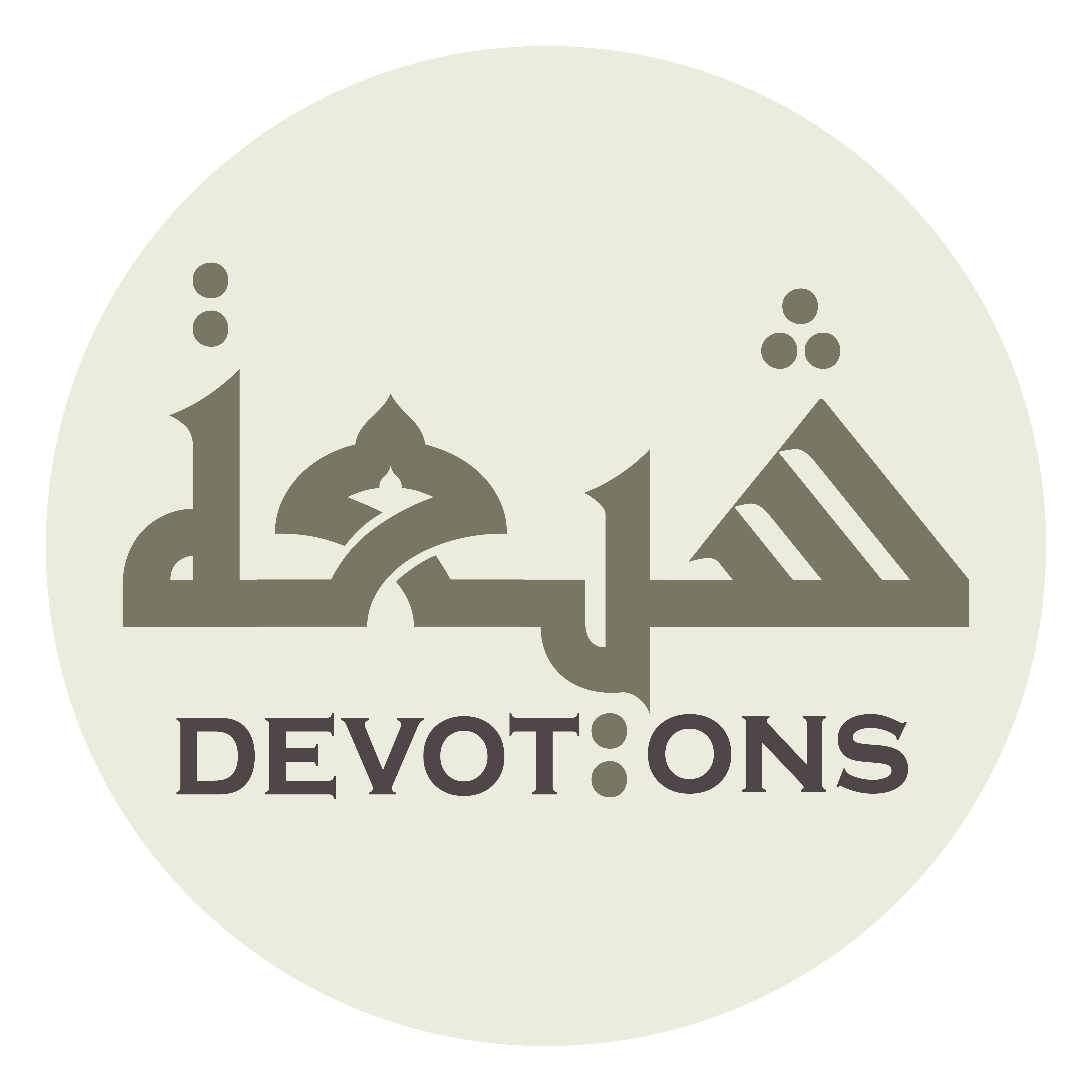 وَأَوْرَدَنَا حَوْضَ نَبِيِّكُمْ

wa-awradanā ḥawḍa nabiyyikum

allow us to approach the pond of Your Prophet,
Ziarat Masoomah Qom
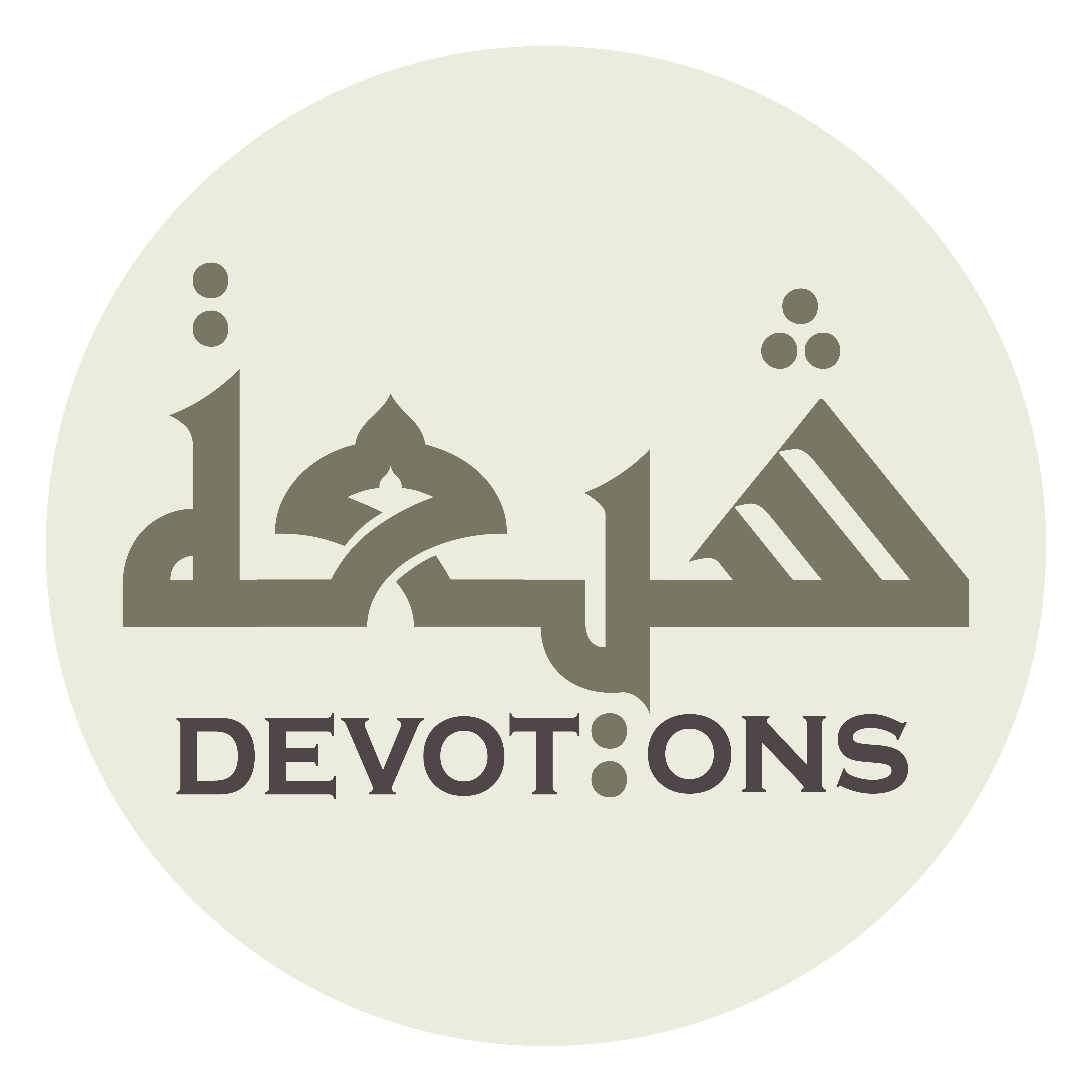 وَسَقَانَا بِكَأْسِ جَدِّكُمْ

wasaqānā bika-si jaddikum

and serve us with water from the cup of your grandfather
Ziarat Masoomah Qom
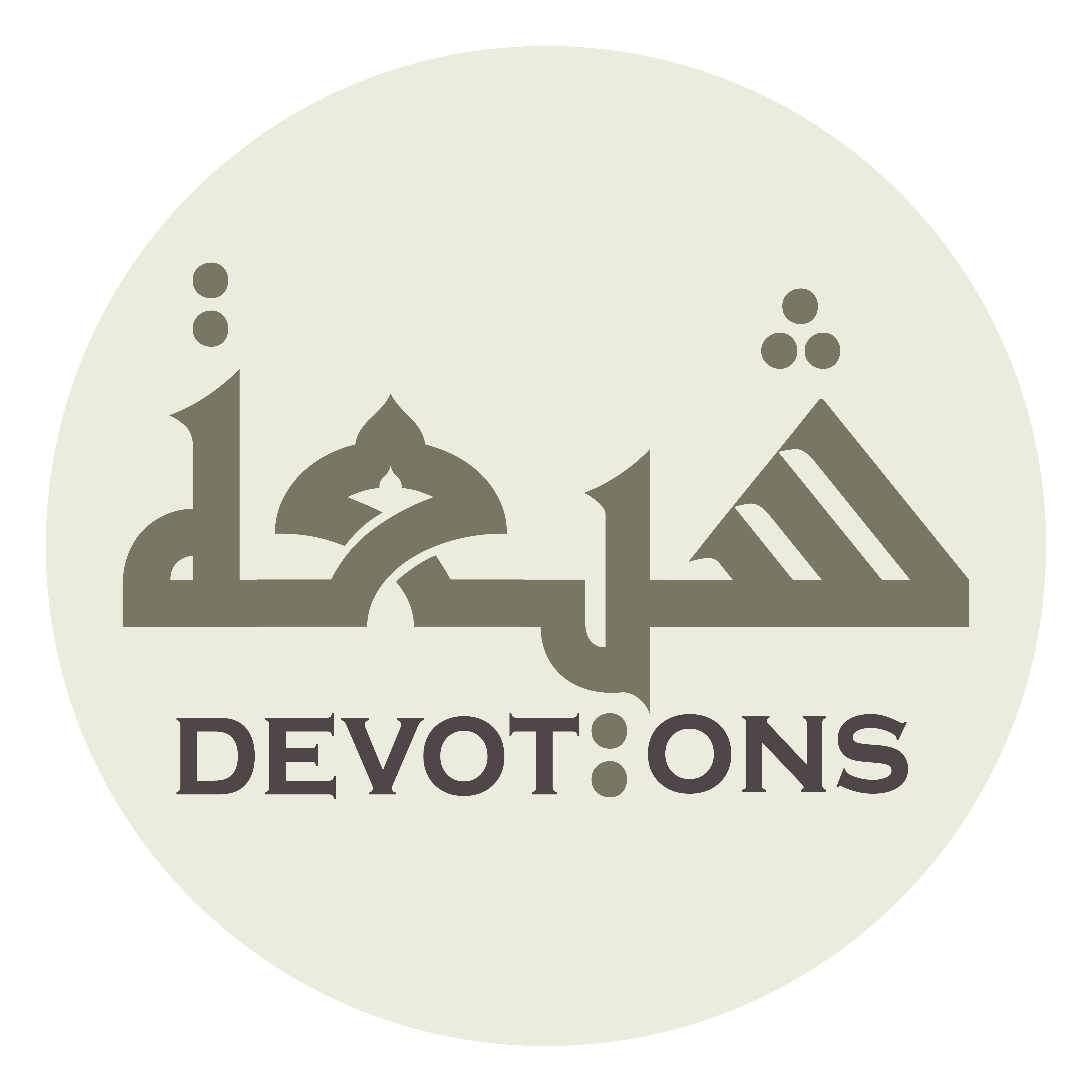 مِنْ يَدِ عَلِيِّ بْنِ أَبِيْ طَالِبٍ

min yadi `aliyyibni abī ṭālib

and from the hand of `Ali the son of Abu-Talib.
Ziarat Masoomah Qom
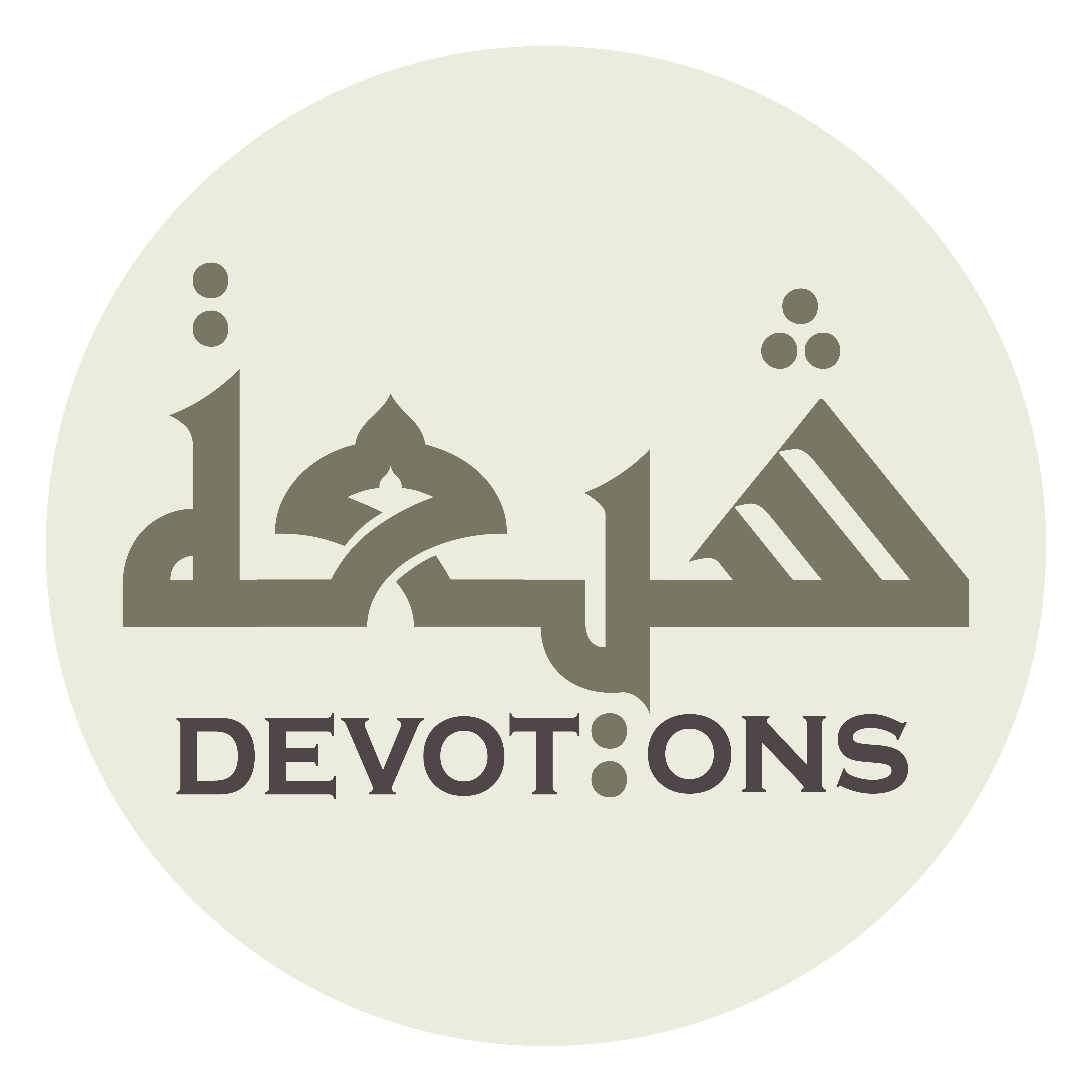 صَلَوَاتُ اللَّهِ عَلَيْكُمْ

ṣalawātullāhi `alaykum

Allah’s blessings be upon you all.
Ziarat Masoomah Qom
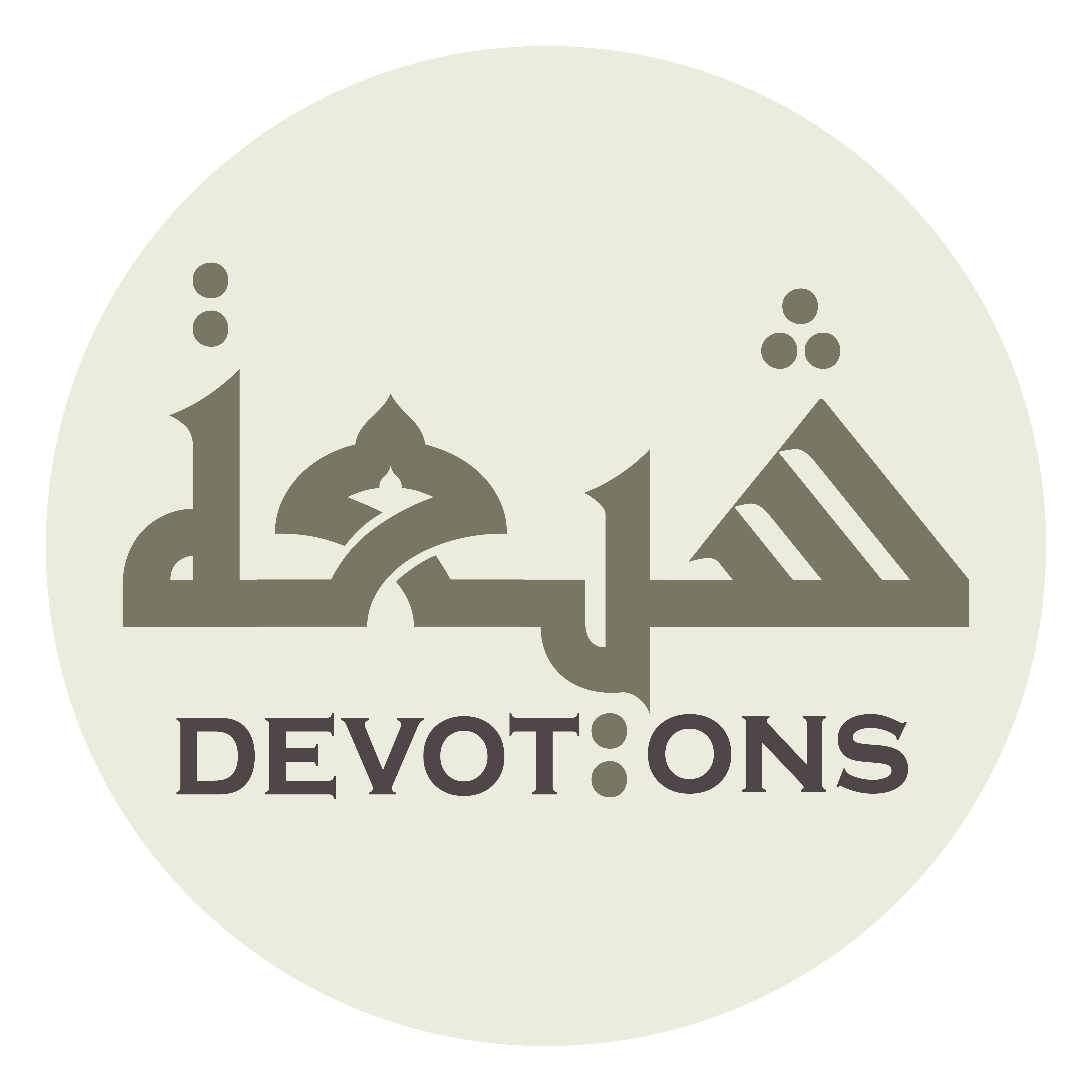 أَسْأَلُ اللّٰهَ أَنْ يُرِيَنَا فِيكُمُ السُّرُورَ وَالْفَرَجَ

as-alullāha an yuriyanā fīkumus surūra walfaraj

I beseech Allah to show us delight and relief through you,
Ziarat Masoomah Qom
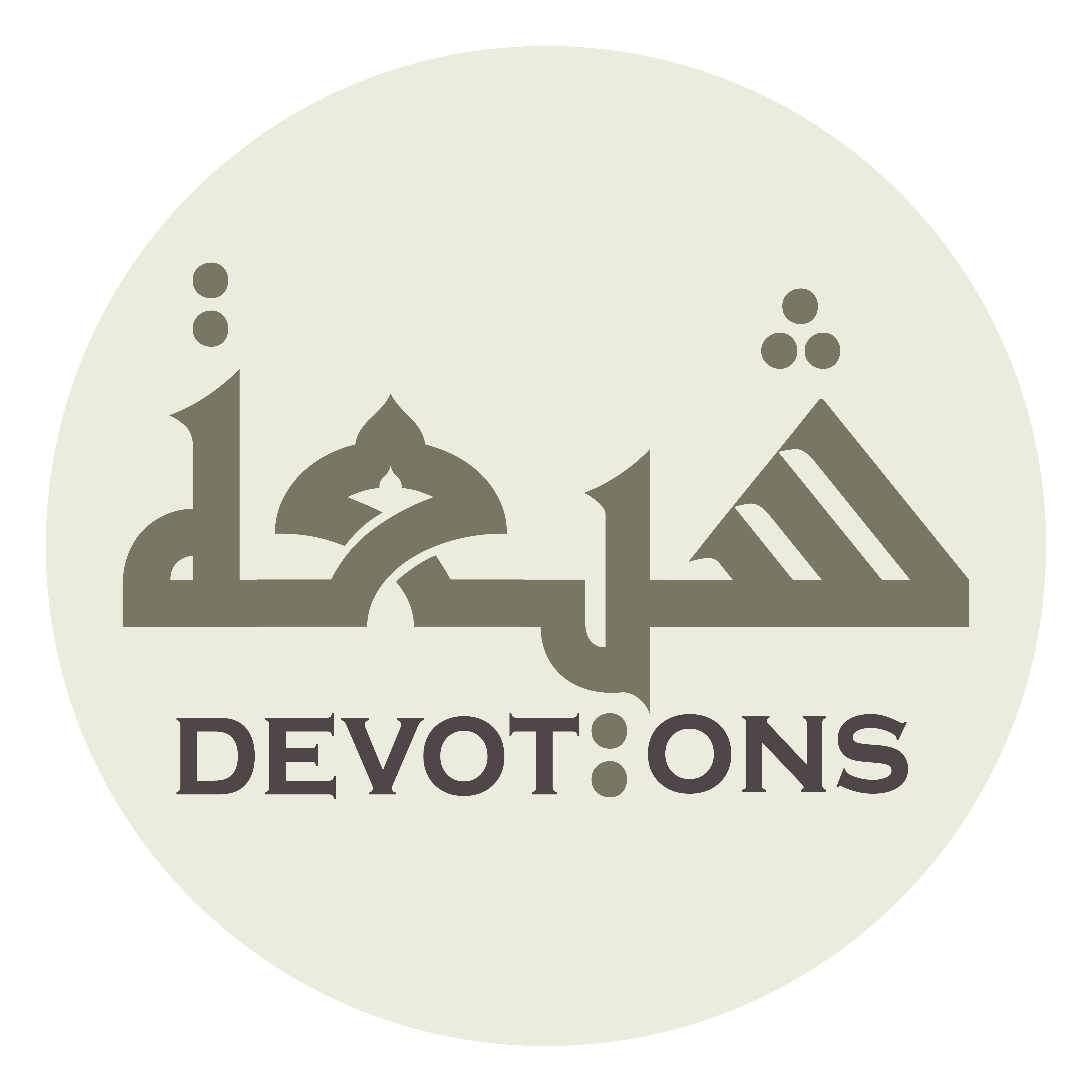 وَأَنْ يَجْمَعَنَا وَإِيَّاكُمْ فِيْ زُمْرَةِ جَدِّكُمْ

wa-an yajma`anā wa-iyyākum fī zumrati jaddikum

to join us with you in the group of your grandfather
Ziarat Masoomah Qom
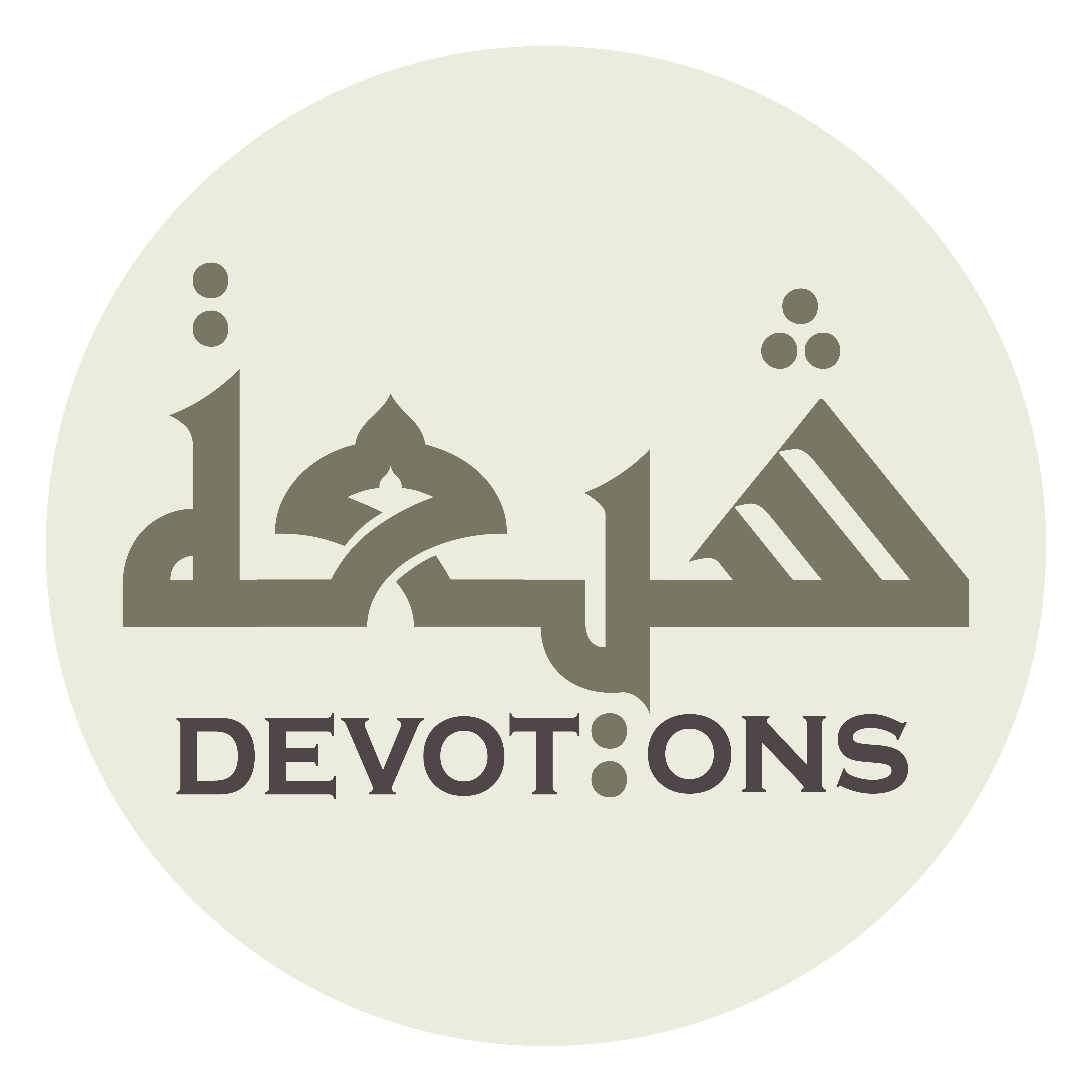 مُحَمَّدٍ صَلَّى اللَّهُ عَلَيْهِ وَ آلِهِ

muḥammadin ṣallallāhu `alayhi wa ālih

Muhammad, Allah’s blessings be upon him and his Household,
Ziarat Masoomah Qom
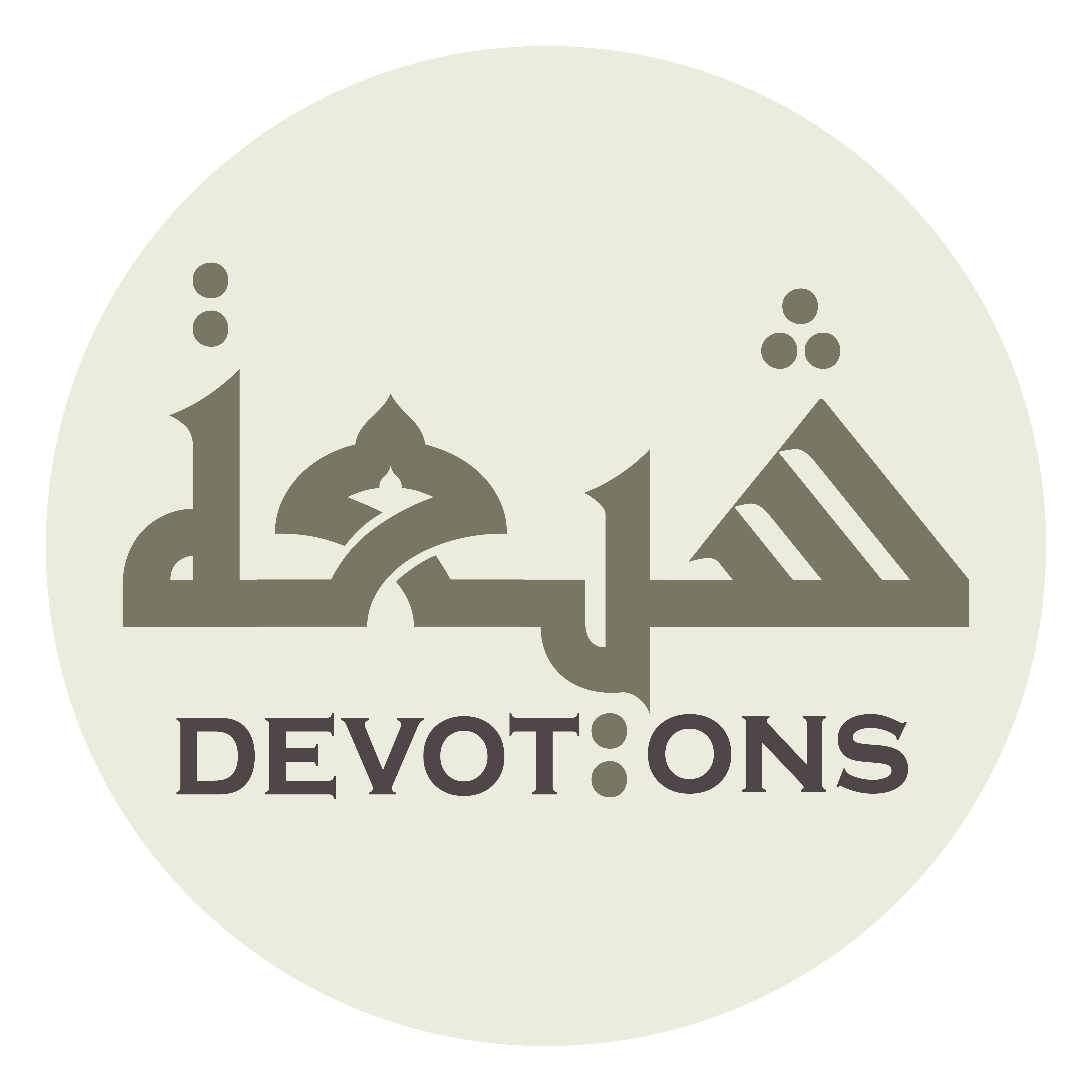 وَأَنْ لَايَسْلُبَنَا مَعْرِفَتَكُمْ

wa-an lāyaslubanā ma`rifatakum

and never to deprive us of our recognition of you.
Ziarat Masoomah Qom
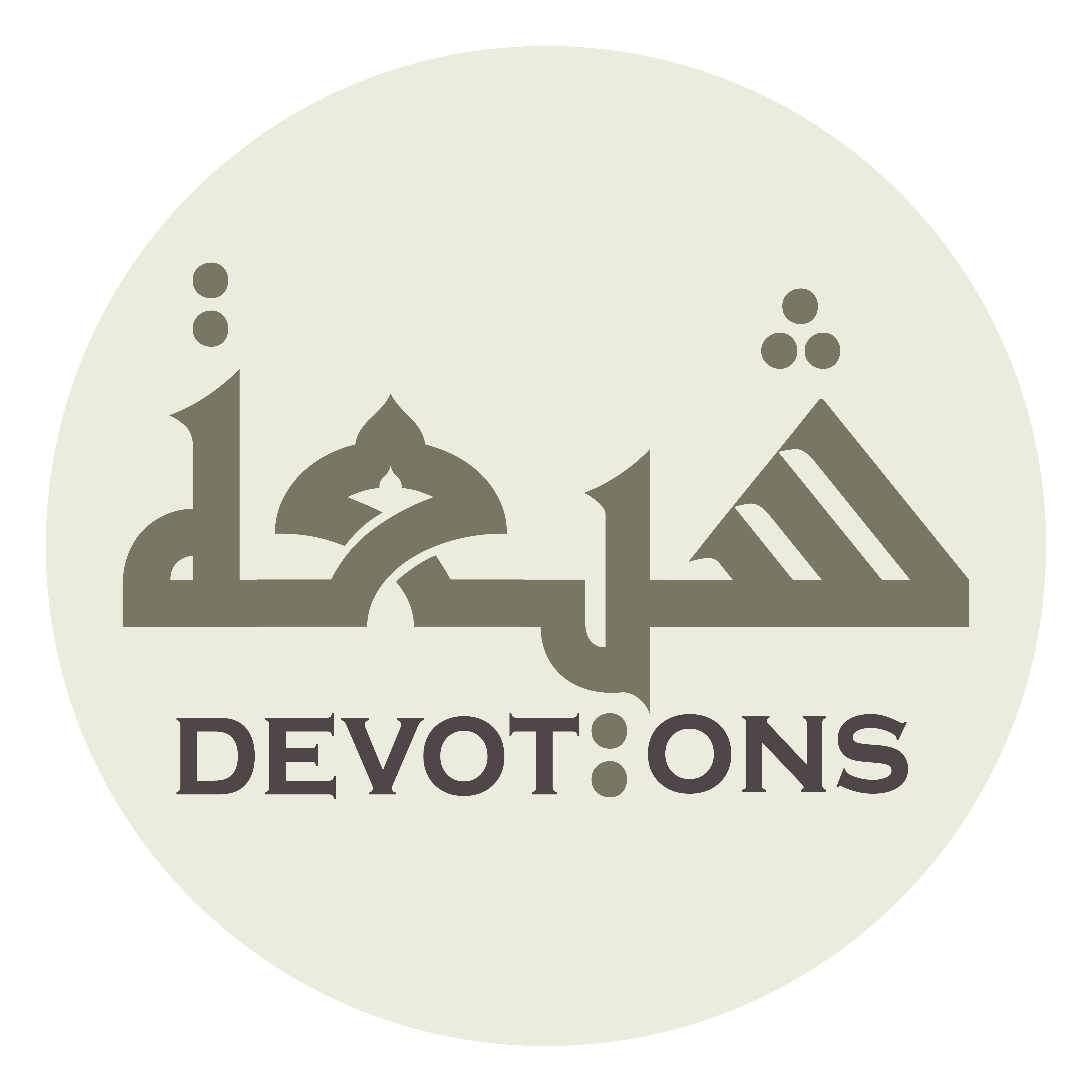 إِنَّهُ وَلِيٌّ قَدِيرٌ

innahu waliyyun qadīr

Verily, He is Guardian and All-powerful.
Ziarat Masoomah Qom
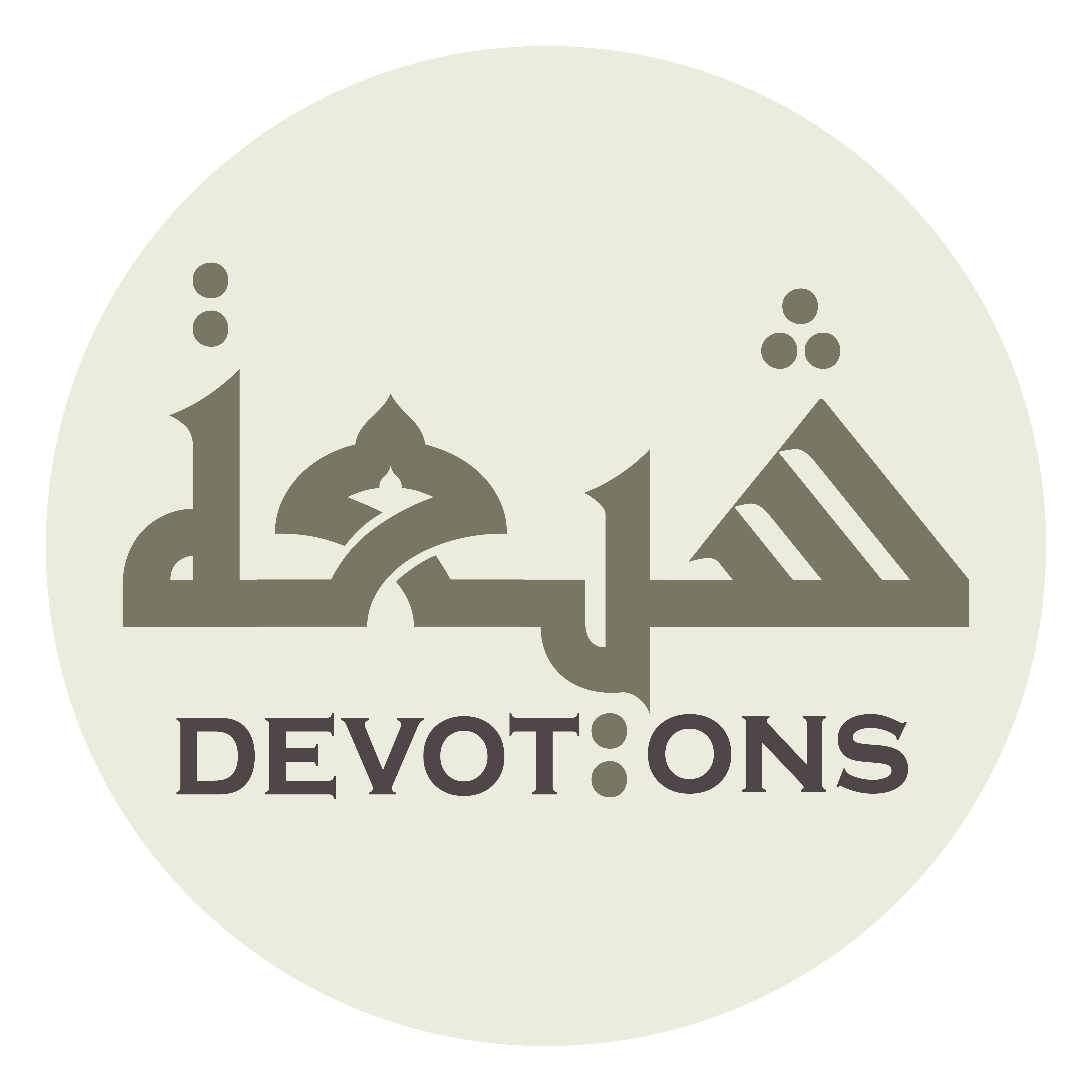 أَتَقَرَّبُ إِلَى اللَّهِ بِحُبِّكُمْ

ataqarrabu ilallāhi biḥubbikum

I seek nearness to Allah through my love for you,
Ziarat Masoomah Qom
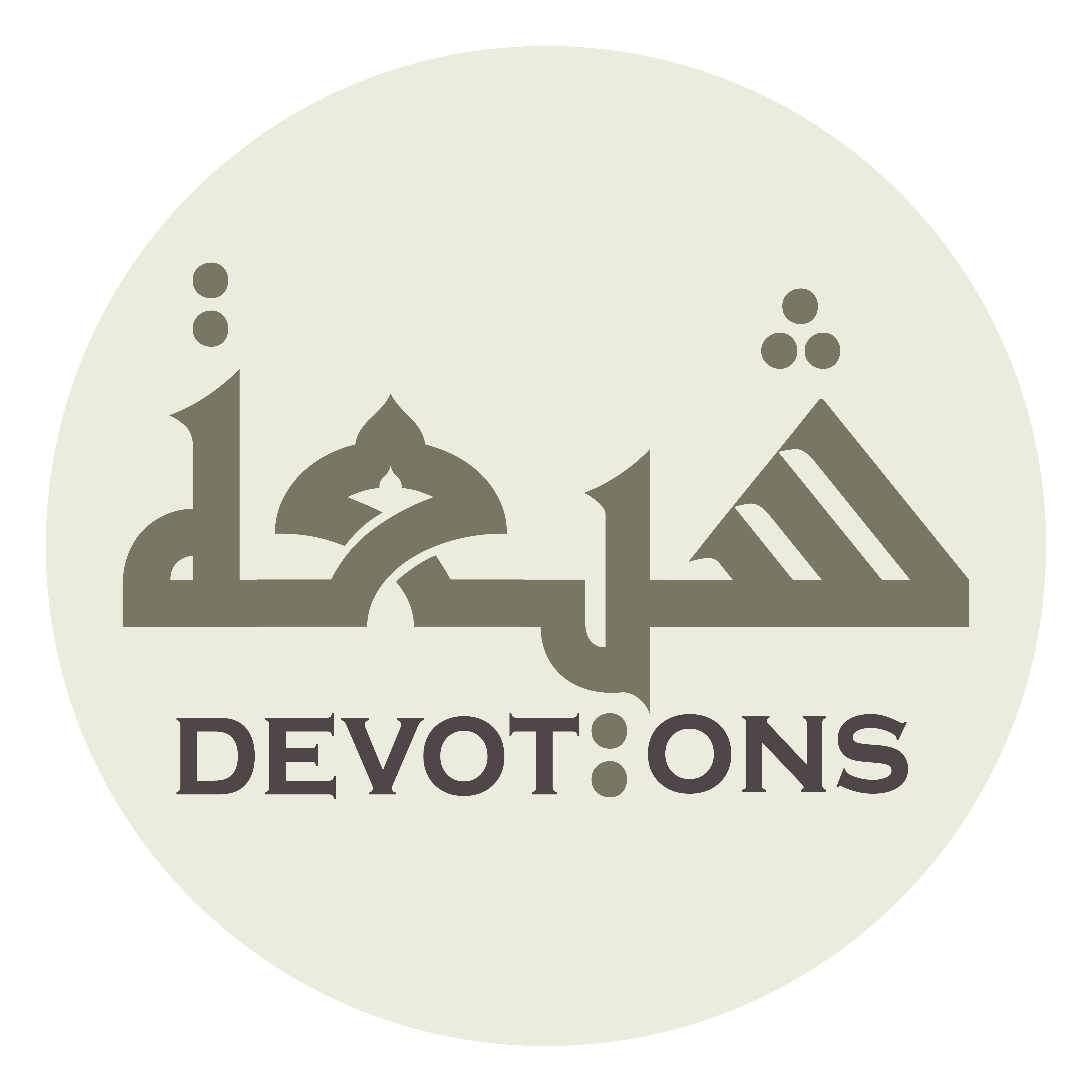 وَالْبَرَاءَةِ مِنْ أَعْدَائِكُمْ

walbarā-ati min a`dā-ikum

repudiation of your enemies,
Ziarat Masoomah Qom
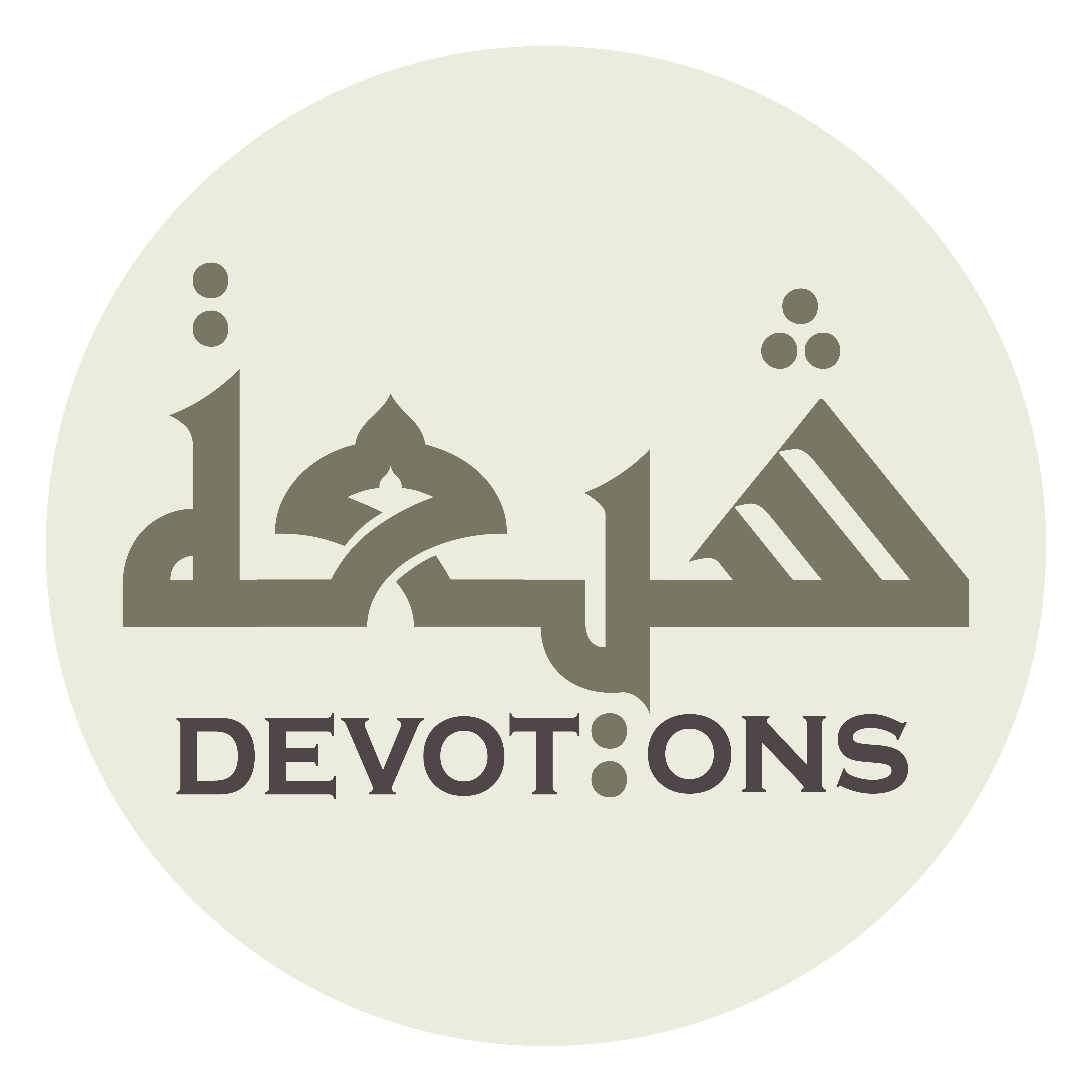 وَالتَّسْلِيمِ إِلَى اللَّهِ

wat taslīmi ilallāh

and submission to Allah,
Ziarat Masoomah Qom
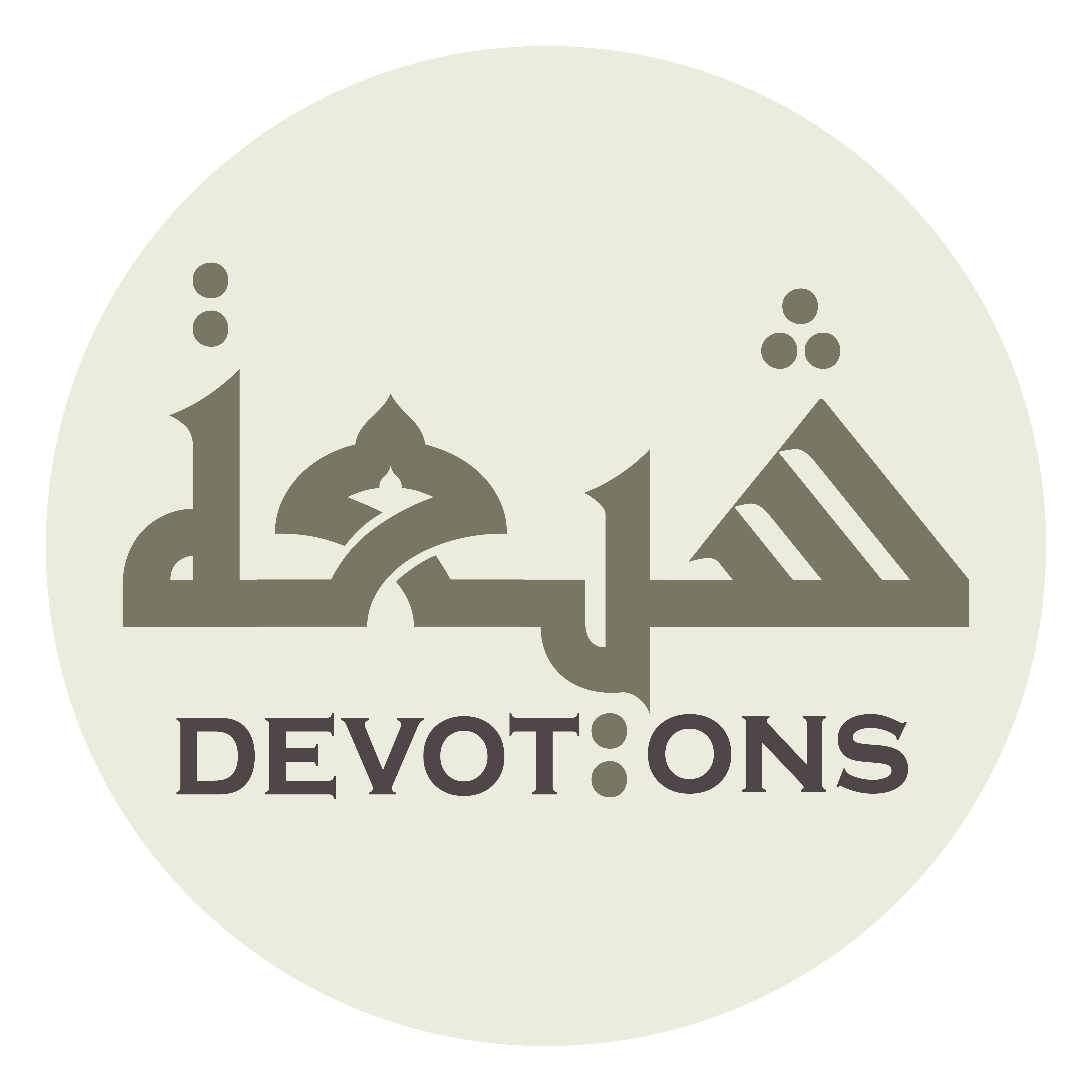 رَاضِيًا بِهِ غَيْرَ مُنْكِرٍ وَلَا مُسْتَكْبِرٍ

rāḍiyan bihi ghayra munkirin walā mustakbir

accepting Him without denial or arrogance,
Ziarat Masoomah Qom
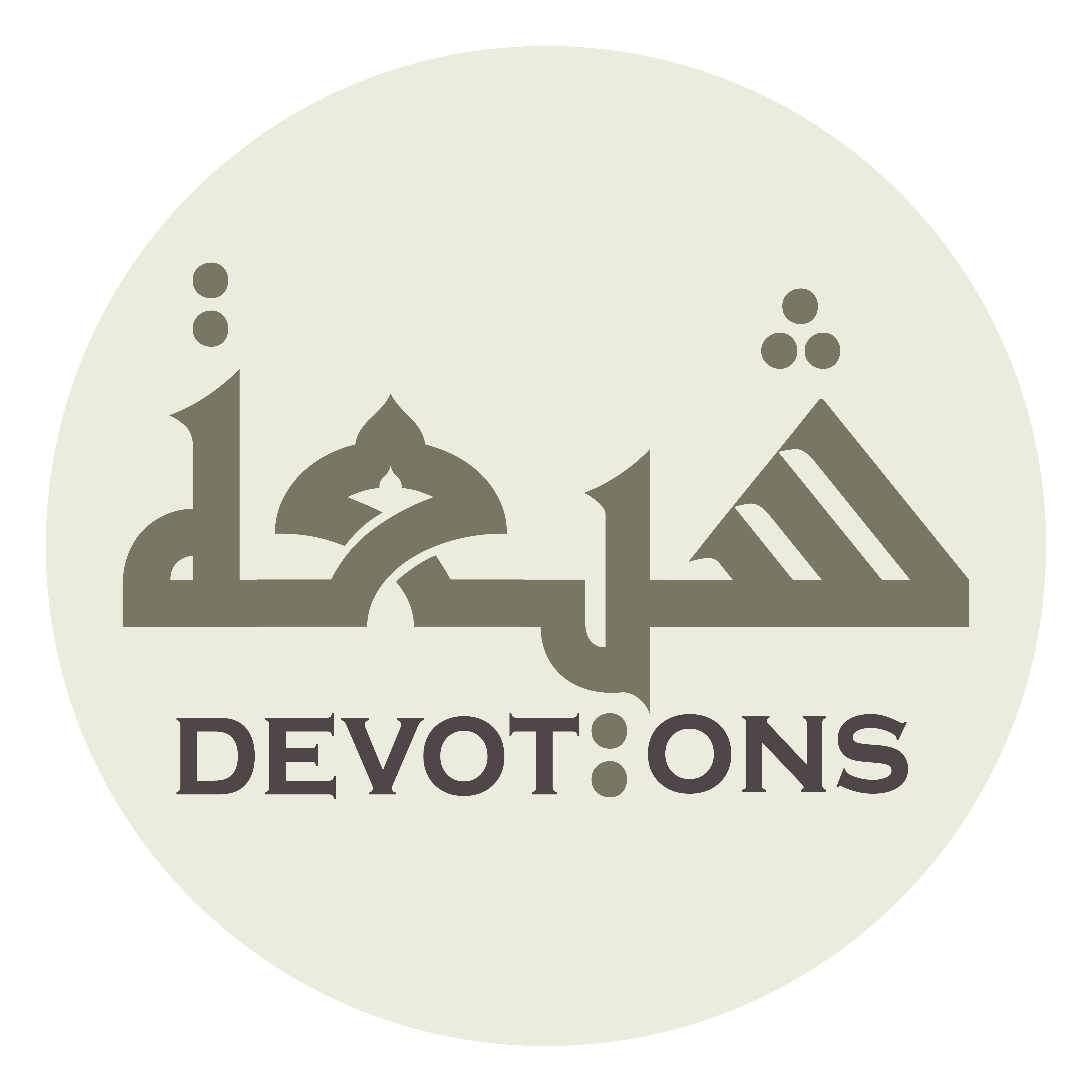 وَعَلٰى يَقِينِ مَا أَتىٰ بِهِ مُحَمَّدٌ

wa`alā yaqīni mā atā bihi muḥammad

being fully certain of what Muhammad has brought,
Ziarat Masoomah Qom
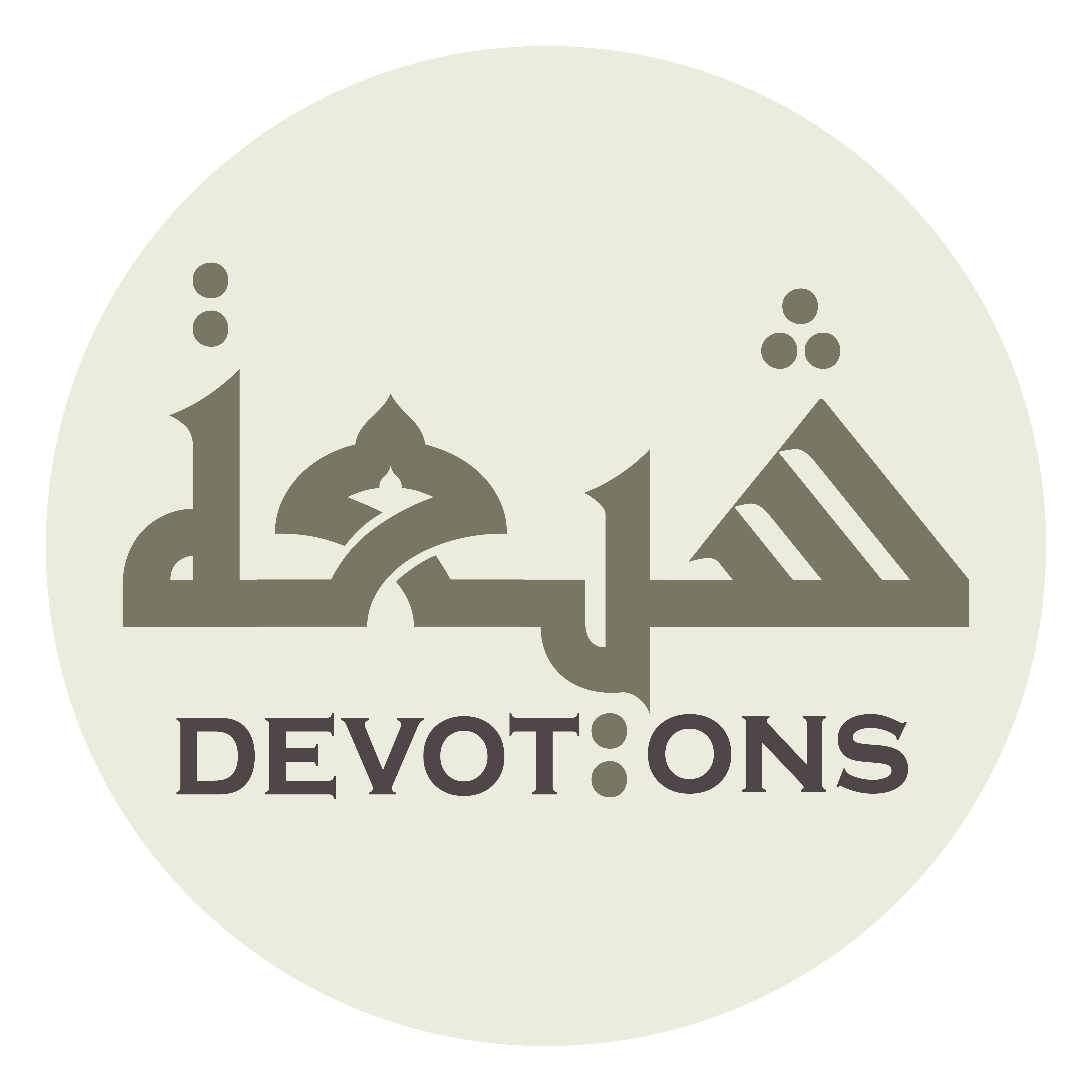 وَبِهِ رَاضٍ

wabihi rāḍ

and showing full satisfaction with it.
Ziarat Masoomah Qom
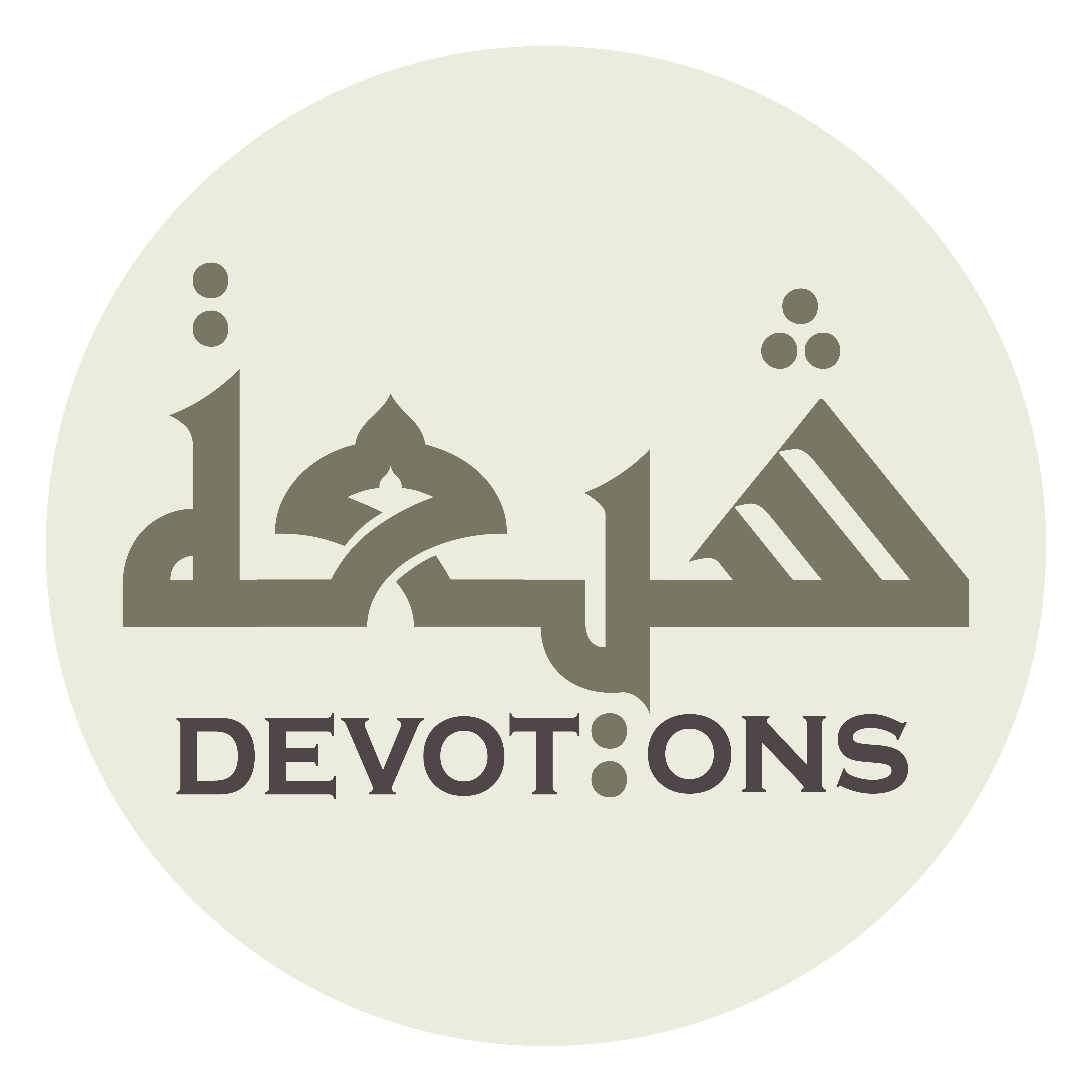 نَطْلُبُ بِذٰلِكَ وَجْهَكَ

naṭlubu bidhālika wajhak

We, through this, only seek Your Face,
Ziarat Masoomah Qom
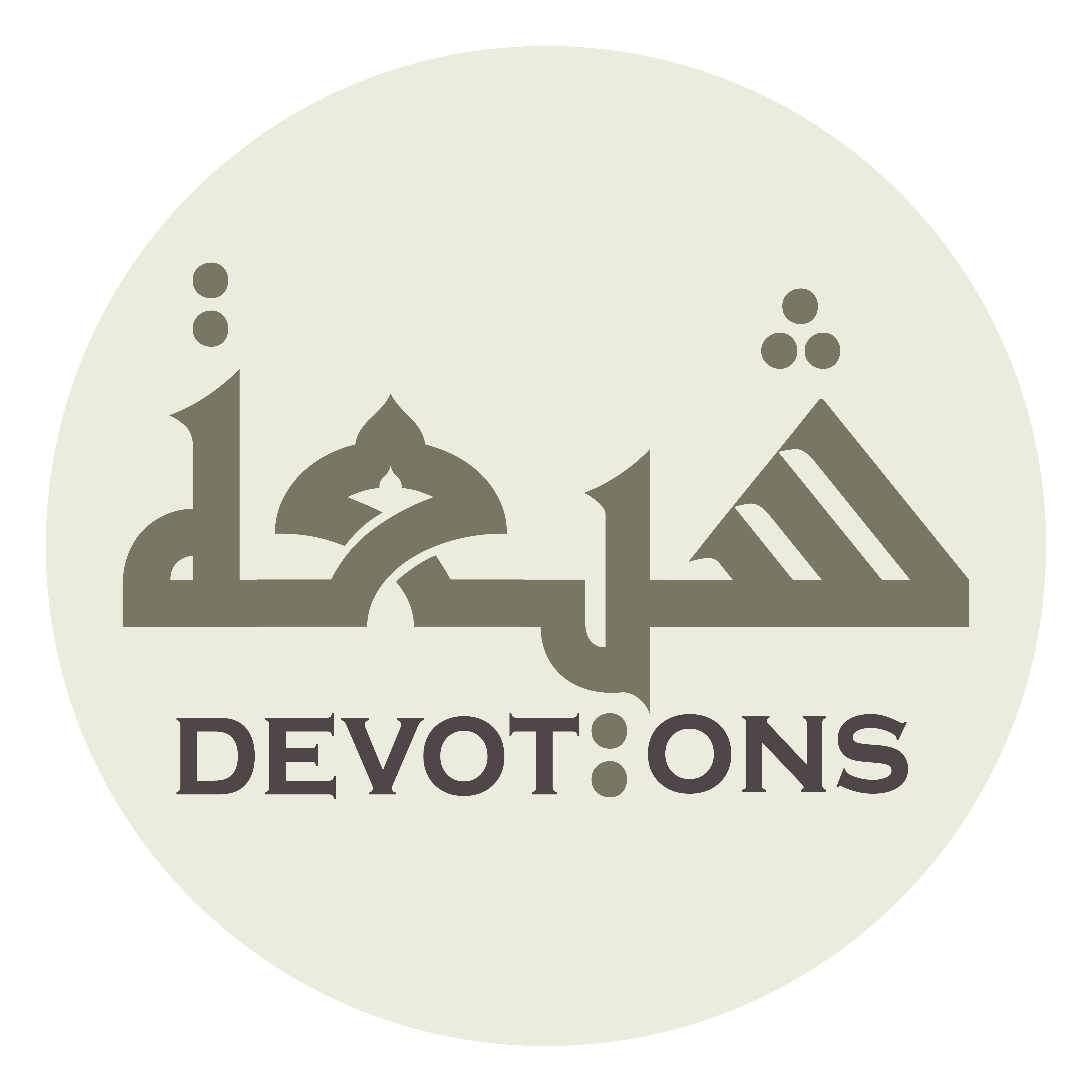 يَا سَيِّدِيْ اَللّٰهُمَّ وَرِضَاكَ

yā sayyidī allāhumma wariḍāk

O my Master Allah, and Your satisfaction
Ziarat Masoomah Qom
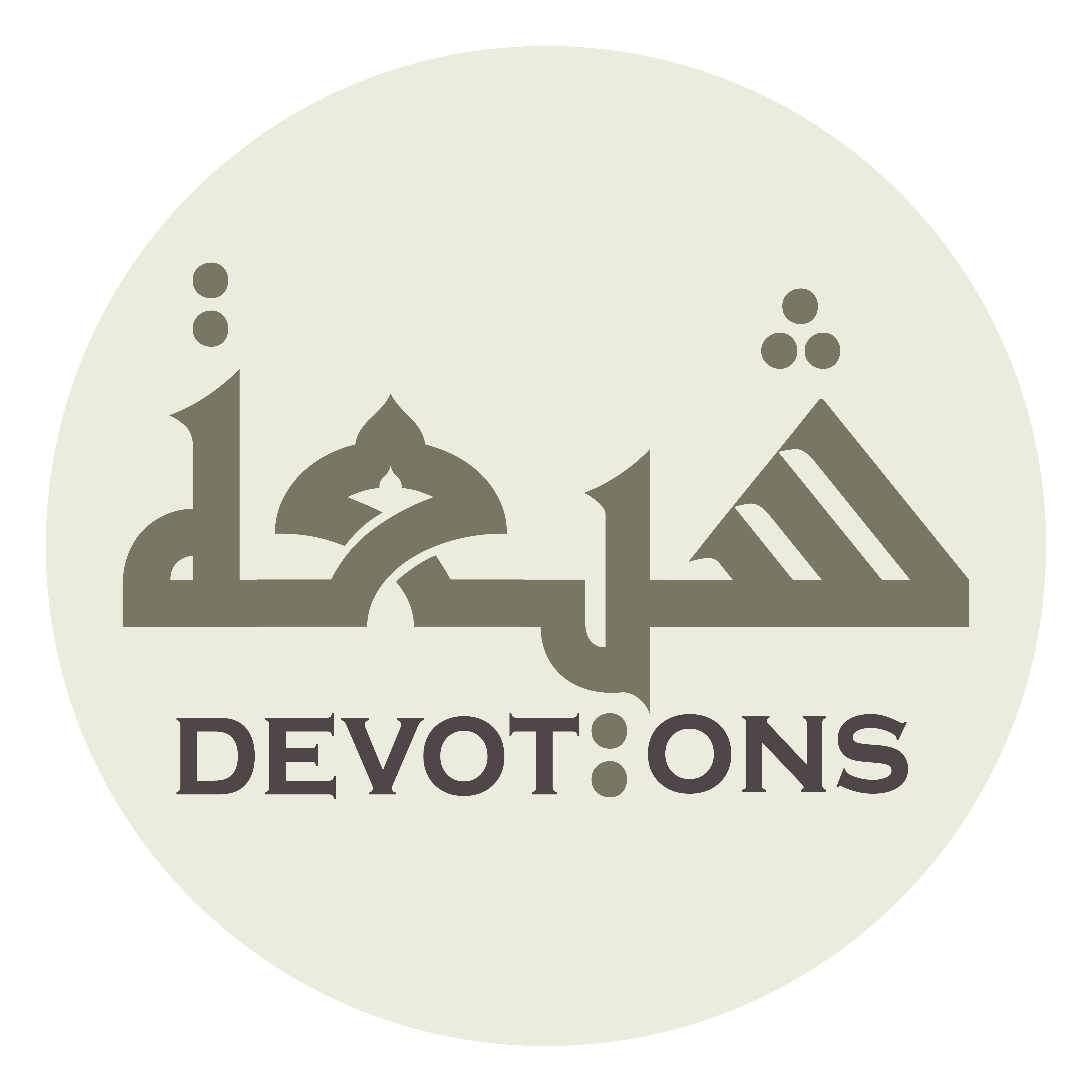 وَالدَّارَ الْآخِرَةَ

wad dāral-ākhirah

as well as the Next Abode.
Ziarat Masoomah Qom
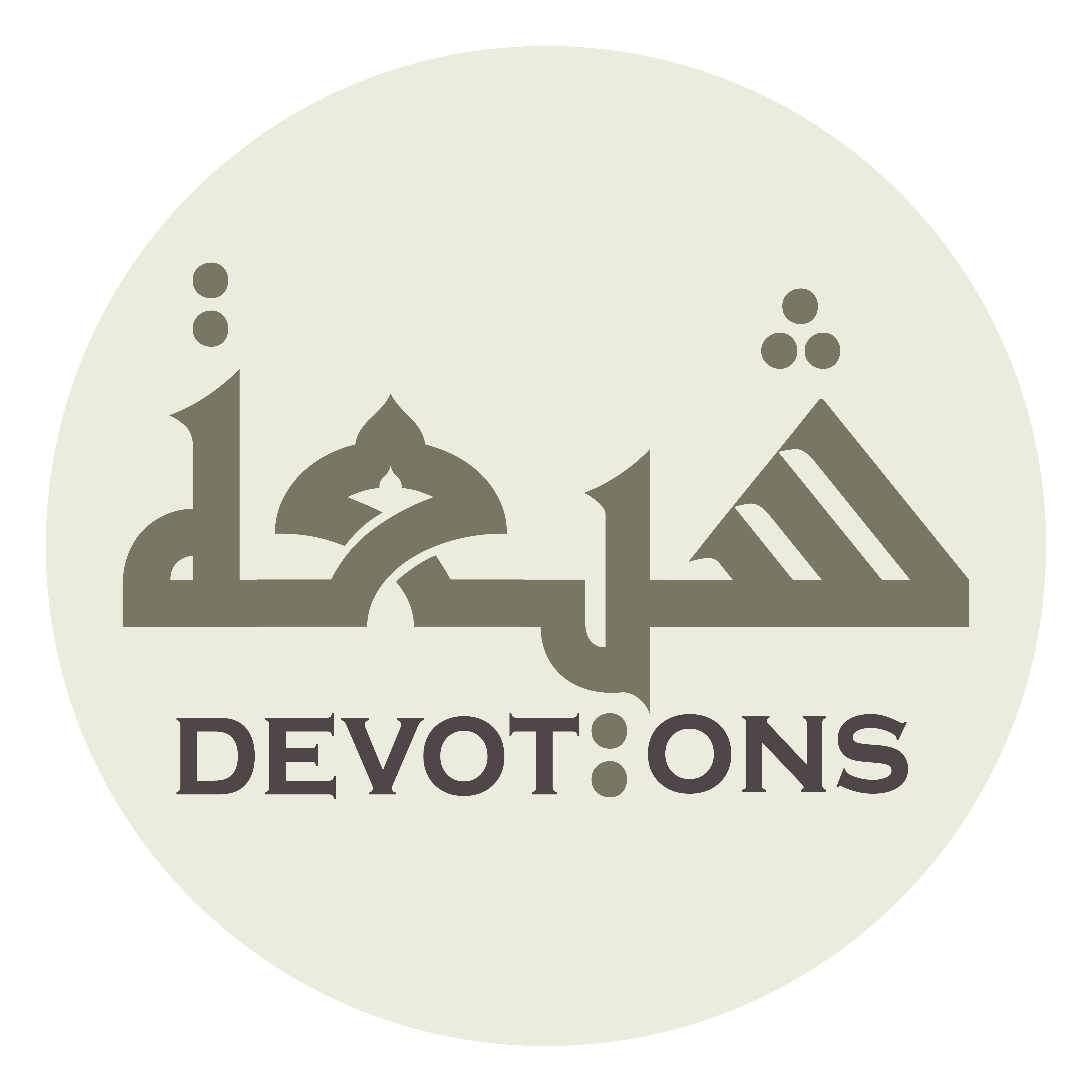 يَا فَاطِمَةُ اِشْفَعِيْ لِيْ فِيْ الْجَنَّةِ

yā fāṭimatu ishfa`ī lī fil jannah

O Fatimah, (please) intercede for me to win Paradise,
Ziarat Masoomah Qom
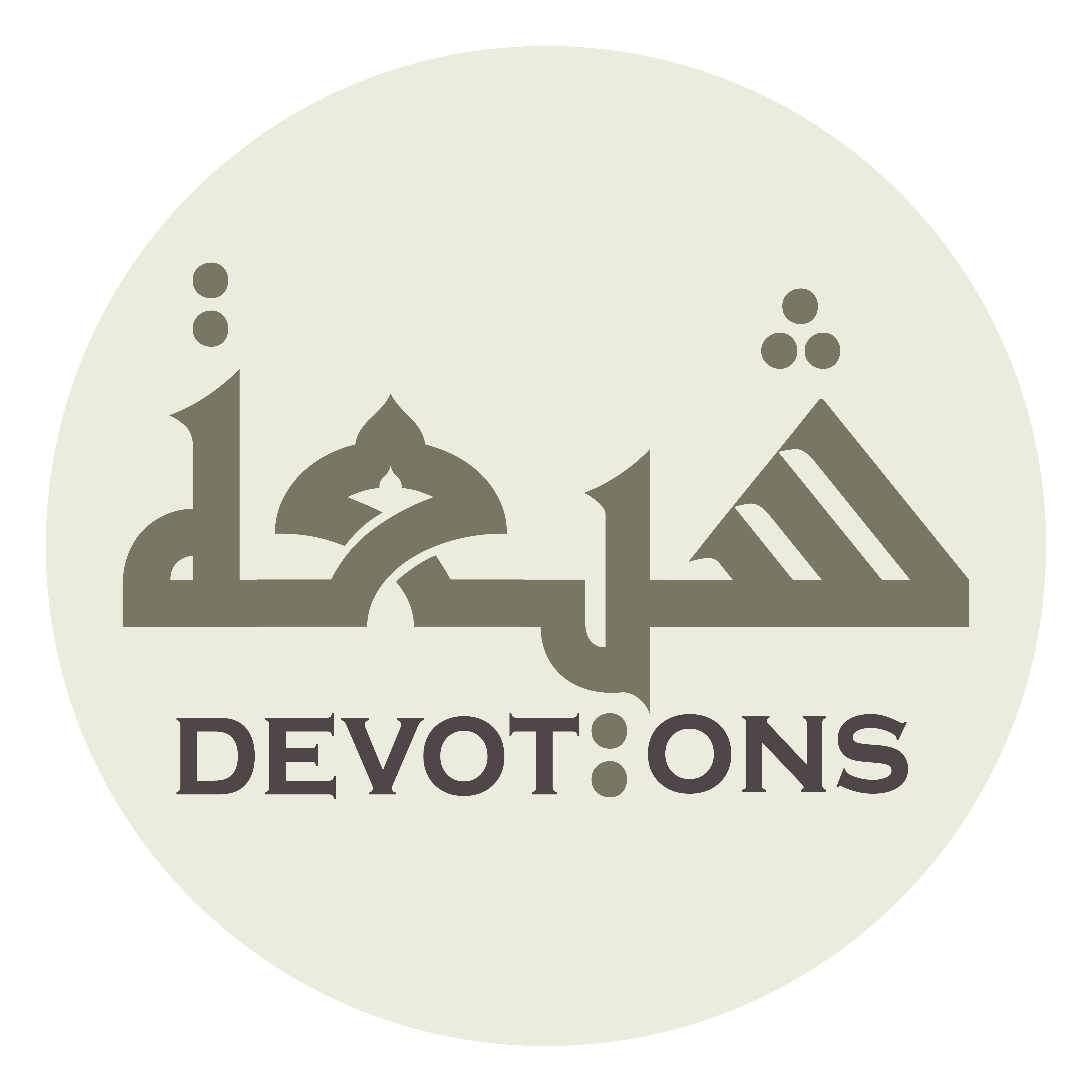 فَإِنَّ لَكِ عِنْدَ اللَّهِ شَأْنًا مِنَ الشَّأْنِ

fa-inna laki `indallāhi sha-nan minash sha-n

for you enjoy an outstanding status with Allah.
Ziarat Masoomah Qom
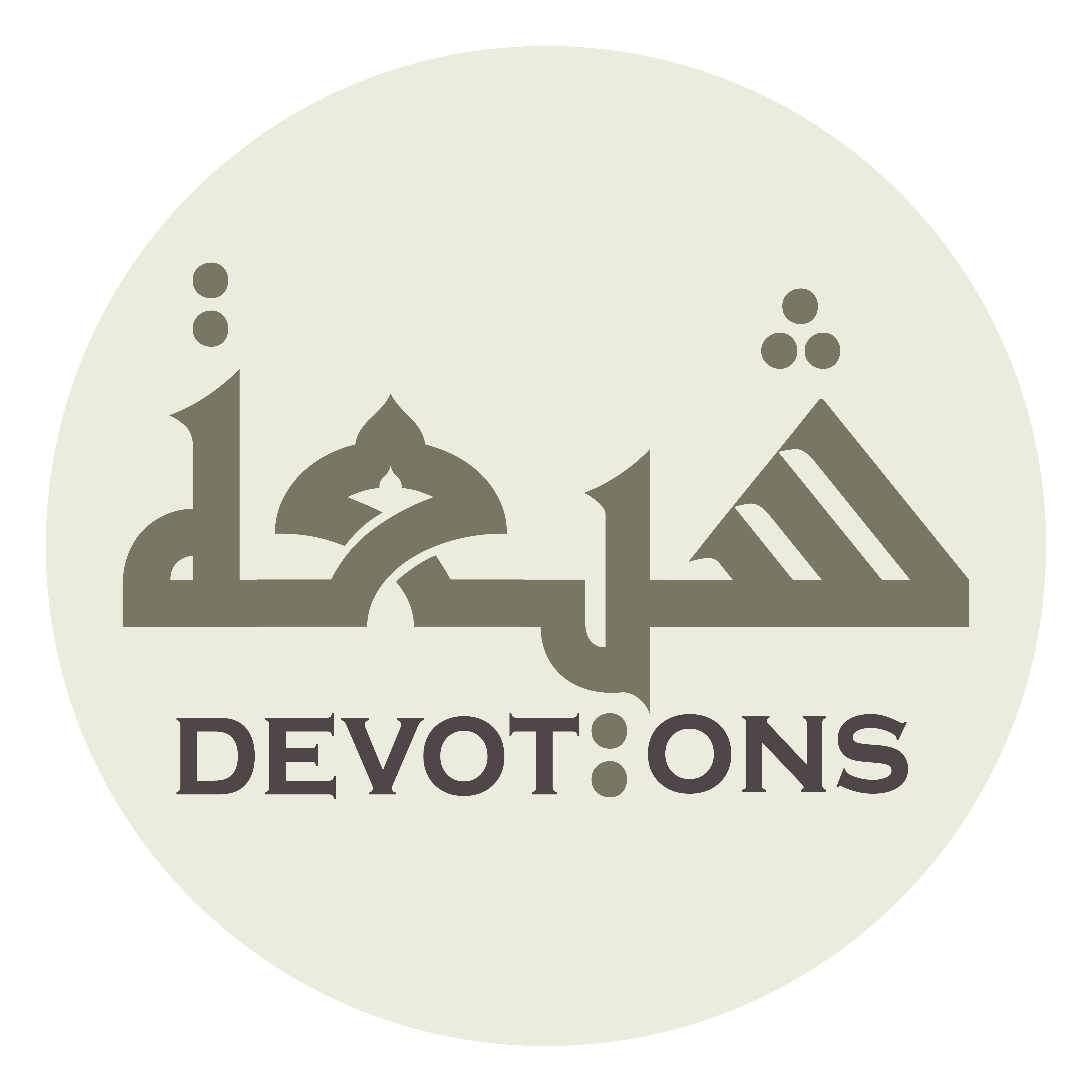 اَللّٰهُمَّ إِنِّيْ أَسْأَلُكَ أَنْ تَخْتِمَ لِيْ بِالسَّعَادَةِ

allāhumma innī as-aluka an takhtima lī bissa`ādah

O Allah, I do beseech You to seal my life with happiness;
Ziarat Masoomah Qom
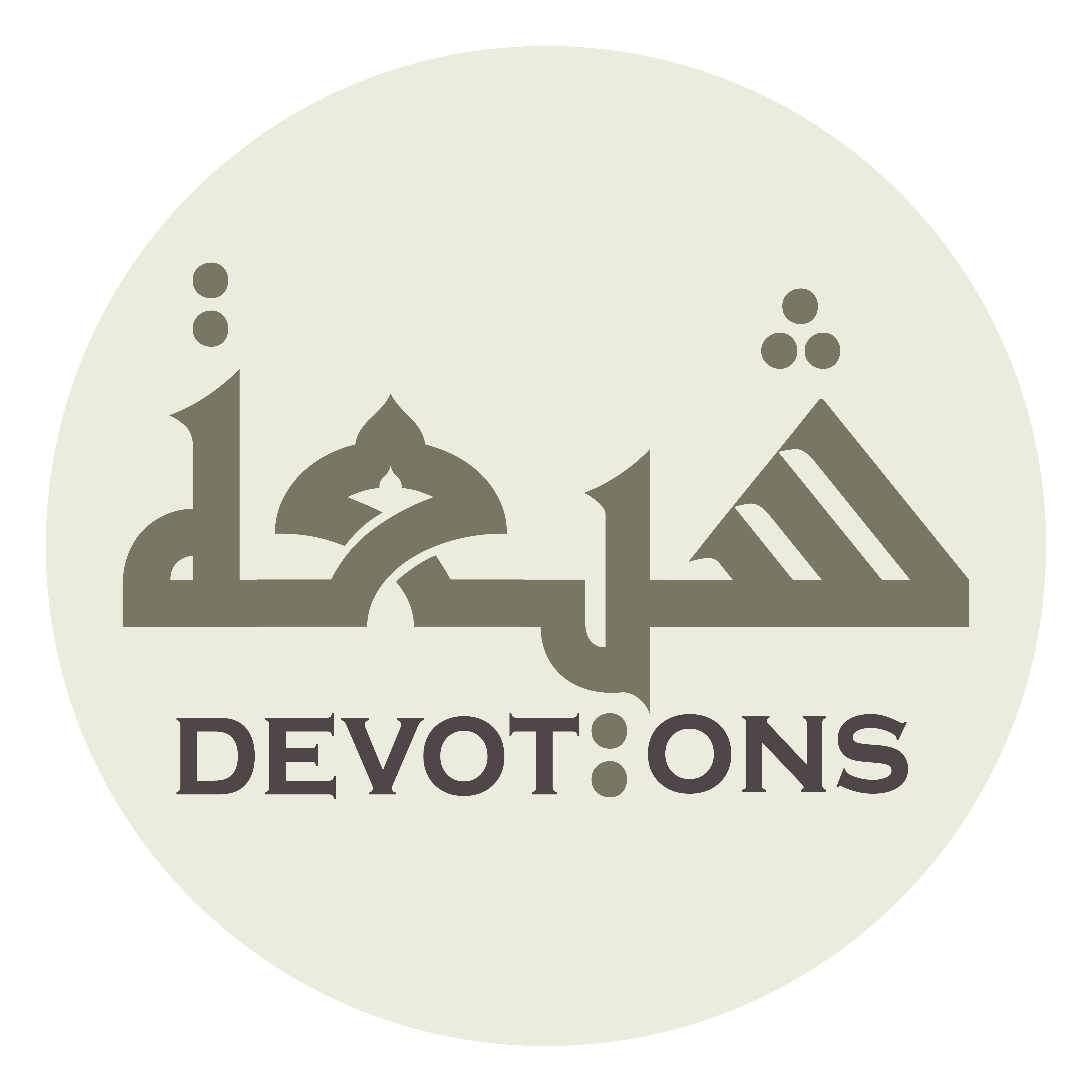 فَلَا تَسْلُبْ مِنِّيْ مَا أَنَا فِيهِ

falā taslub minnī mā ana fīh

so, (please) do not deprive me of that which I enjoy.
Ziarat Masoomah Qom
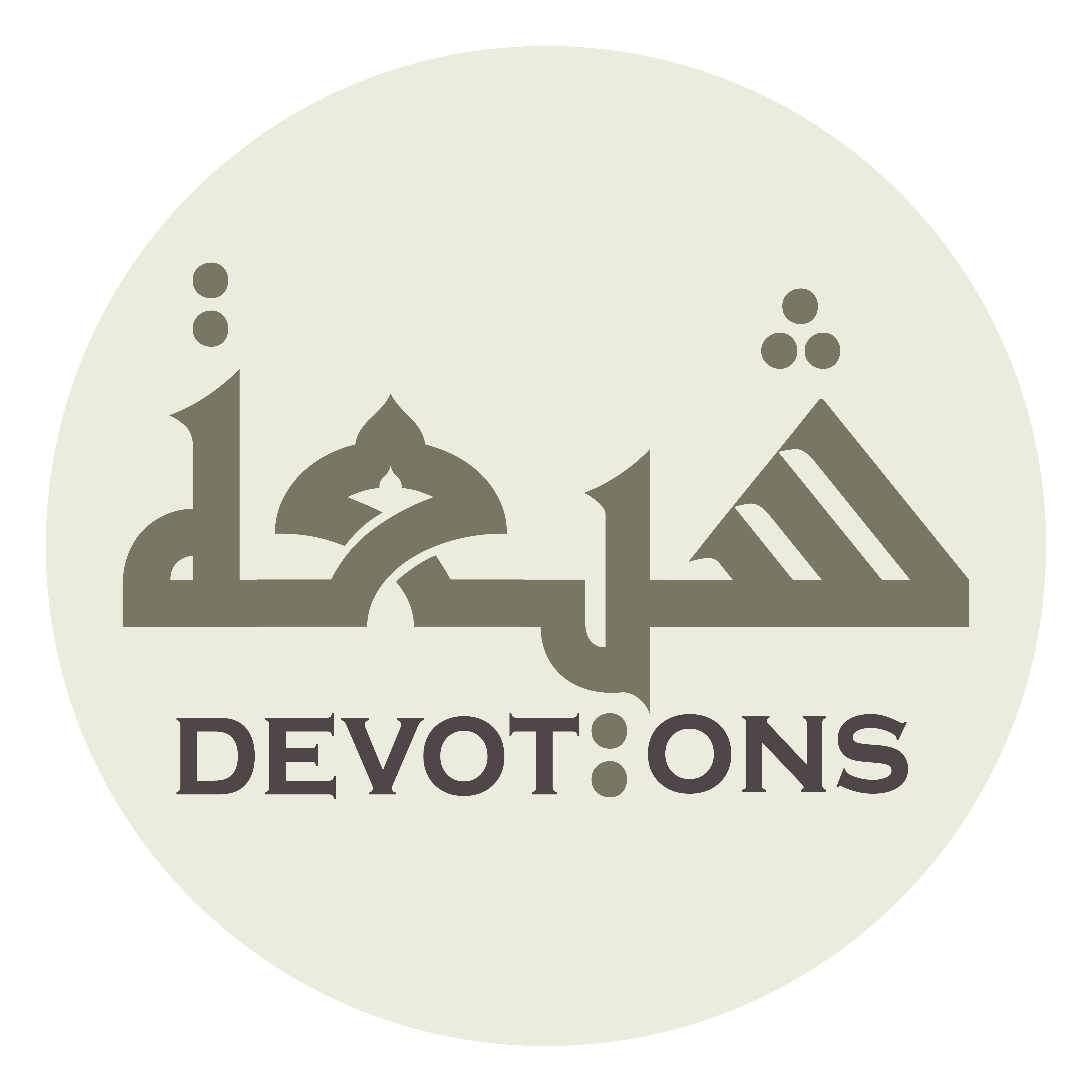 وَلَا حَوْلَ وَلَا قُوَّةَ إِلَّا بِاللَّهِ الْعَلِيِّ الْعَظِيمِ

walā ḥawla walā quwwata illā billāhil `aliyyil `aẓīm

There is neither might nor power except with Allah the All-high and All-great.
Ziarat Masoomah Qom
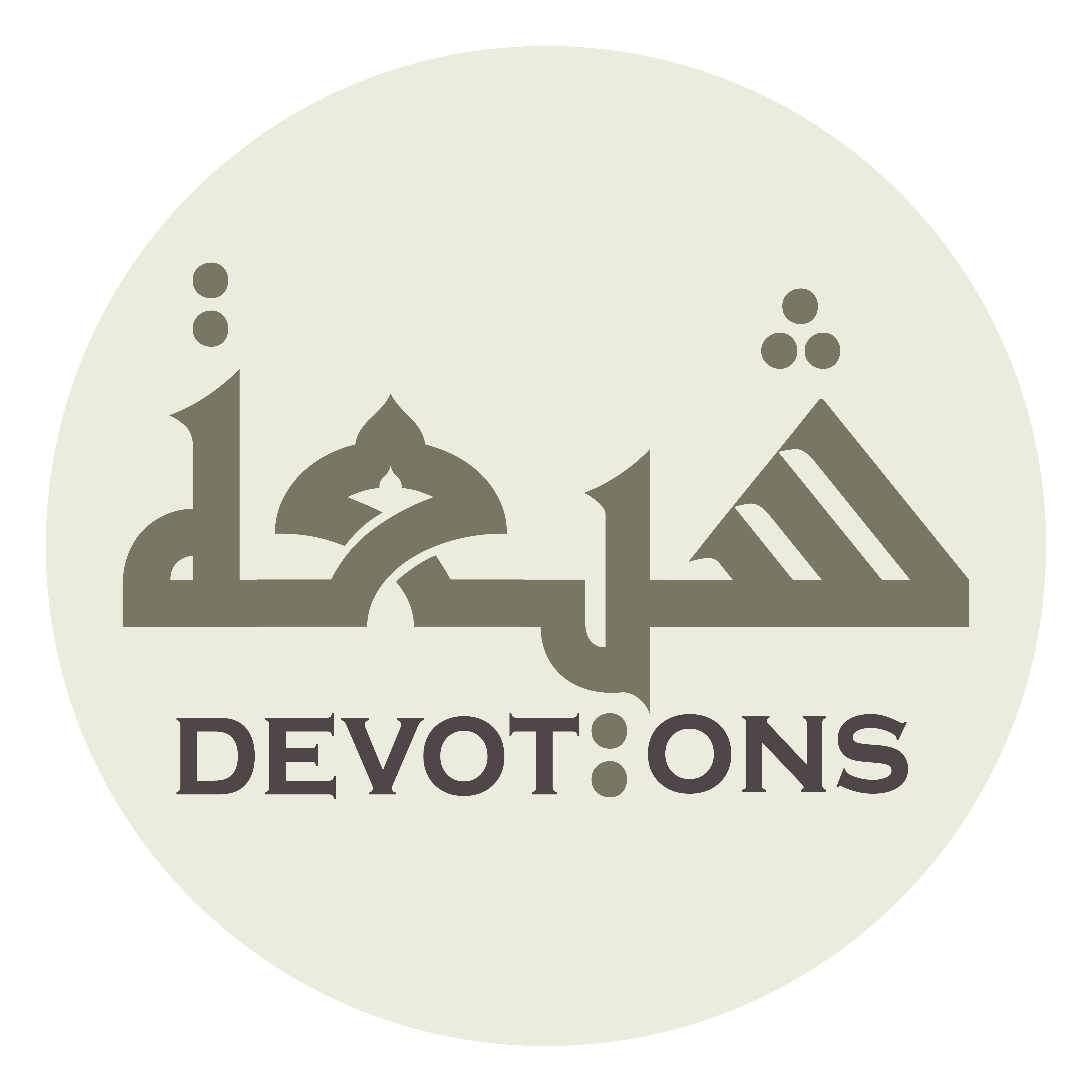 اَللّٰهُمَّ اسْتَجِبْ لَنَا

allāhummastajib lanā

O Allah, (please) respond to us
Ziarat Masoomah Qom
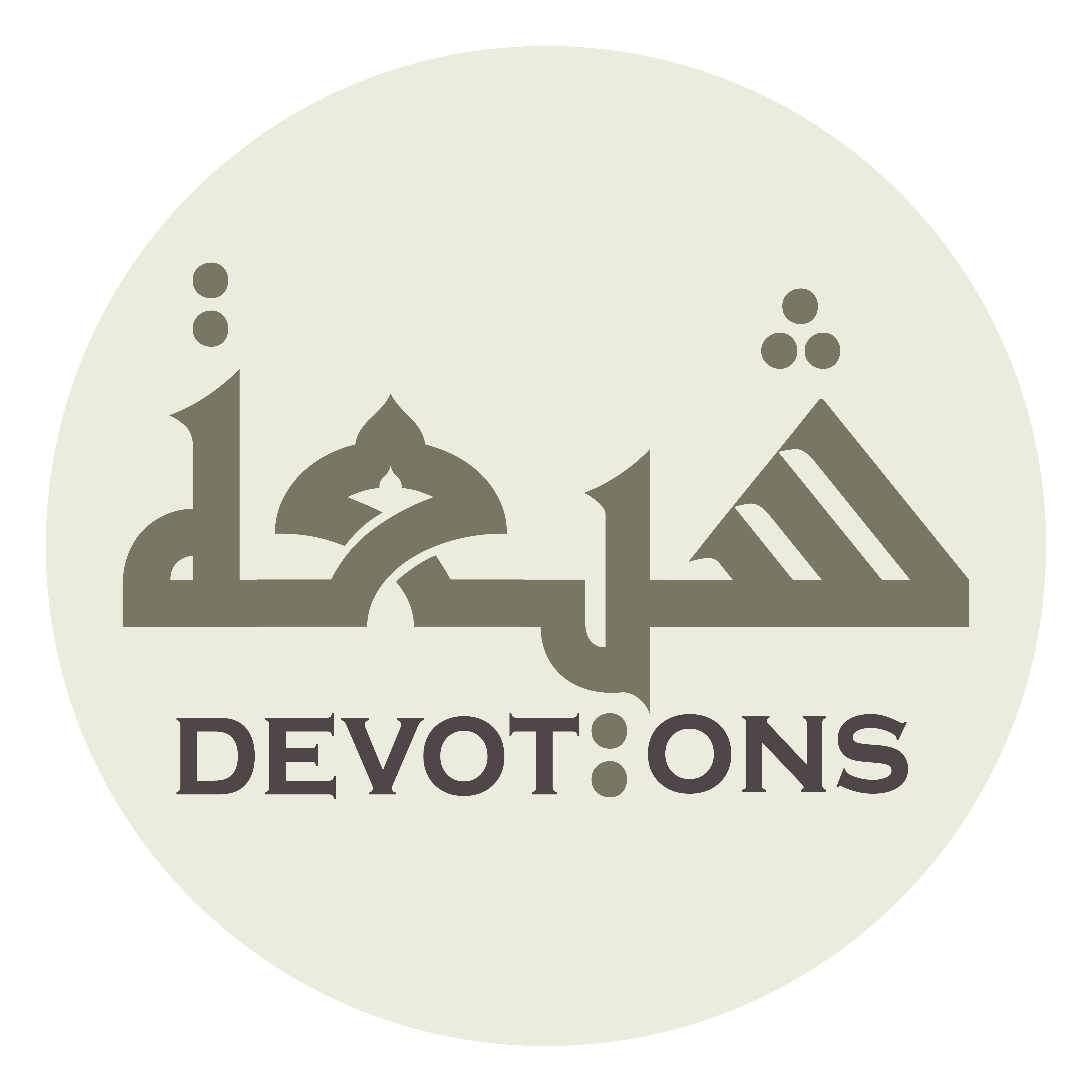 وَتَقَبَّلْهُ بِكَرَمِكَ وَعِزَّتِكَ

wataqabbalhu bikaramika wa`izzatik

and accept this from us in the name of Your generosity, almightiness,
Ziarat Masoomah Qom
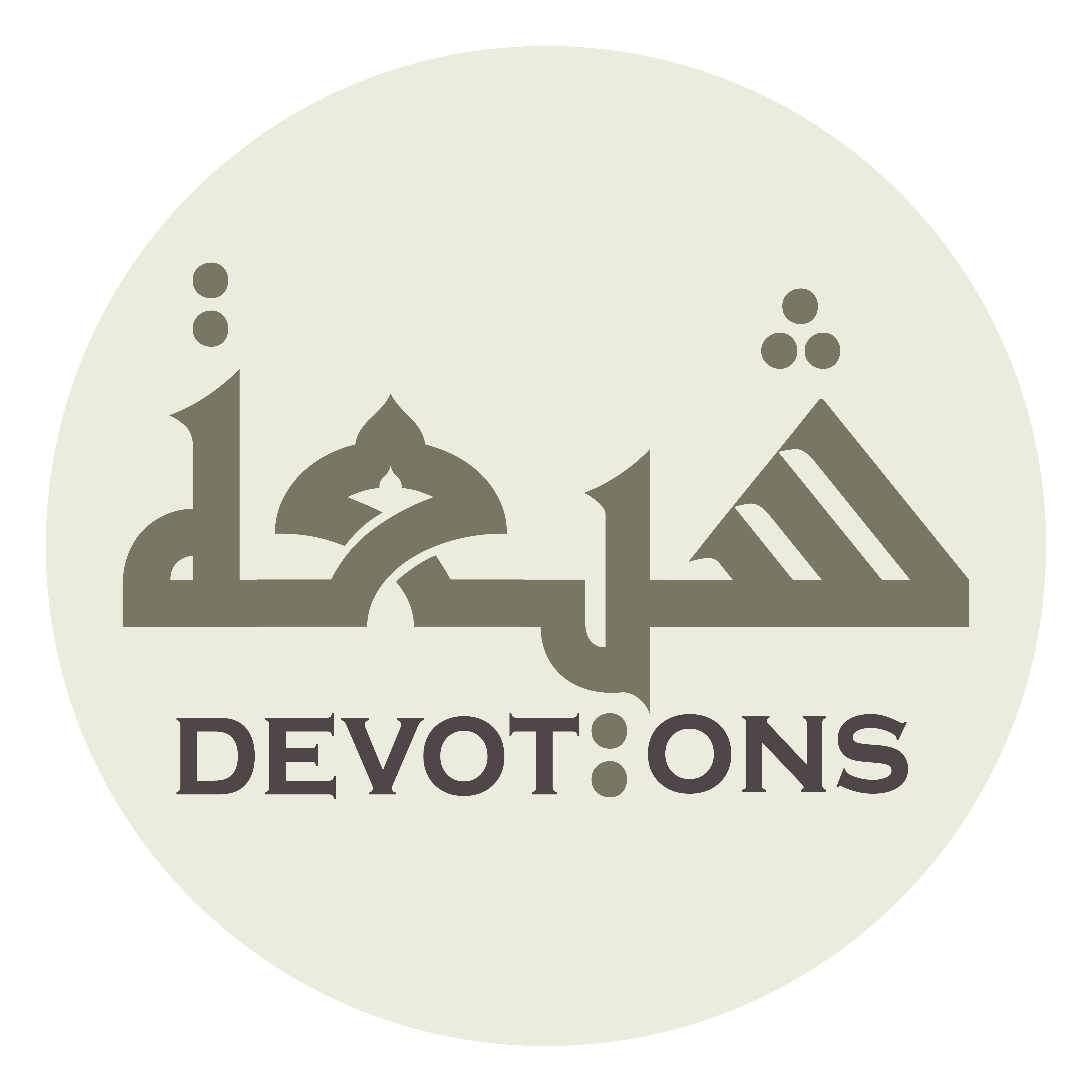 وَبِرَحْمَتِكَ وَعَافِيَتِكَ

wabiraḥmatika wa`āfiyatik

mercy, and bestowal of wellbeing.
Ziarat Masoomah Qom
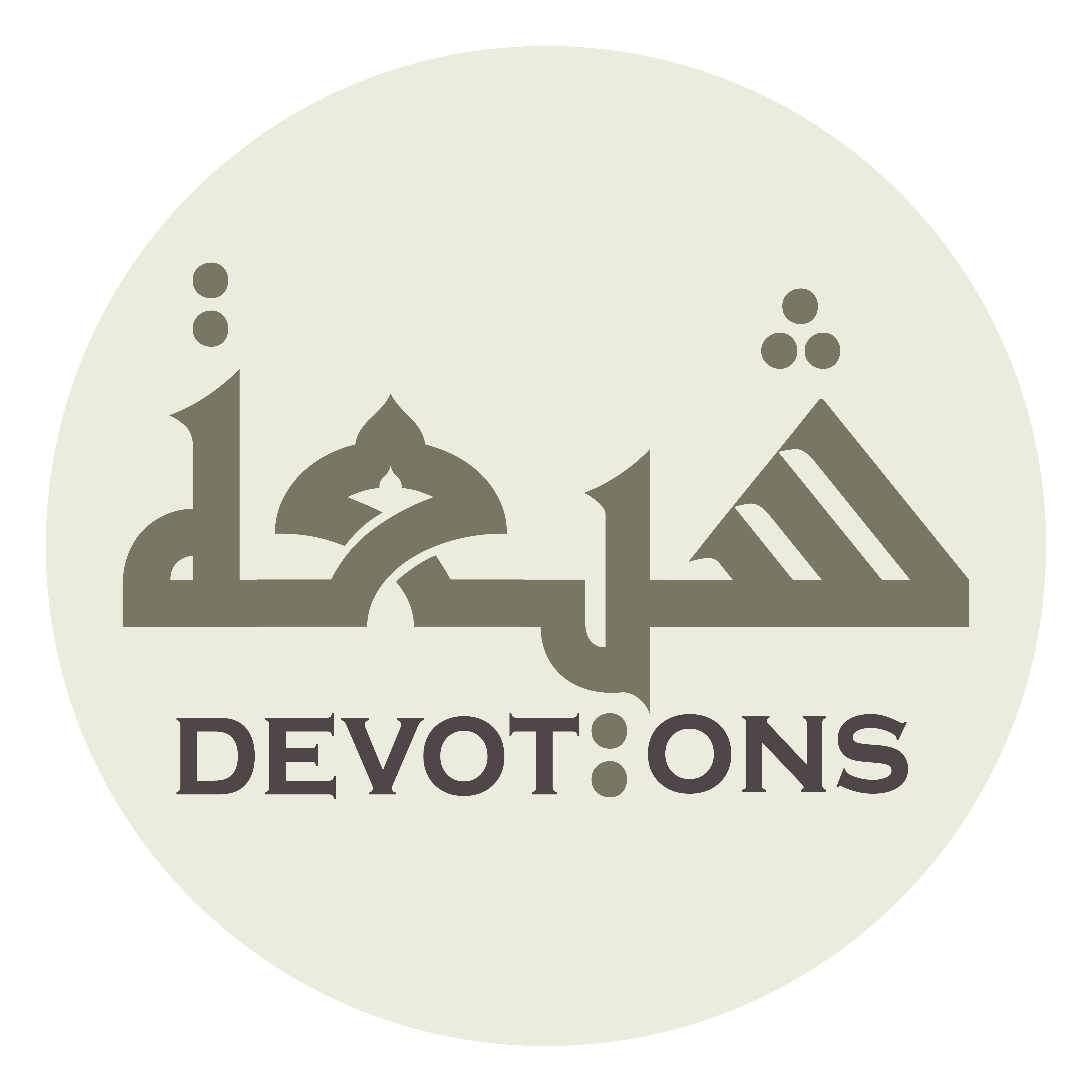 وَصَلَّى اللَّهُ عَلٰى مُحَمَّدٍ وَ آلِهِ أَجْمَعِينَ

waṣallallāhu `alā muḥammadin wa ālihi ajma`īn

May Allah bless Muhammad and his entire Household
Ziarat Masoomah Qom
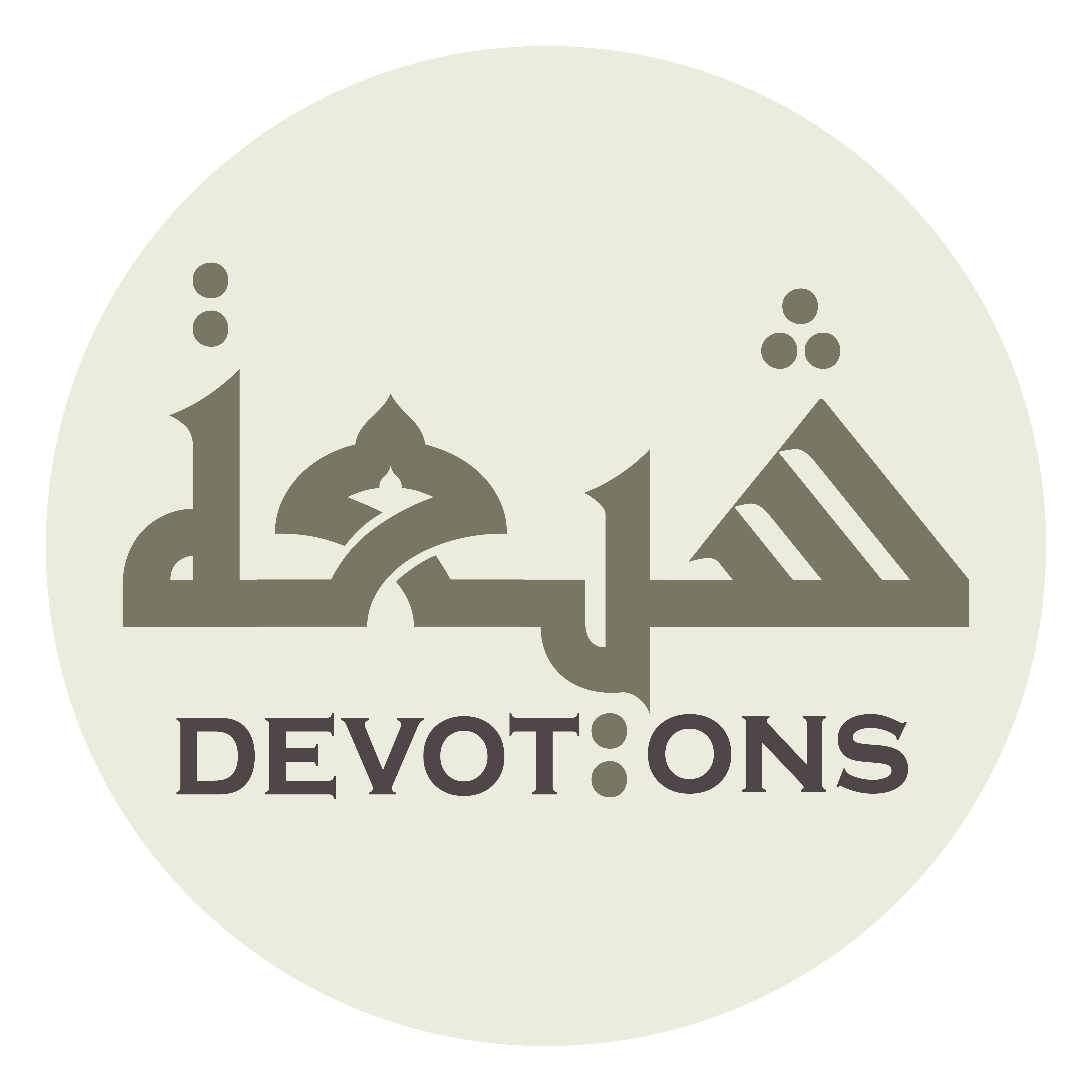 وَسَلَّمَ تَسْلِيْمًا يَا أَرْحَمَ الرَّاحِمِيْنَ

wasallama taslīman yā ar-ḥamar rāḥimīn

and pour down peace on them, O most merciful of all those who show mercy.
Ziarat Masoomah Qom